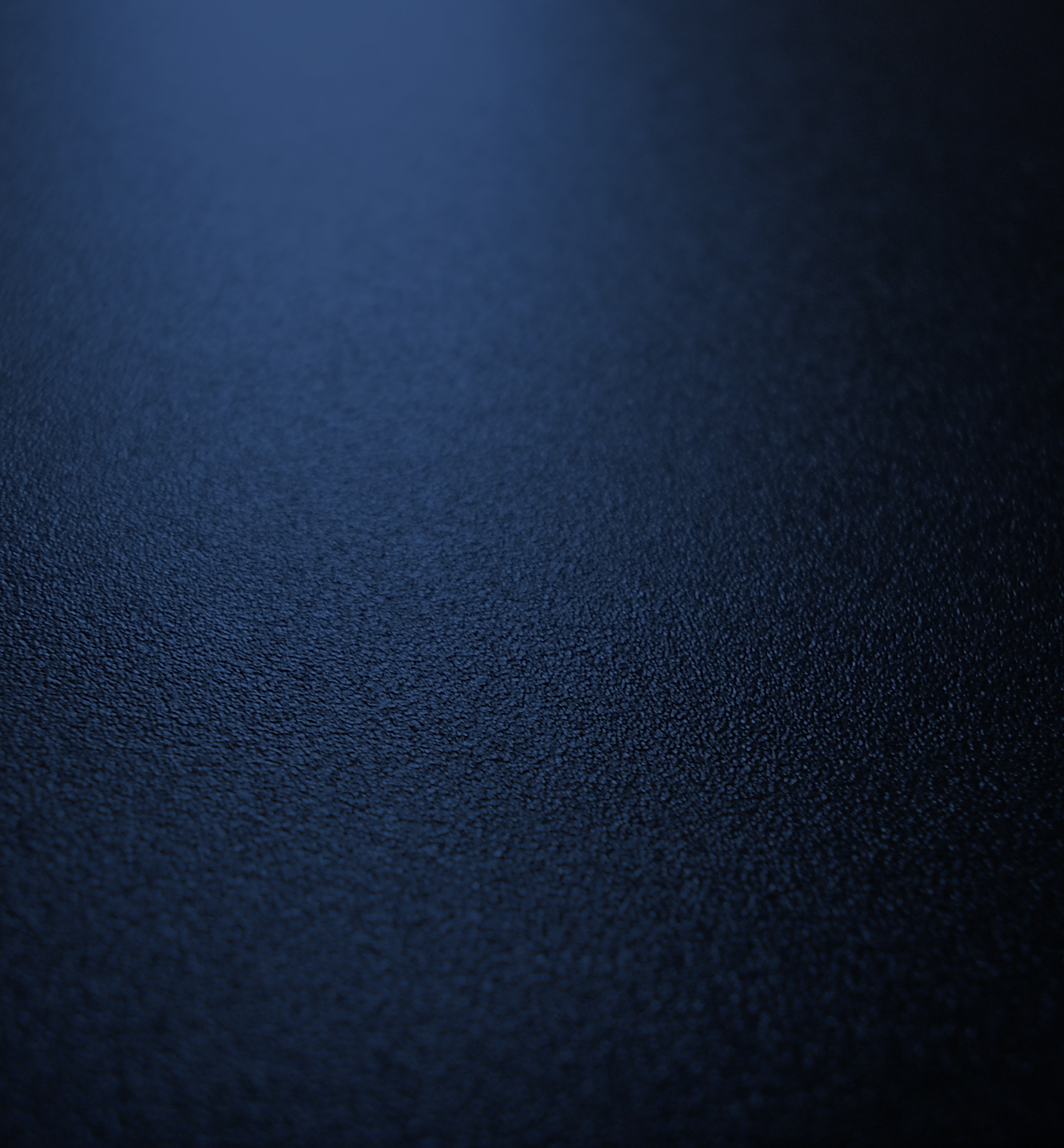 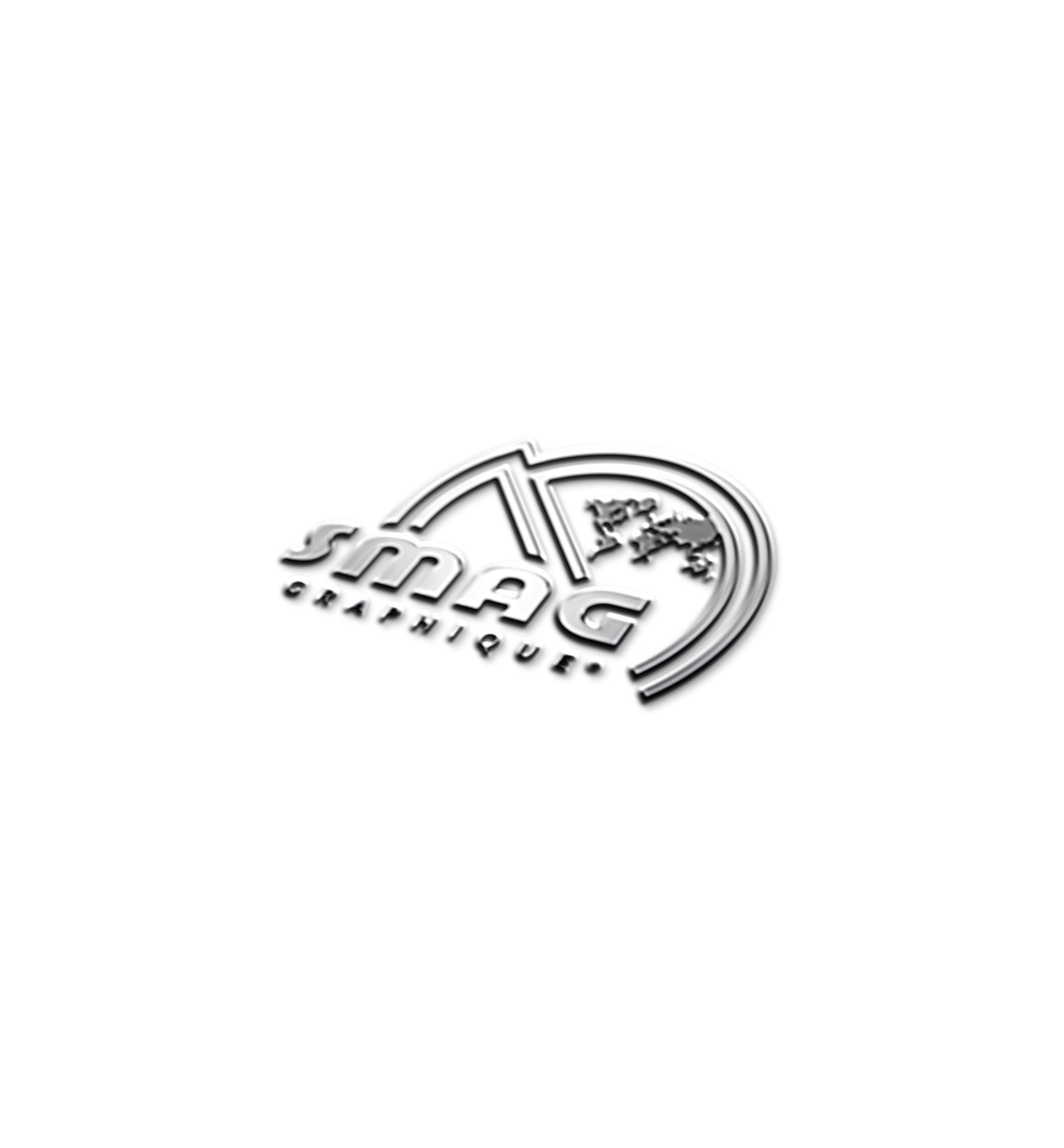 id(ea)L
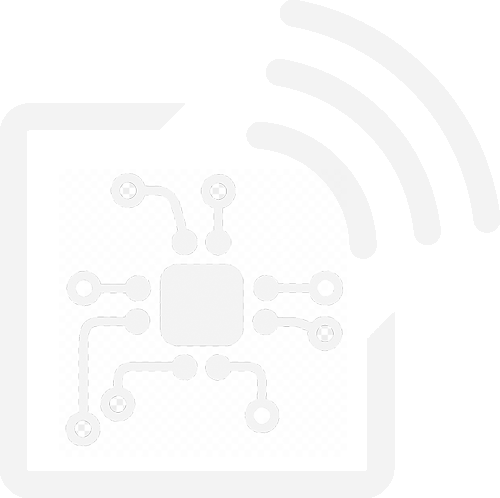 identification  Label
Technology
Journées Portes Ouvertes id(ea)L, 25 et 26 Juin
SMAG Graphique, Paris, France
“Inspirer et développer l’identification 
des produits de demain”
Agenda

Profil de la société
Solutions Multi-procédés
Technologie d’identification du Label
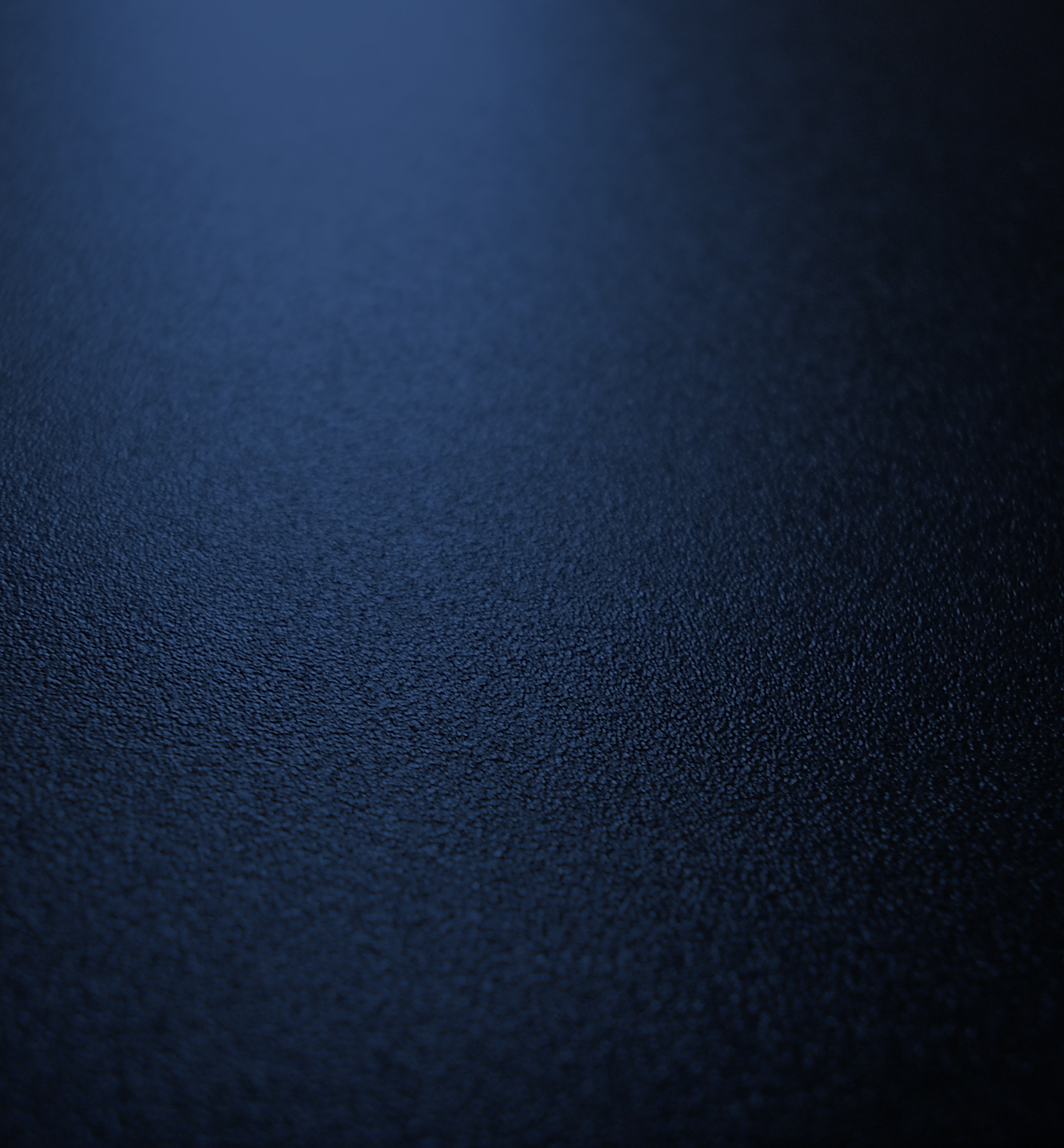 SMAG GRAPHIQUE
PROFIL DE SOCIÉTÉ
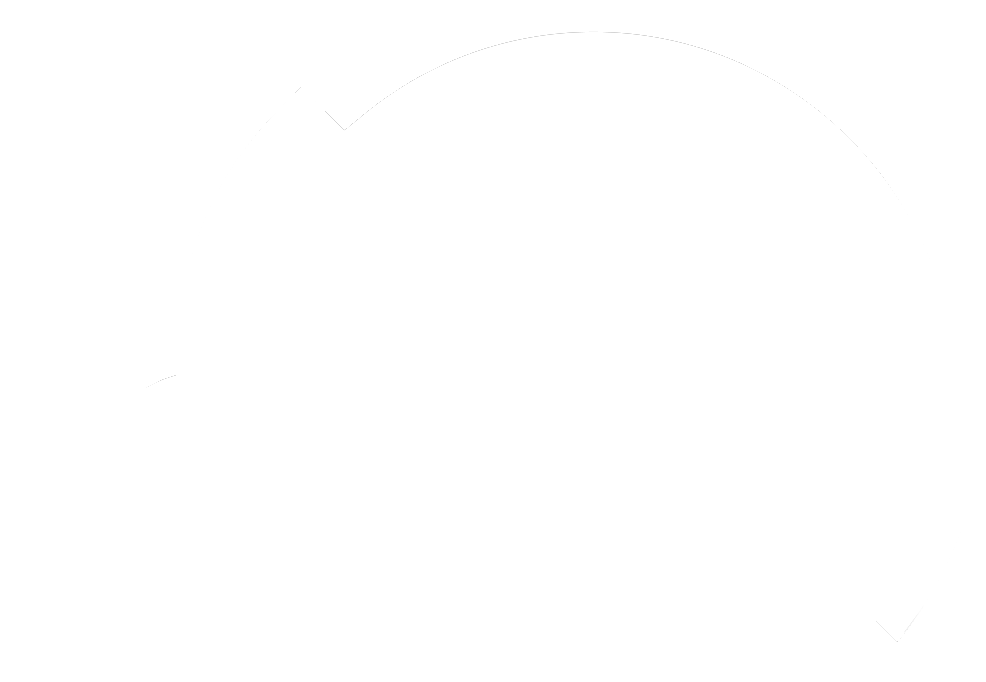 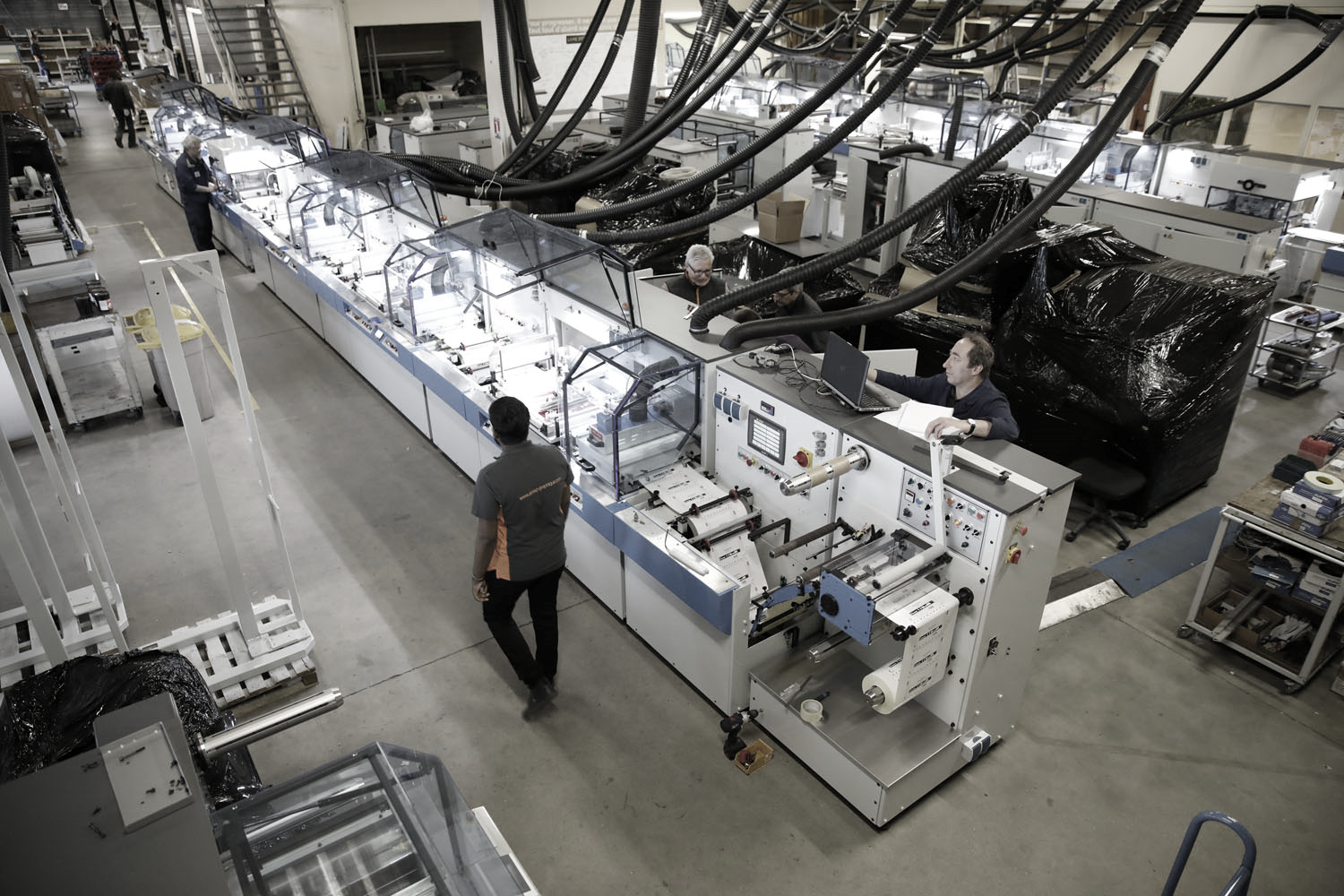 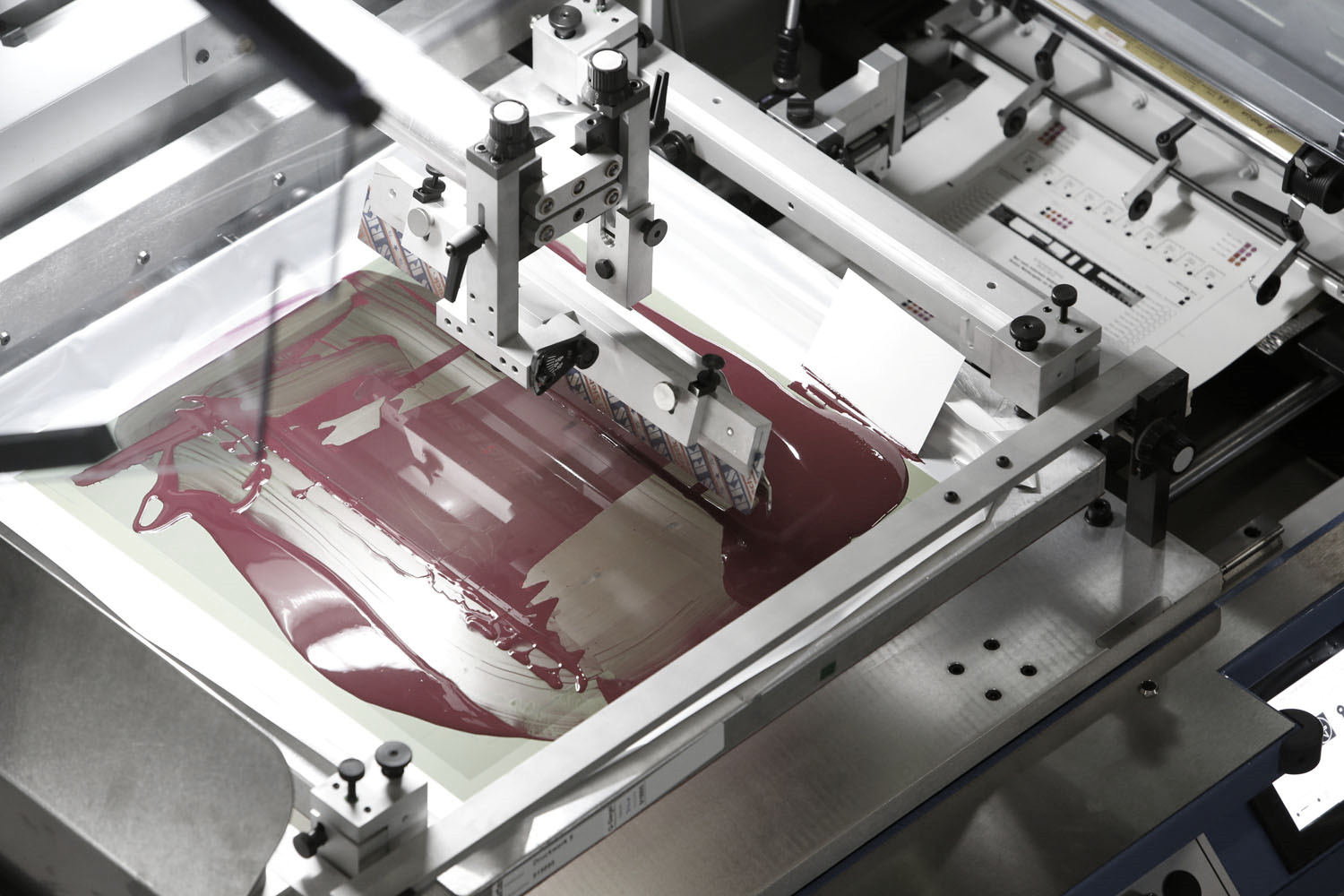 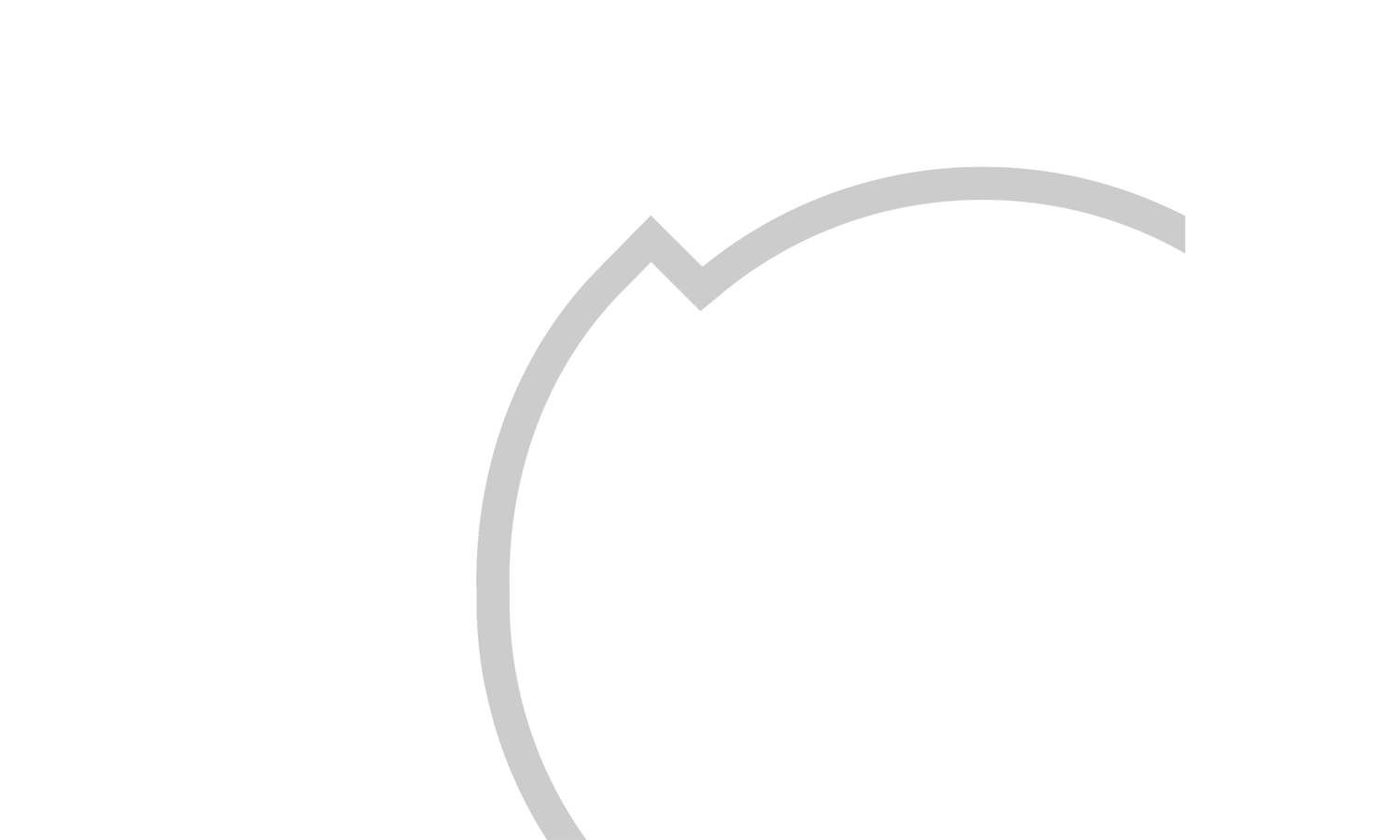 SMAG GRAPHIQUE
PROFIL DE SOCIÉTÉ
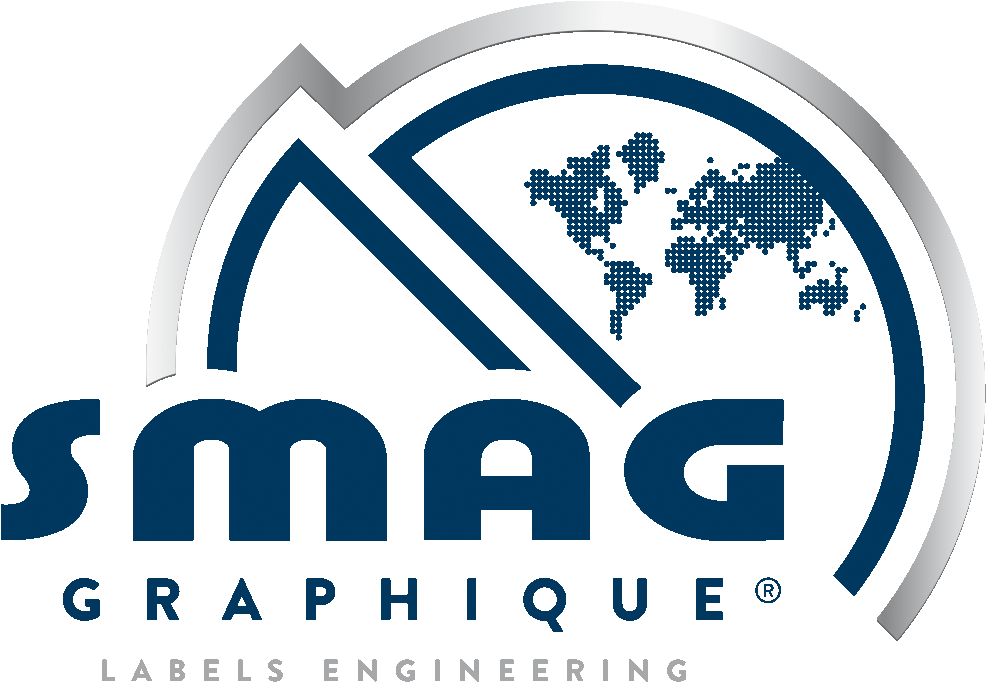 Smag Graphique est une société française à conduction familiale fondée en 1980 et basée en region Parisienne, avec un site de production et de transformation de 5000 m2 et 70 employés spécialisés dans la fabrication de solutions pour l’industrie de l’etiquette et de l’emballage en laize étroite.

Smag Graphique fait partie du groupe SRAMAG SAS qui comprend :
Sramag, pour les équipments de reliure et de brochure industriels,
Samc, pour la fabrication et le regarnissage de cylindres de plieuses.

Le site de production assure la transformation des matériaux bruts à travers un processus complet de fabrication des machines et composants SMAG, tout en intégrants les éléments électriques et informatiques basés sur son propre département de Recherche & Dévelopement.

Smag Graphique s’appuie sur un reseau commercial et de service global, assure par 2 entités locales :
Calgary, Canada pour les Amériques. 
Vilnius, Lithuanie pour l’Europe de l’Est.

Avec plus de 700 installations de par le monde, Smag Graphique est une société concentrée sur les personnes, valorisant la relation client, afin de produire des solutions uniques personnalisées.
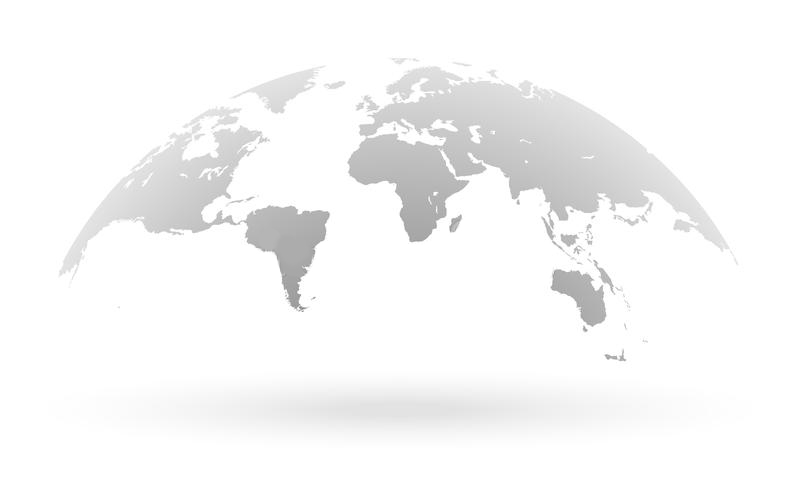 SMAG Graphique Eastern Europe
Vilnius, Lithuania
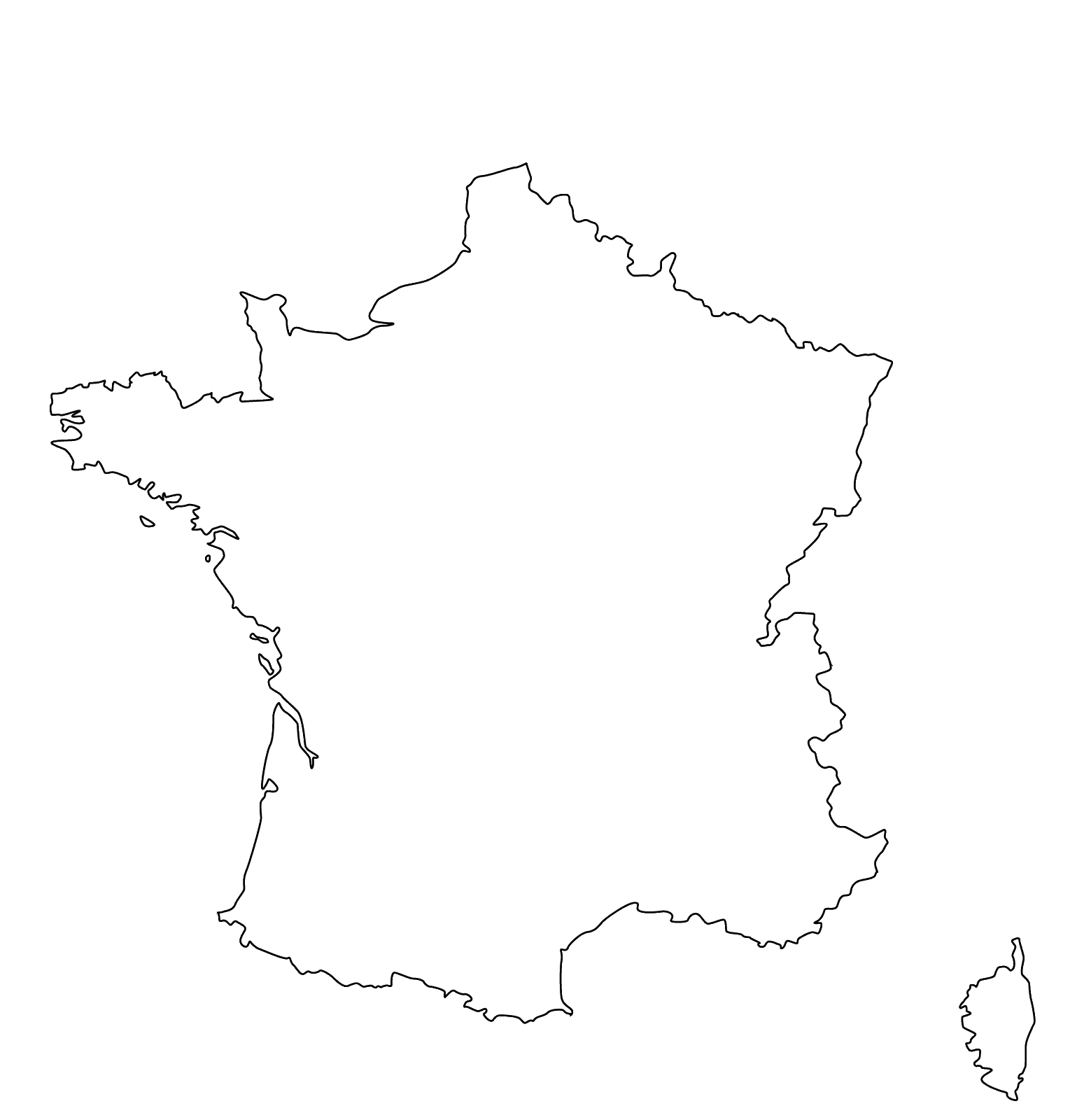 SMAG Graphique Americas
Calgary, Canada
SMAG Graphique Main Office
22 Avenue du Garigliano
91600 Savigny sur Orge, Paris
France
SMAG GRAPHIQUE | Paris, France | 2019
‹#›
SMAG GRAPHIQUE
PROFIL DE SOCIÉTÉ
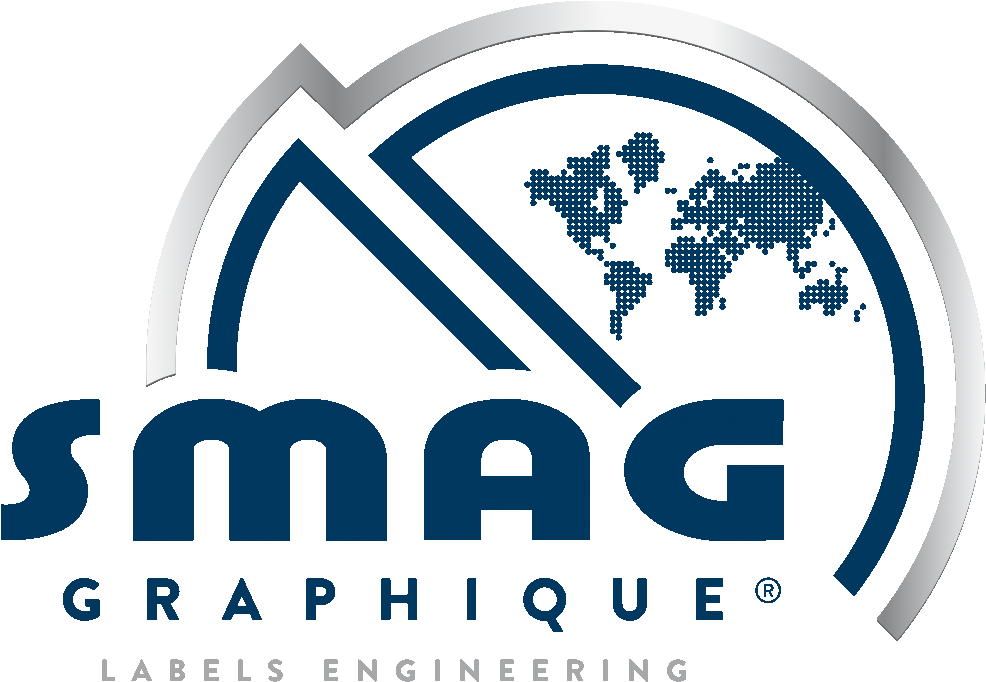 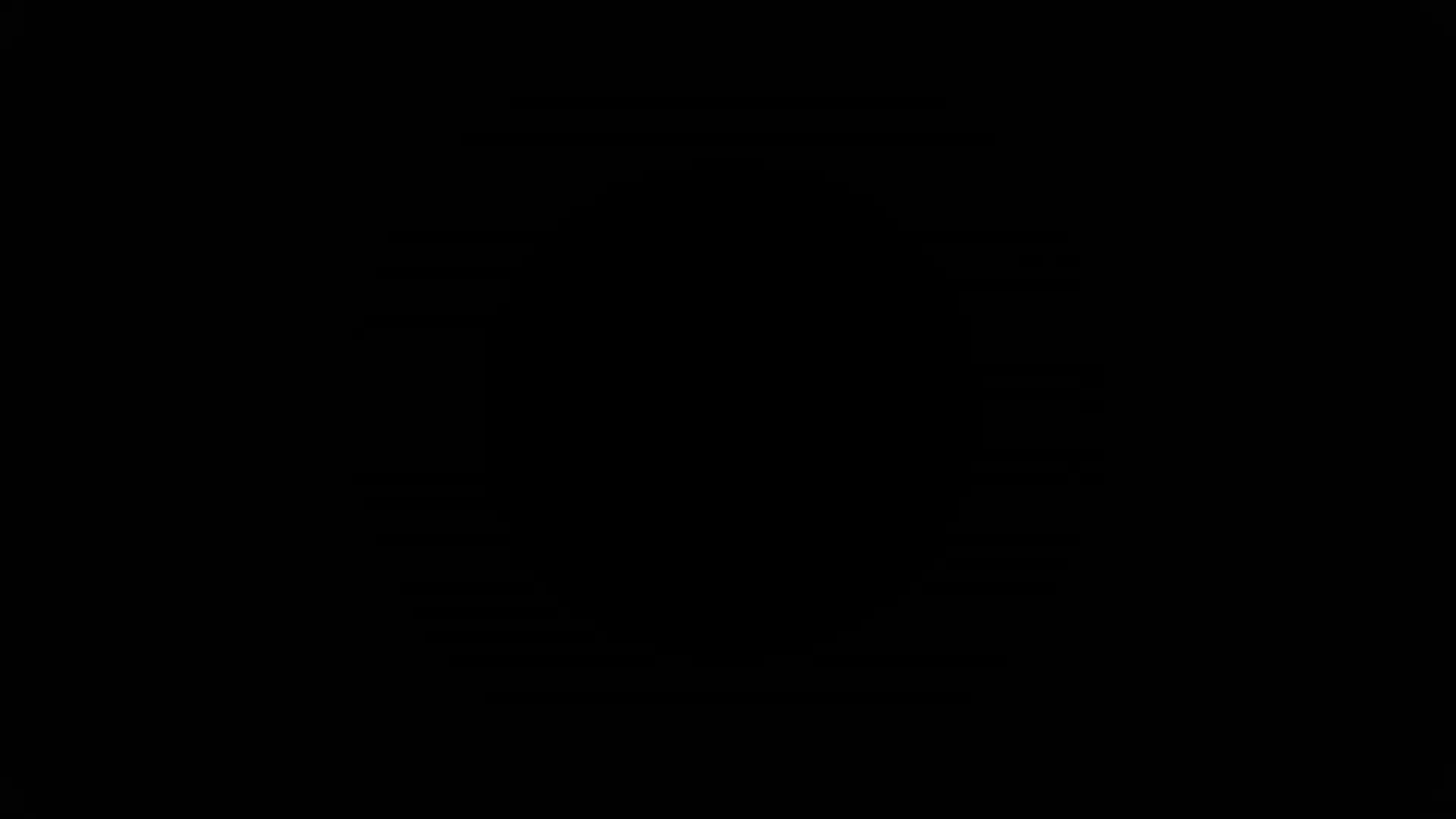 SMAG GRAPHIQUE | Paris, France | 2019
‹#›
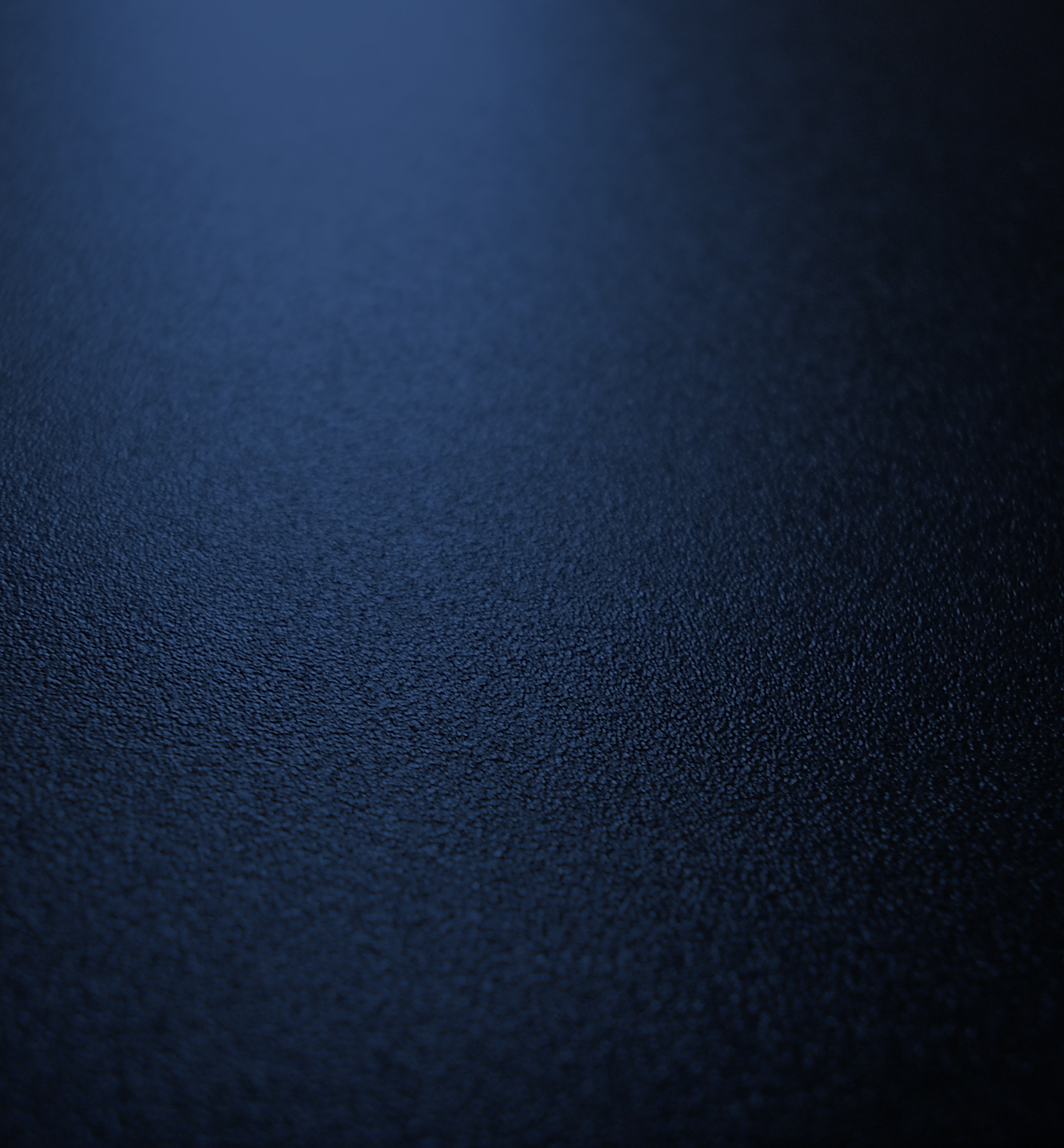 SMAG GRAPHIQUE
SOLUTIONS MULTI-PROCÉDÉS
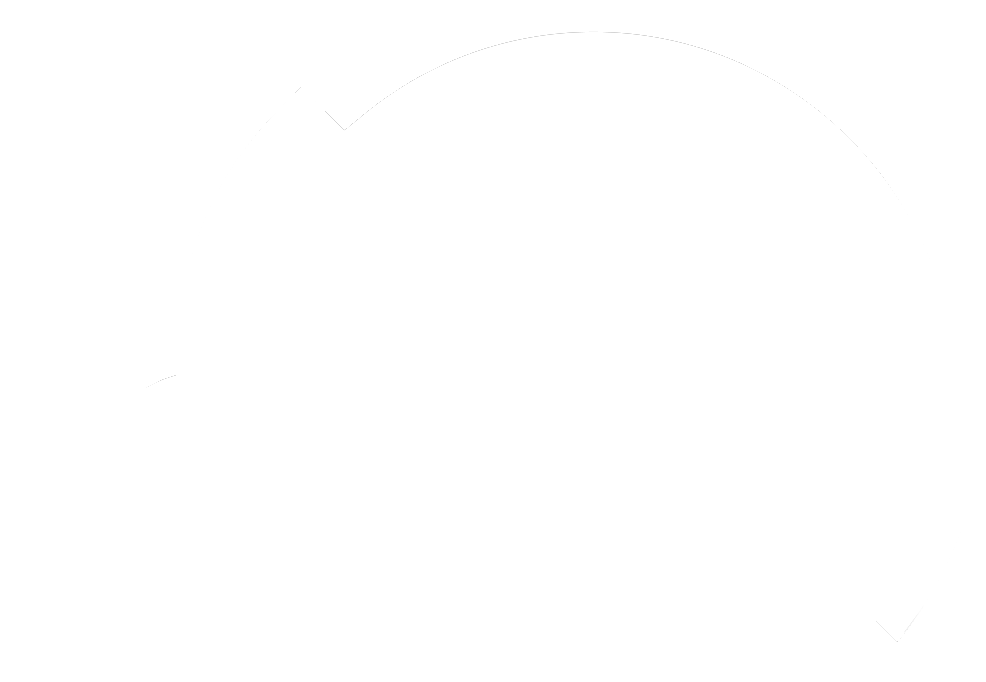 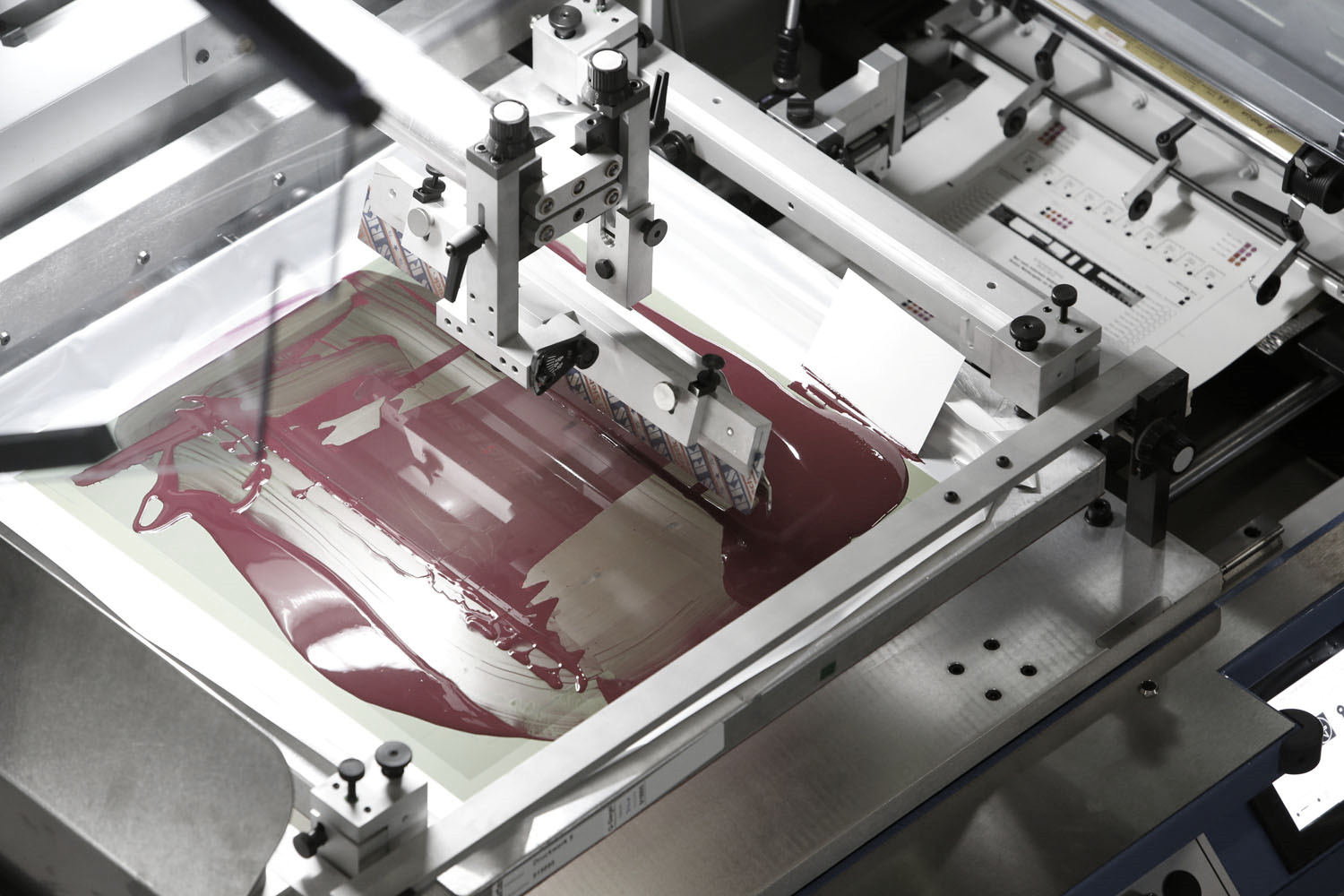 SMAG GRAPHIQUE
SOLUTIONS MULTI-PROCÉDÉS
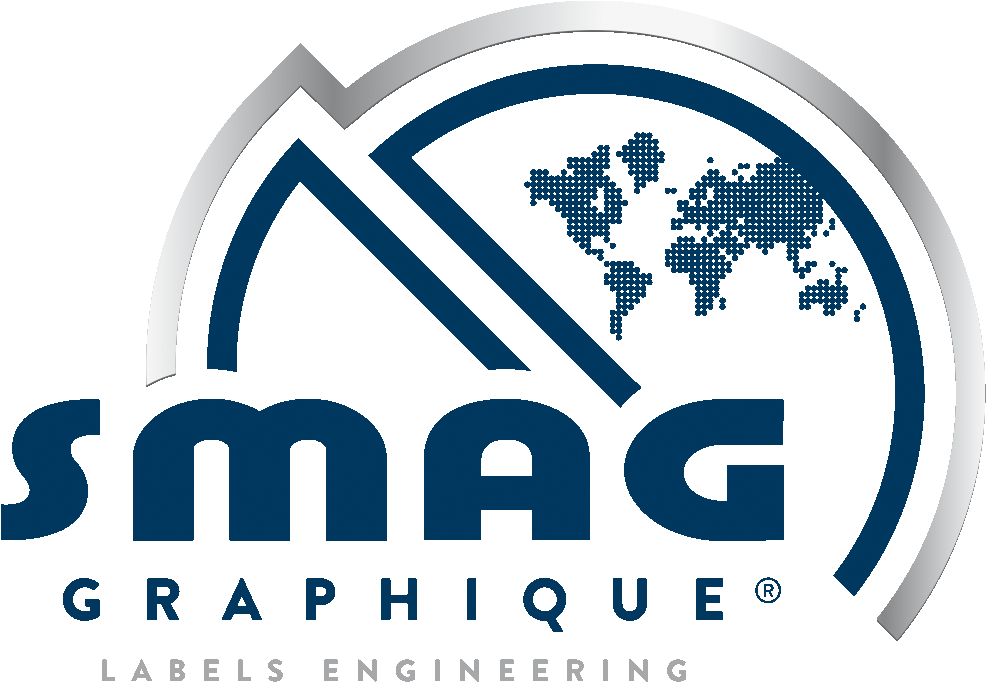 Ligne icon
Ligne Classic
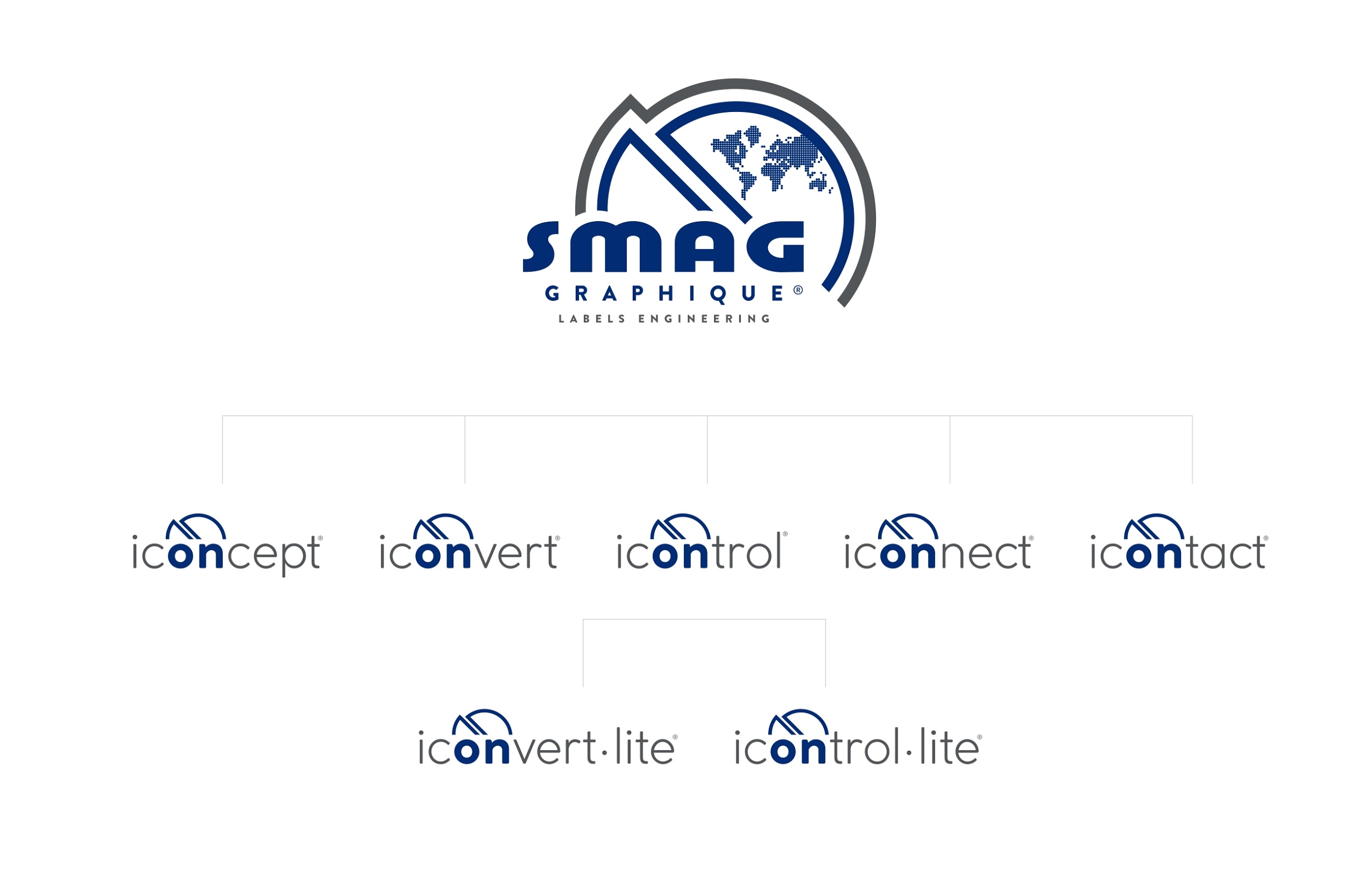 id(ea)L
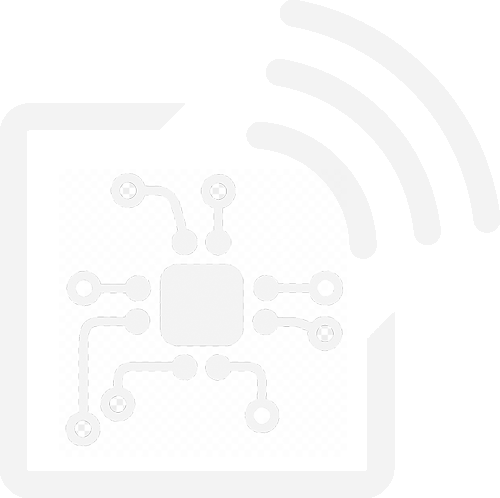 Classic
GALAXIE
Classic
DCR
Classic
AUXILIAIRES
Lève Bobine
Lève Outils
Fontaine de nettoyage
Aspirateurs de rives
Classic
FINITION
Sortie feuille à format variable
Plieuse
Rembobineur Automatique
identification  Label
Technology
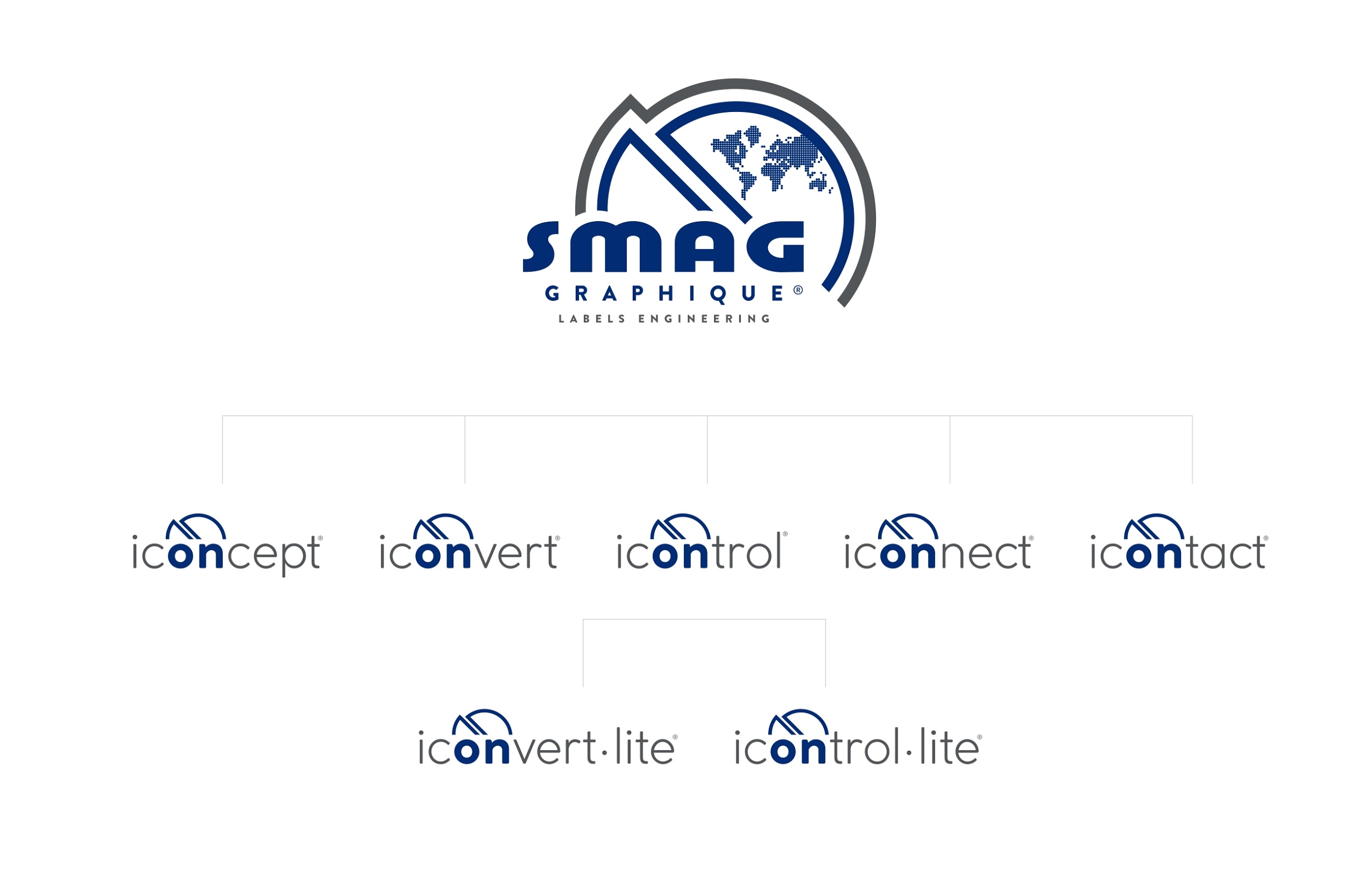 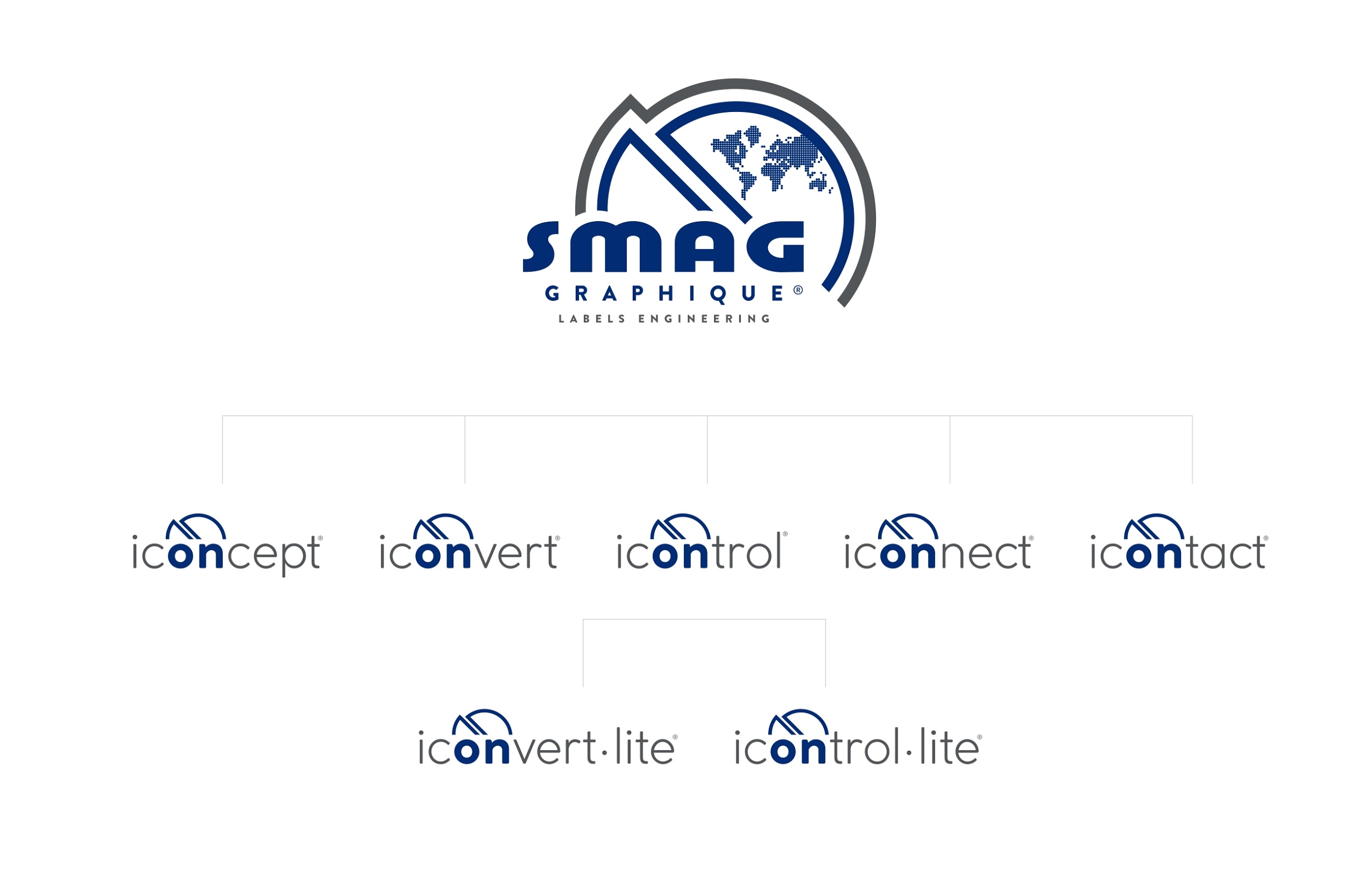 SMAG GRAPHIQUE | Paris, France | 2019
‹#›
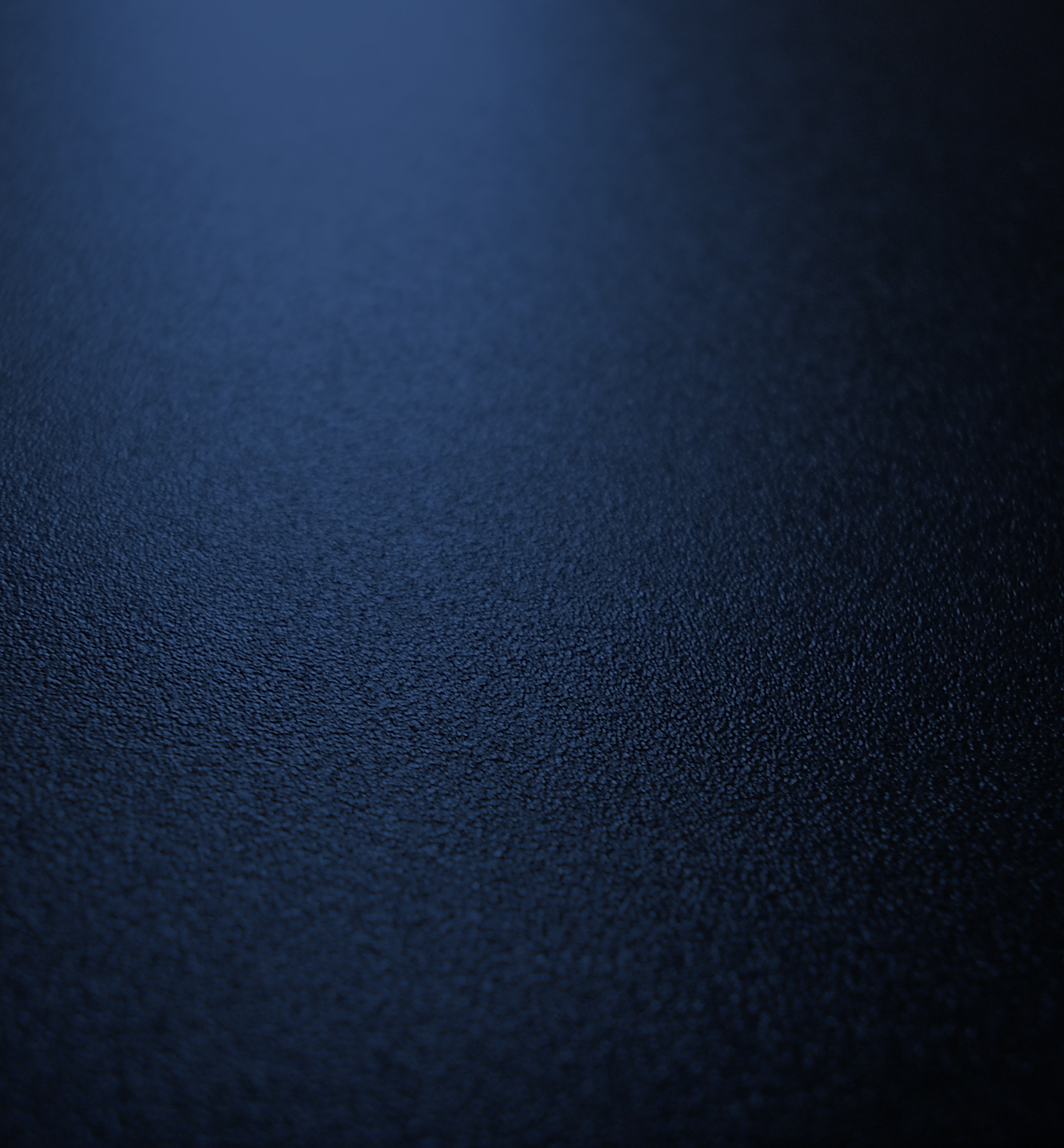 SMAG GRAPHIQUE
SOLUTIONS MULTI-PROCÉDÉS
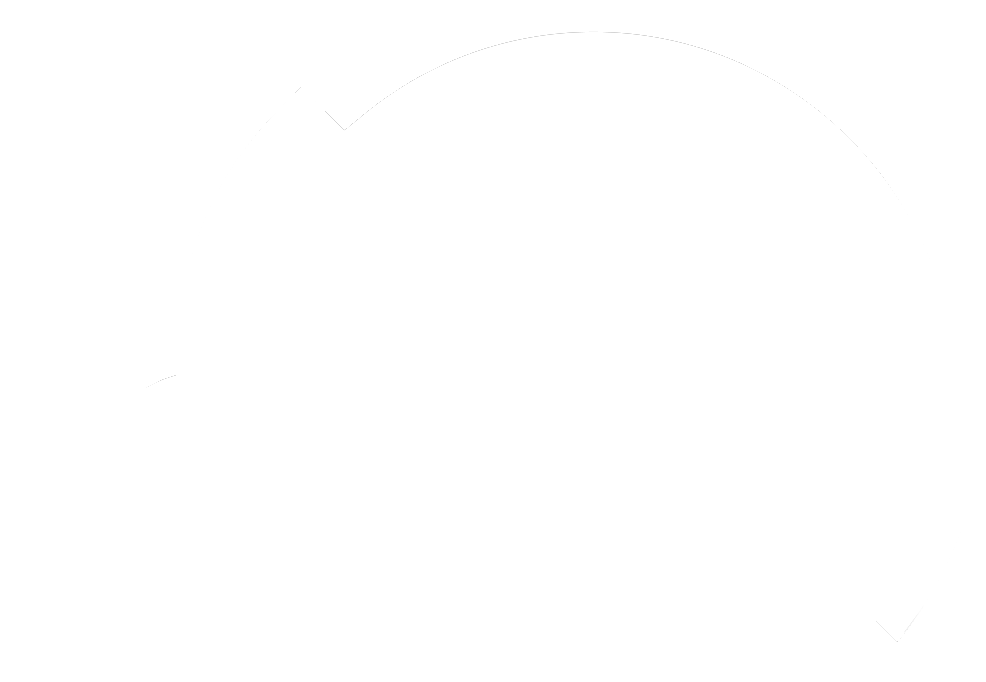 icontact
iconcept
Plateforme Multi-procédés automatisé
Sérigraphie
Dorure à Chaud
Embossage
Flexographie
Jet d’encre
Découpe
Finition
Encres conductives
iconnect
icon Line
La nouvelle icône dans l’industrie de l’étiquette à forte valeur ajoutée
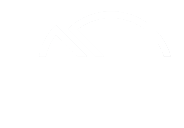 Identification de l’étiquette
Système d’inspection
Façonnage & Finition
iconvert
icontrol
iconvert Lite
icontrol Lite
SMAG GRAPHIQUE | Paris, France | 2019
‹#›
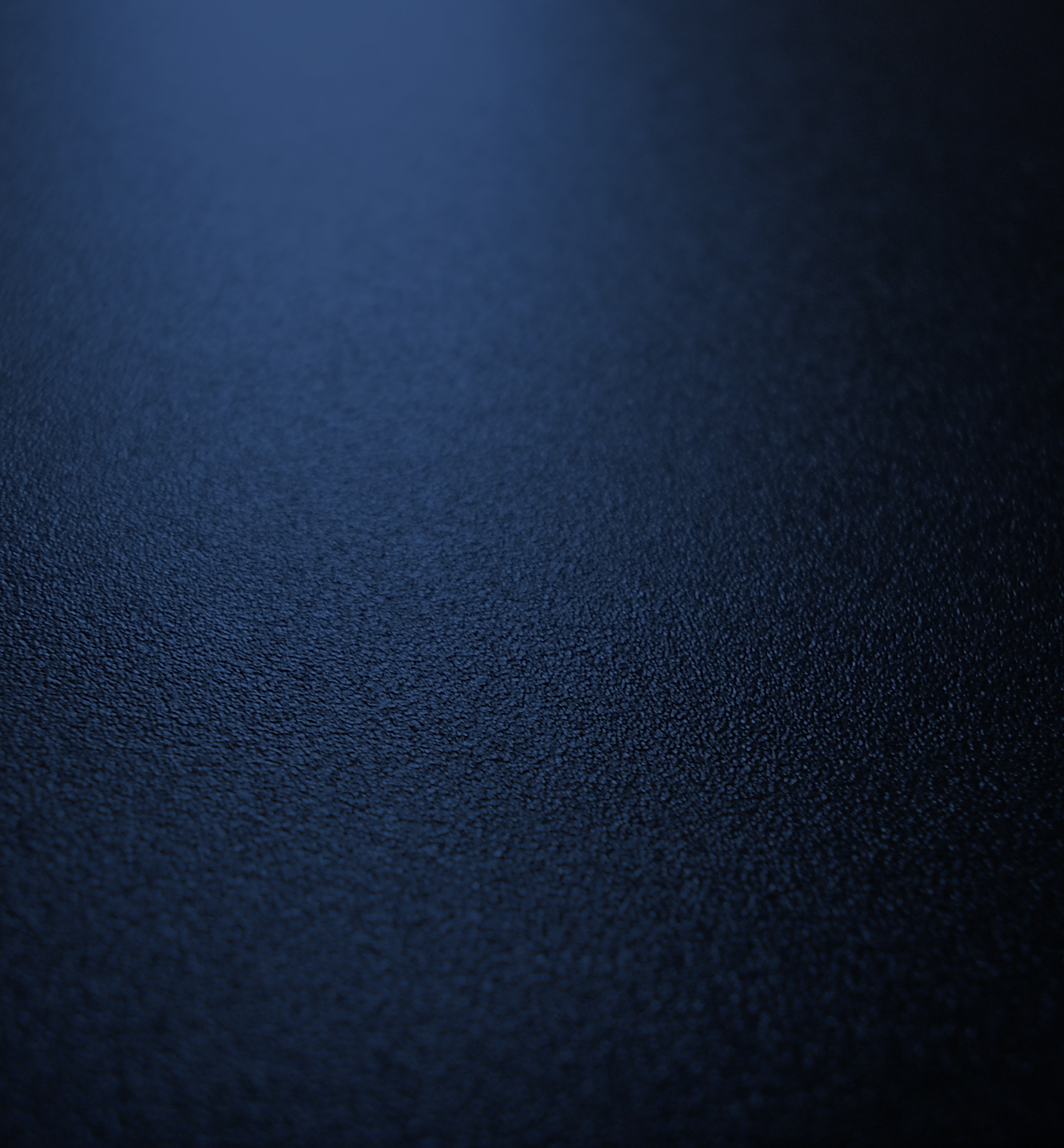 SMAG GRAPHIQUE
TECHNOLOGIE D’IDENTIFICATION DU LABEL
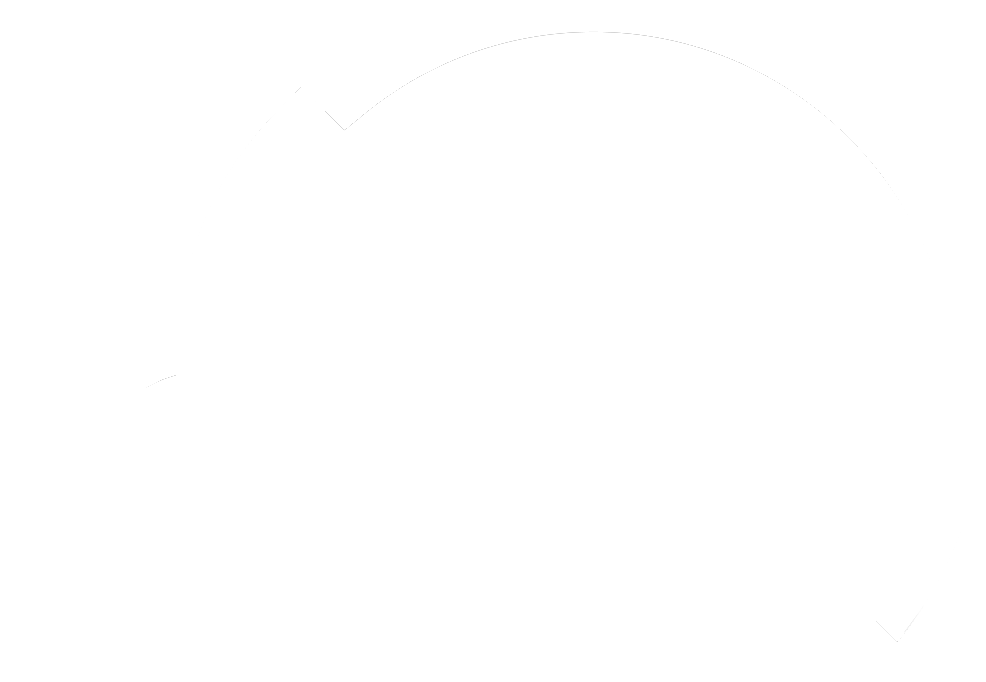 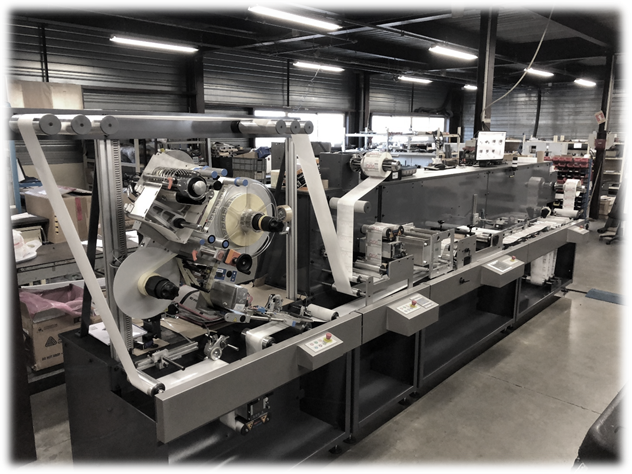 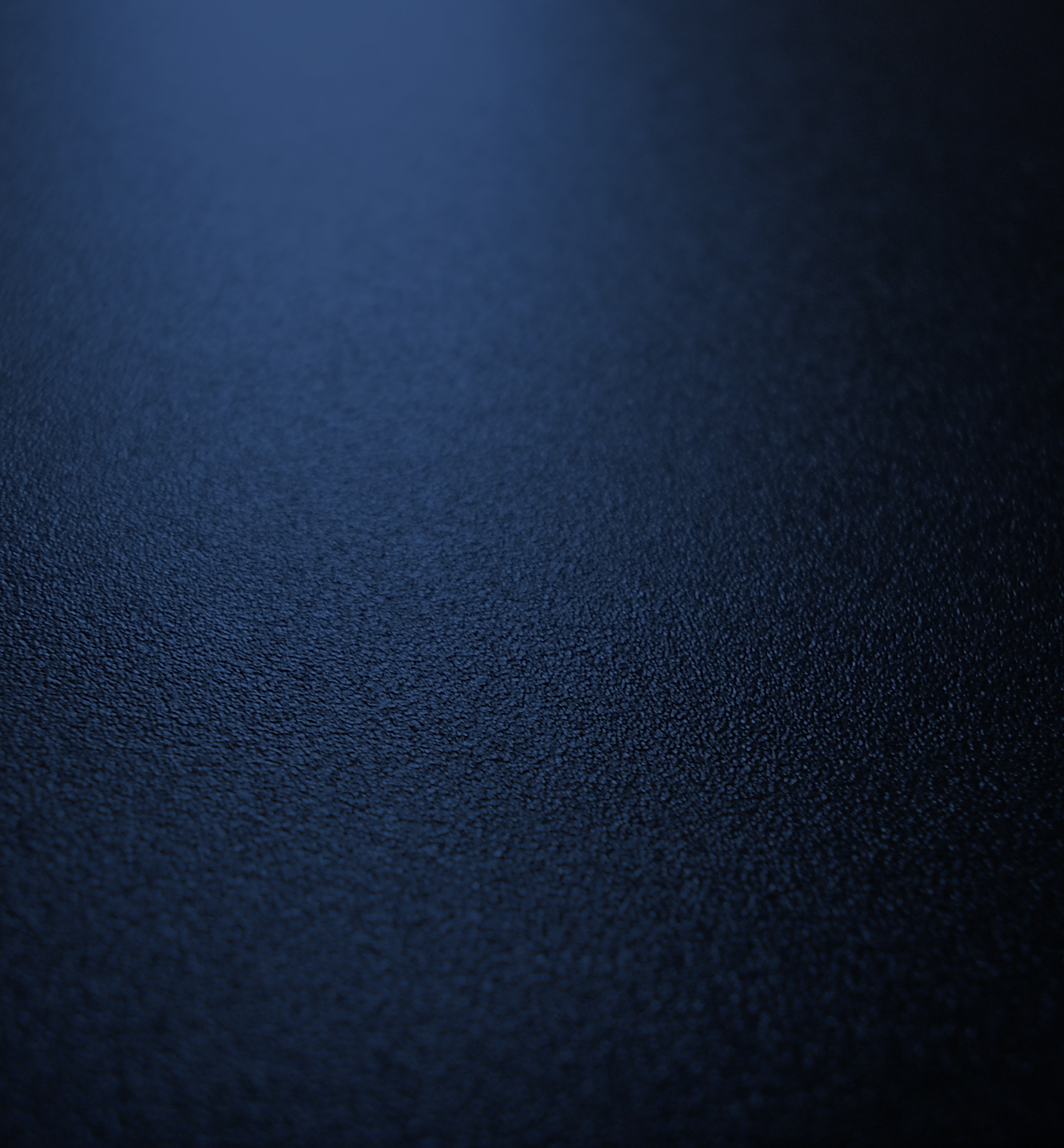 SMAG GRAPHIQUE
TECHNOLOGIE D’IDENTIFICATION DU LABEL
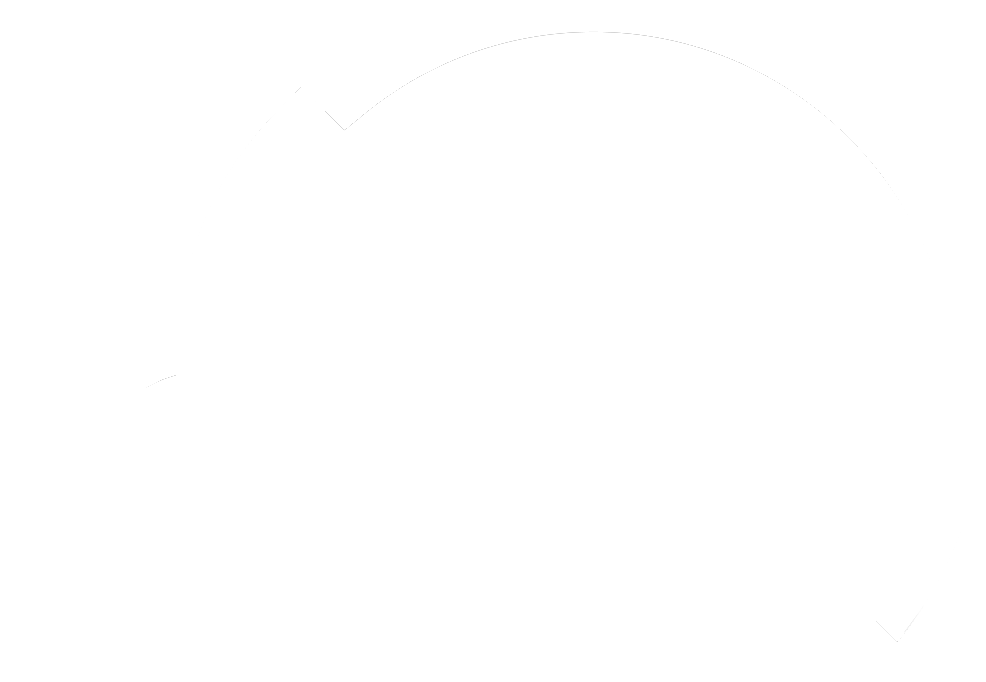 id(ea)L
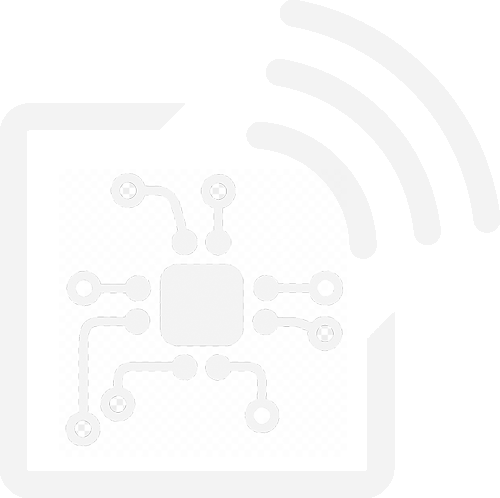 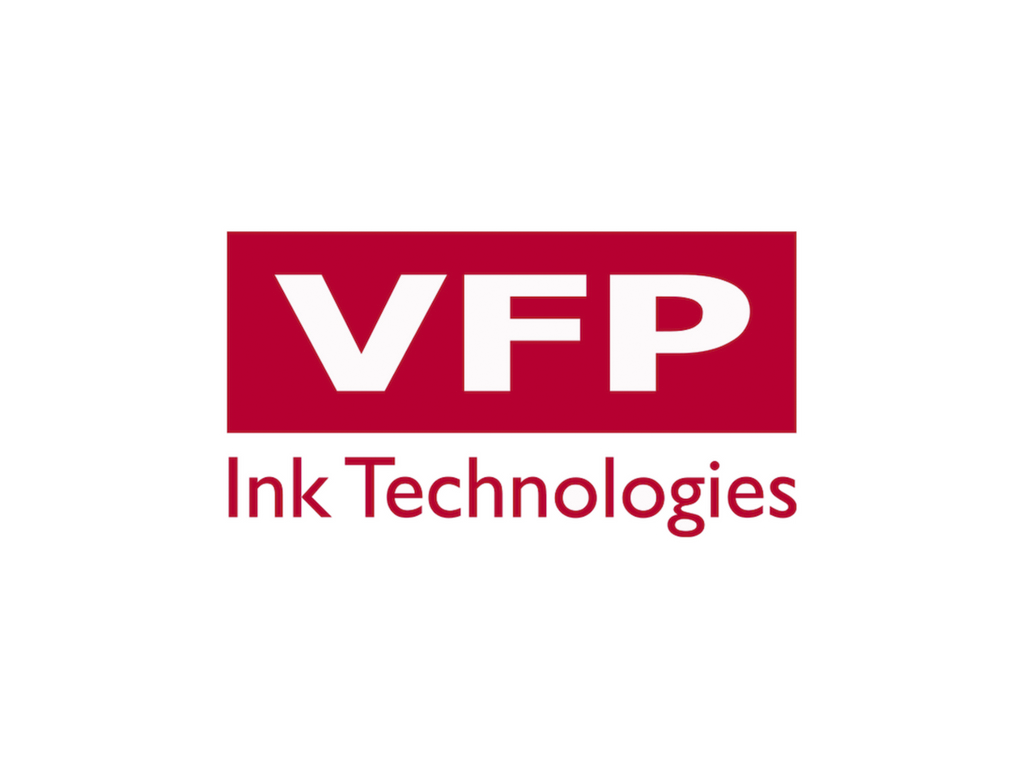 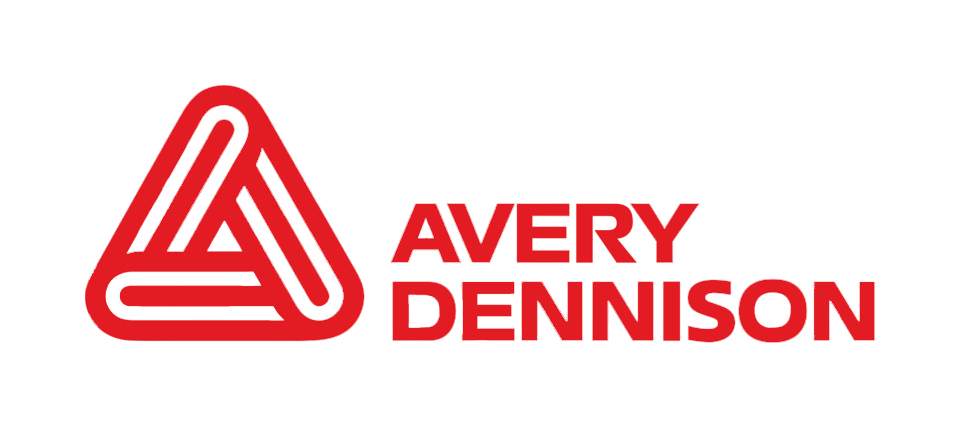 Encres conductives
RFID inlays
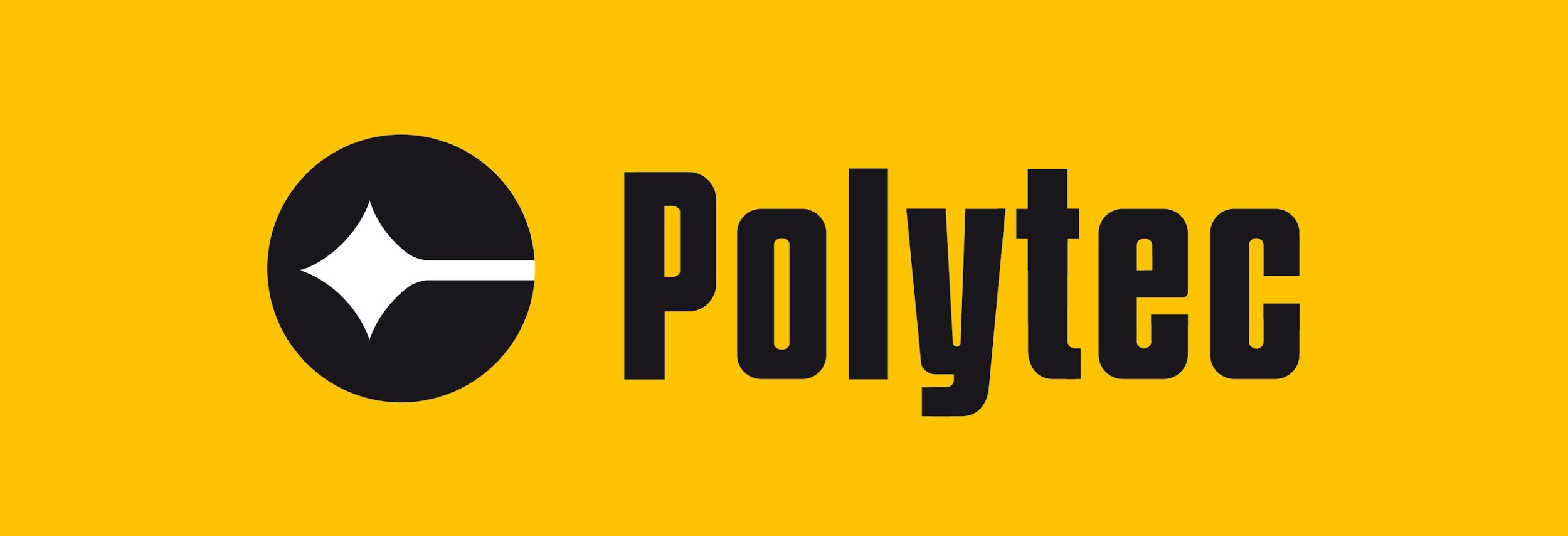 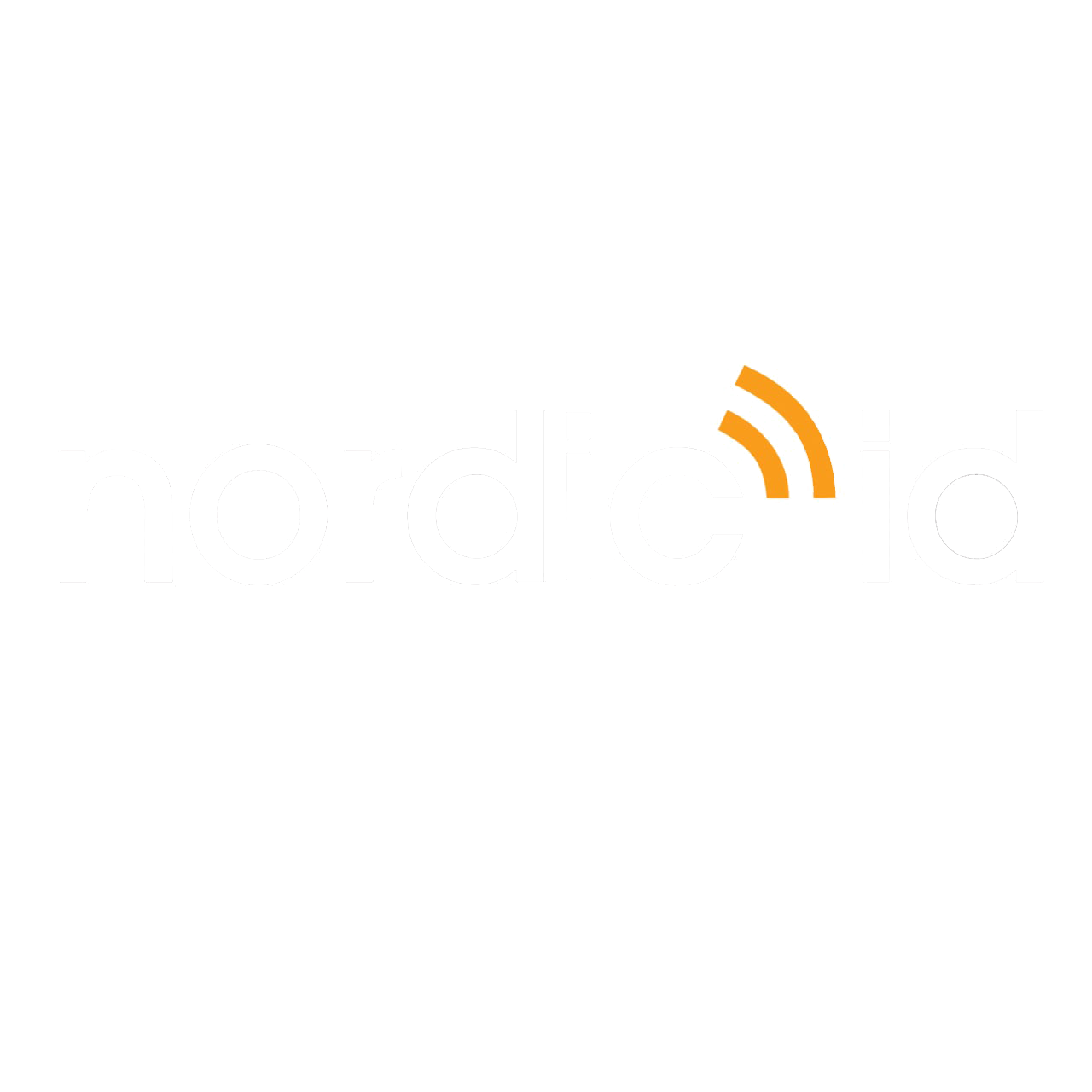 Séchage Recuit
Applications pour la Logistique et le Commerce
identification  Label Technology
iconnect
icontact
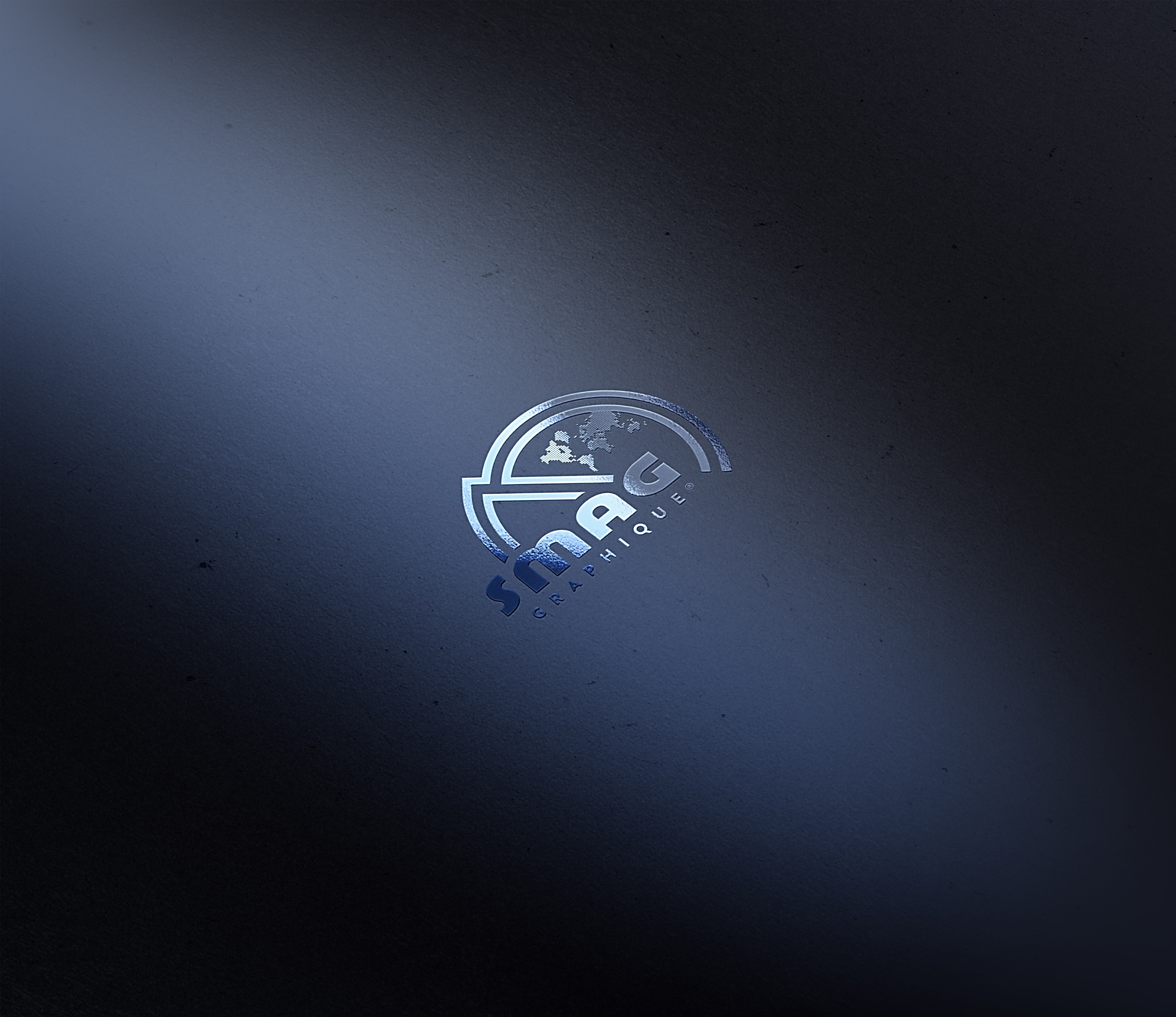 MERCI POUR VOTRE ATTENTION
www.smag-graphique.com
SMAG GRAPHIQUE | Paris, France | April 2019
‹#›
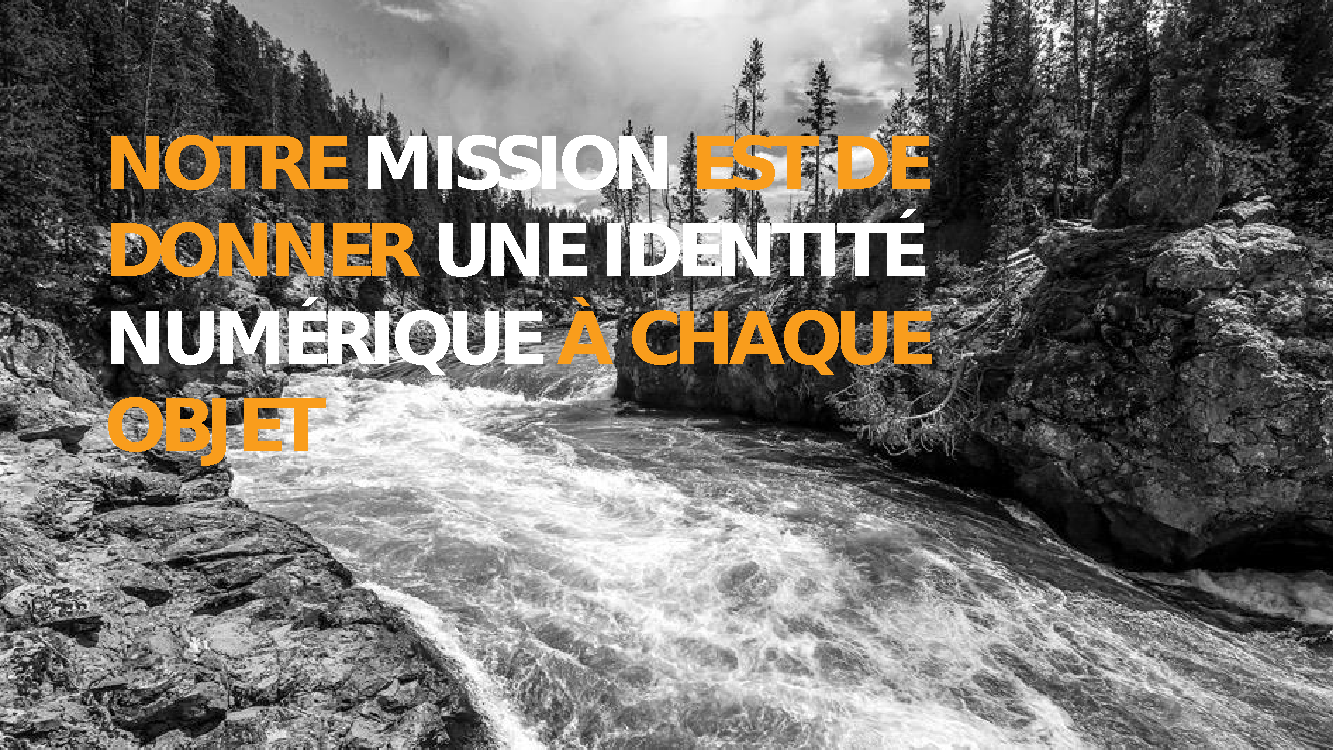 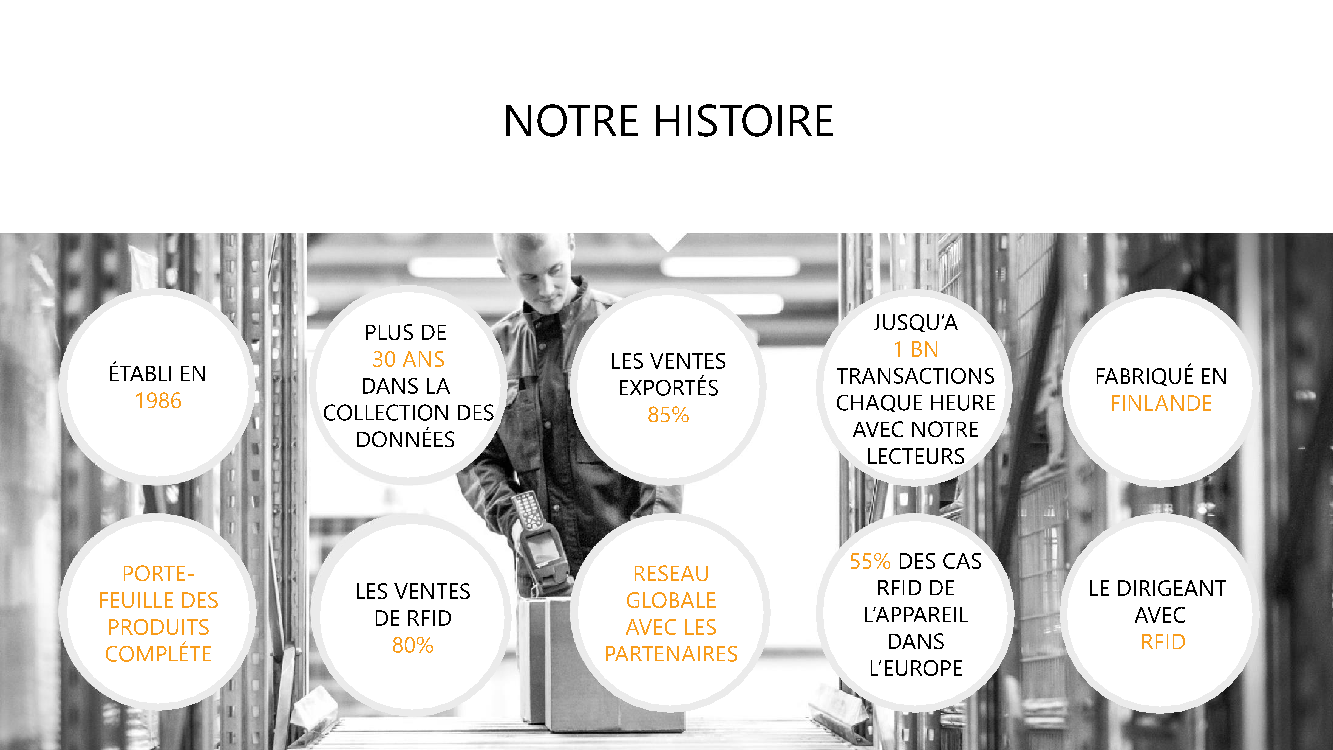 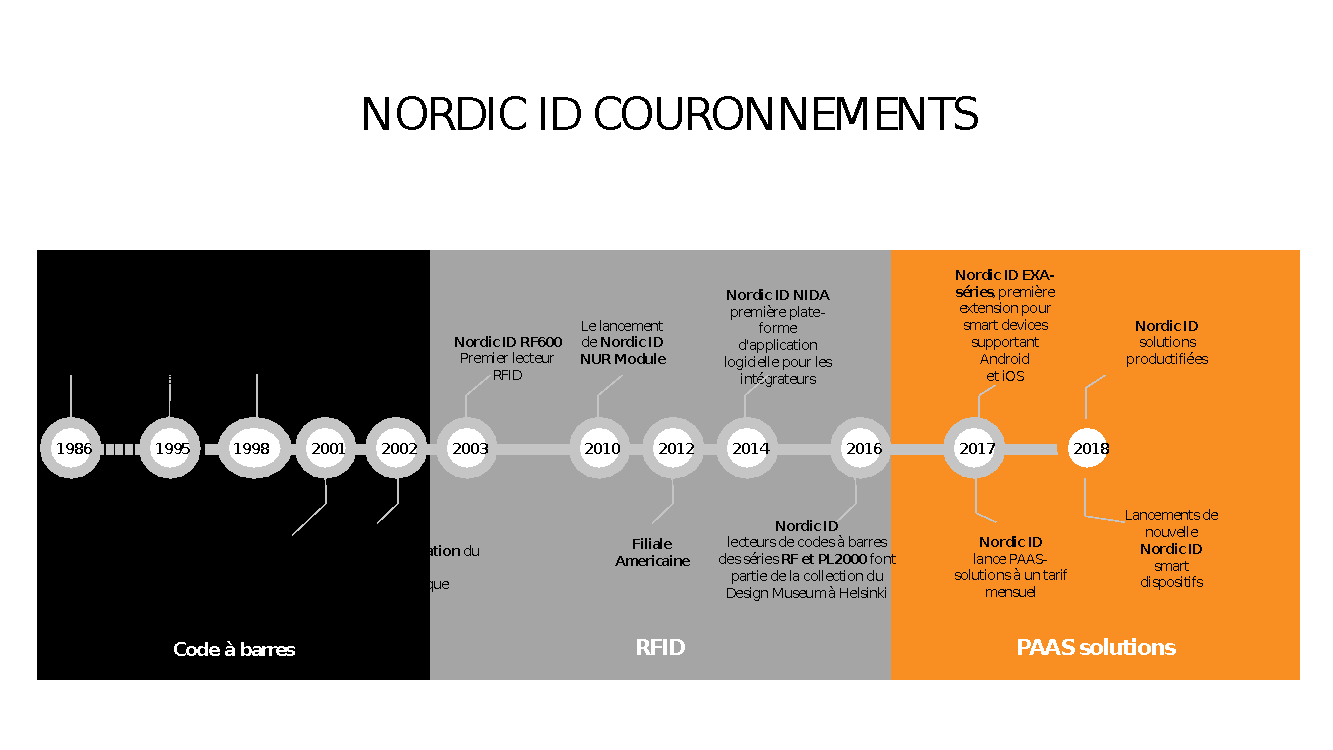 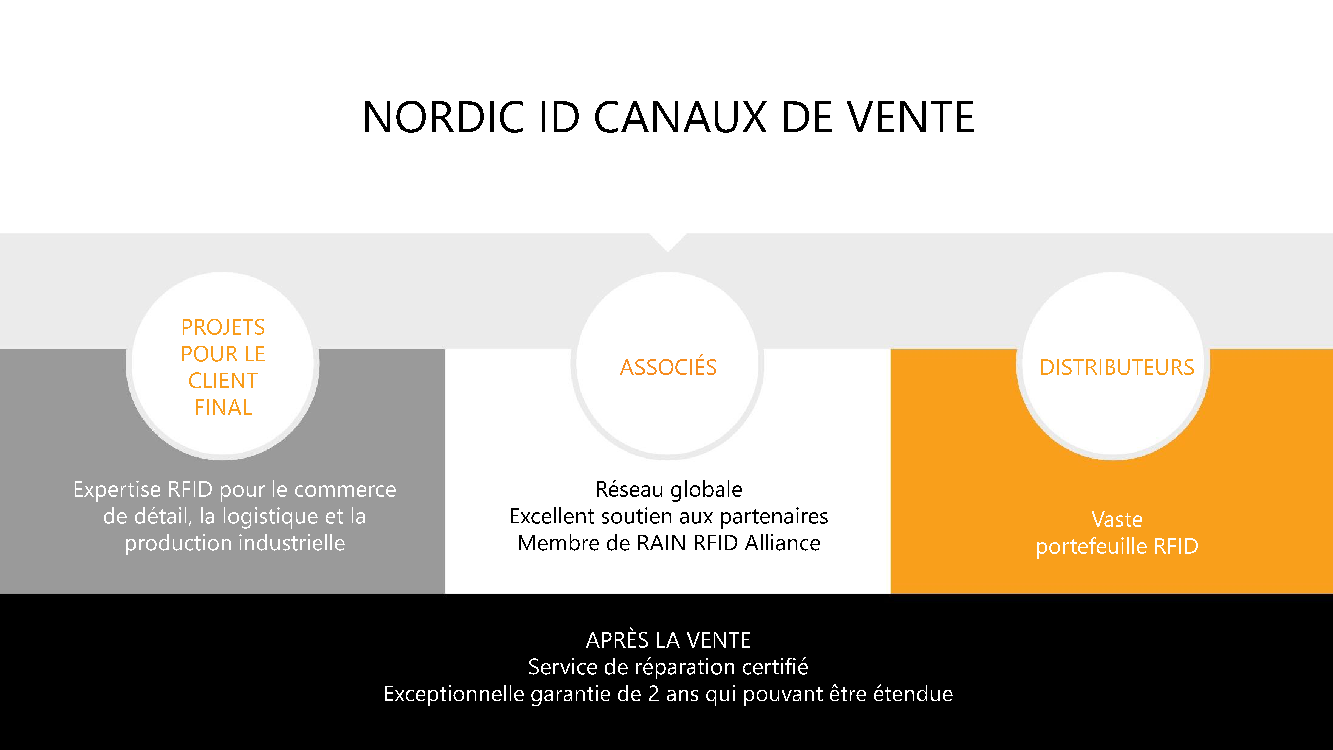 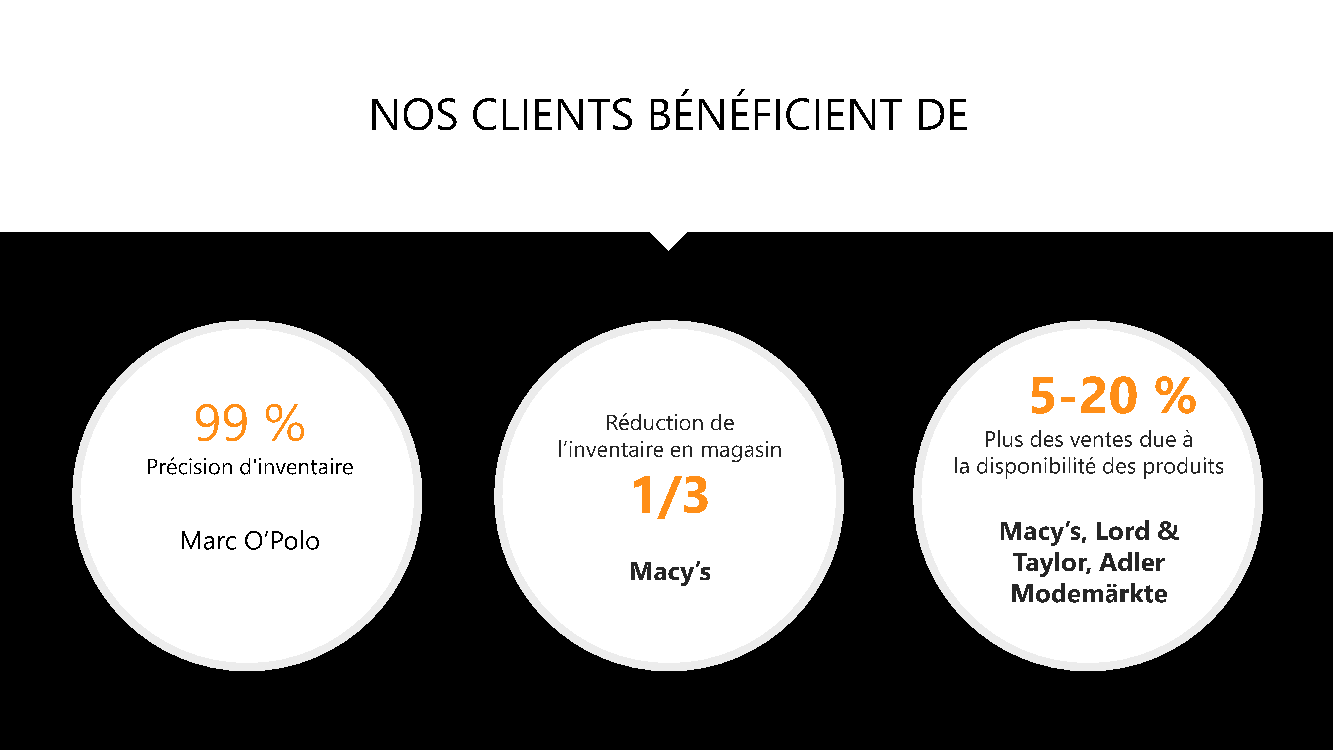 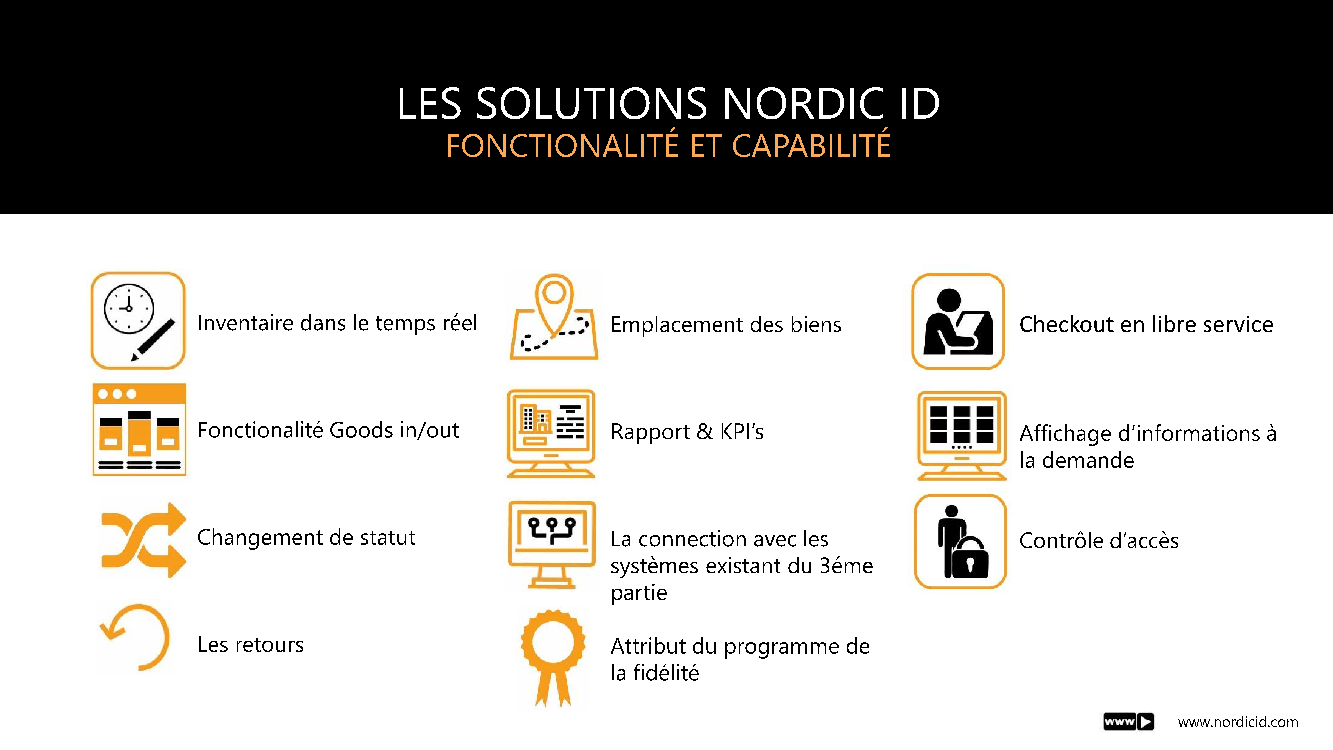 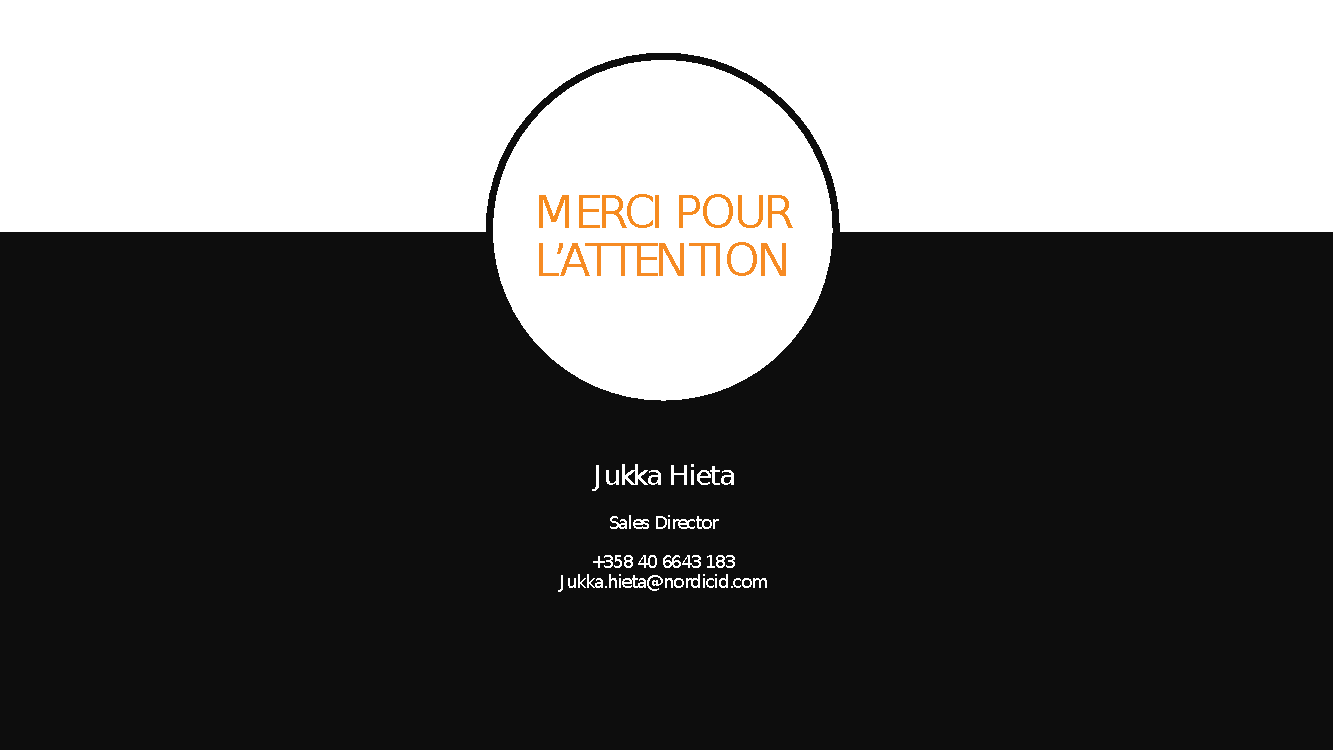 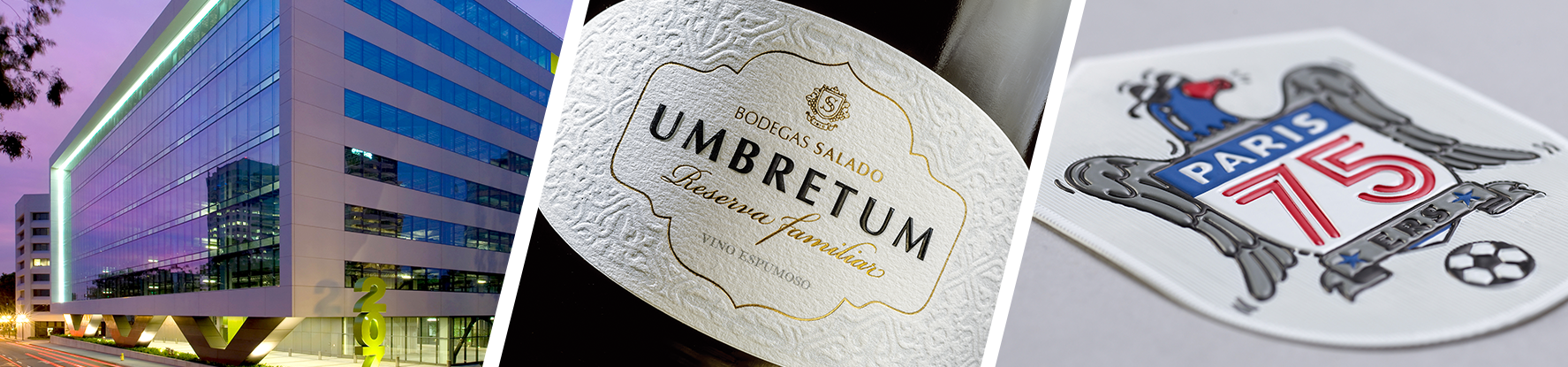 PRÉSENTATION D’AVERY DENNISON
AVERY DENNISON
QUI SOMMES NOUS ?
Avery Dennison est un industriel mondial en science des matériaux, spécialisé dans la conception et la production d’une large variété d’étiquettes et de matériaux fonctionnels. Nos produits sont utilisés dans presque tous les secteurs de l’industrie.
Siège sociale à Glendale en Californie
Interventions dans plus de 50 pays avec approximativement 30’000 employés à travers le monde
Revenus de 7,2 milliards en 2018 ; Classement au Fortune 500 : 427
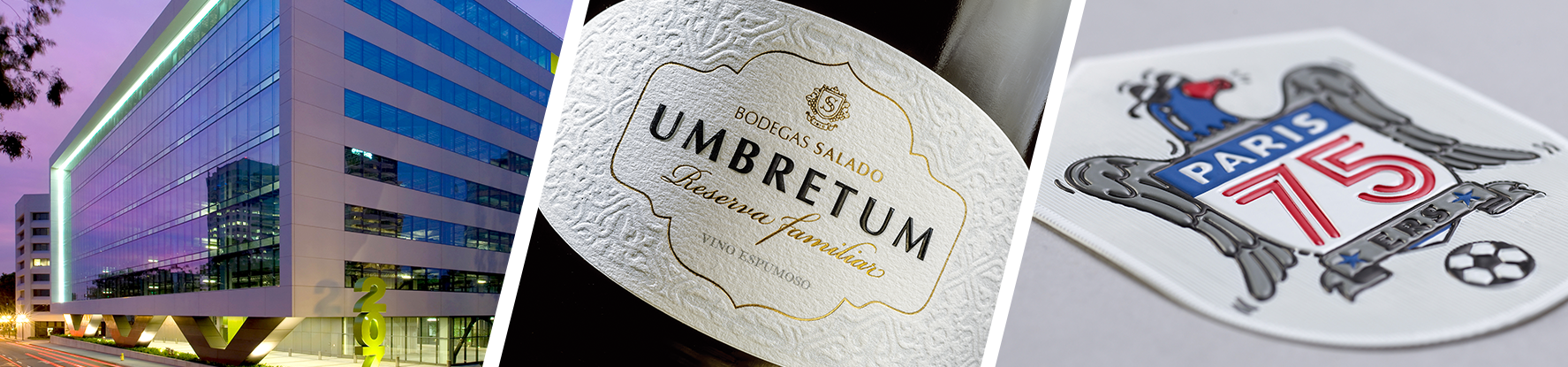 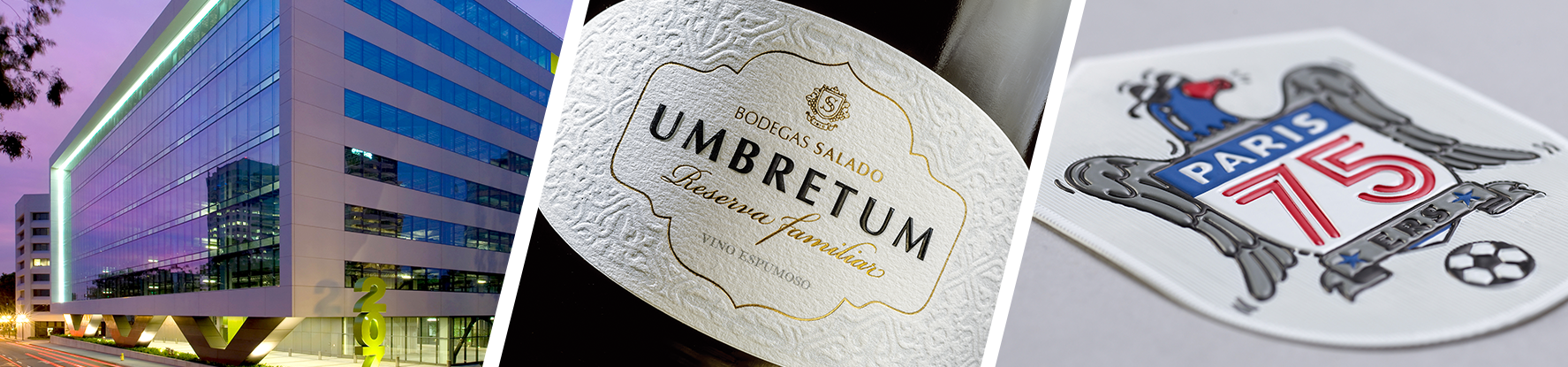 © Avery Dennison 2019
[Speaker Notes: Corporate slide]
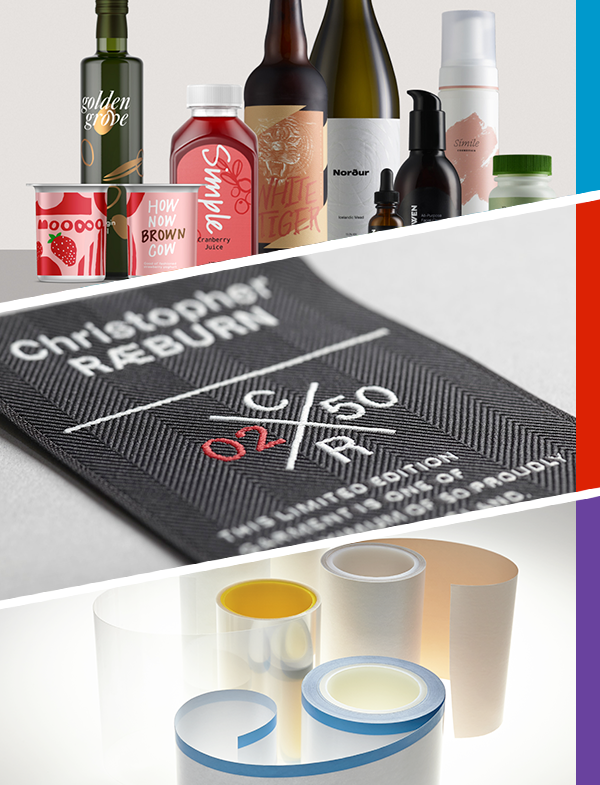 PRÉSENTATION D’AVERY DENNISON
APERÇU DE NOS MARCHÉS
LABEL AND GRAPHIC MATERIALS
Revenus 2018 (en millions)
68%
•  Label and Packaging Materials•  Graphics Solutions•  Reflective Solutions


•  Tickets, Tags, Labels, and Embellishments for     Retail Apparel
•  Radio-Frequency Identification
•  Printer Solutions


•  Performance Tapes
•  Adhesives•  Fastener Solutions
•  Medical Solutions
RETAIL BRANDING AND INFORMATION SOLUTIONS
22%
INDUSTRIAL AND HEALTHCARE MATERIALS
.10%
© Avery Dennison 2019
[Speaker Notes: Corporate slide]
PRÉSENTATION D’AVERY DENNISON
APERÇU DU BUSINESS RFID
#1
Plus grand partenaire mondial de RFID UHF
Avery Dennison est le plus gros fabricant de tag UHF dans le monde
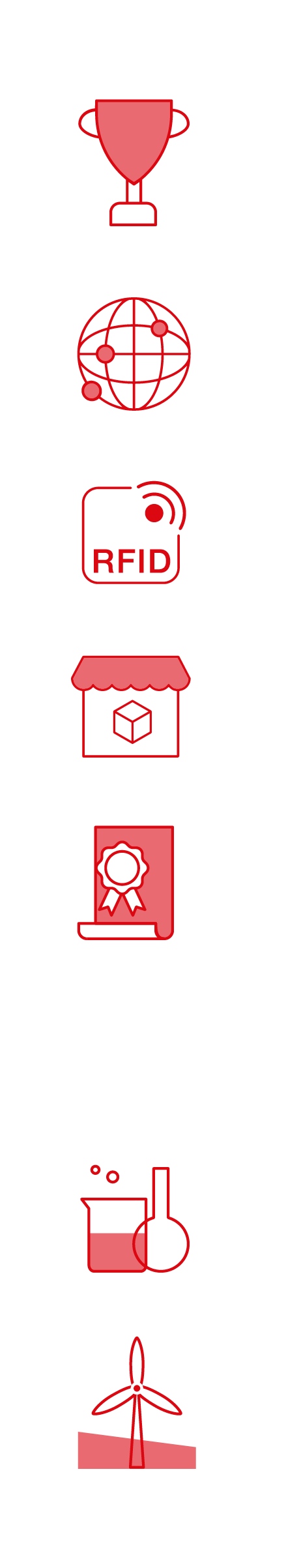 20BN+
Tags RFID UHF conçus et produits
WE BELIEVEIN A FUTURE WHERE EVERY ITEM WILL HAVE A UNIQUE DIGITAL IDENTITY & DIGITAL LIFE
“
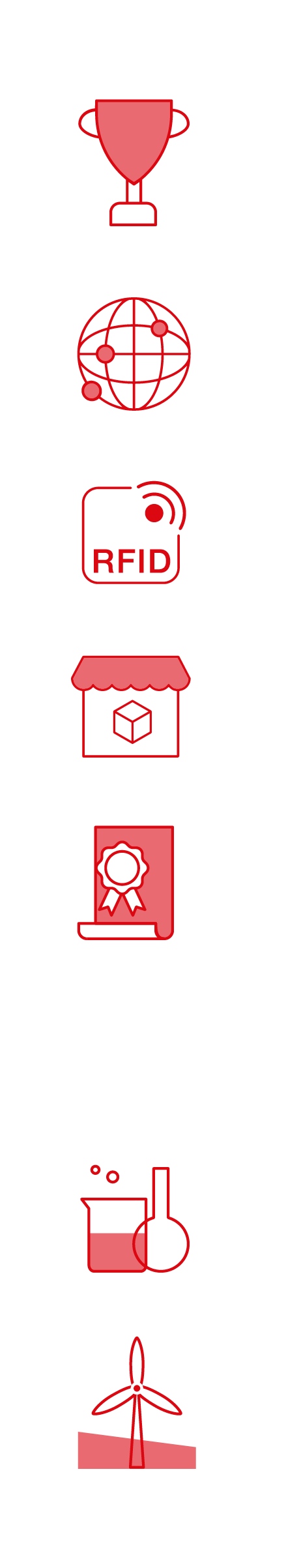 9
Centres de conception et d’innovation à travers le monde
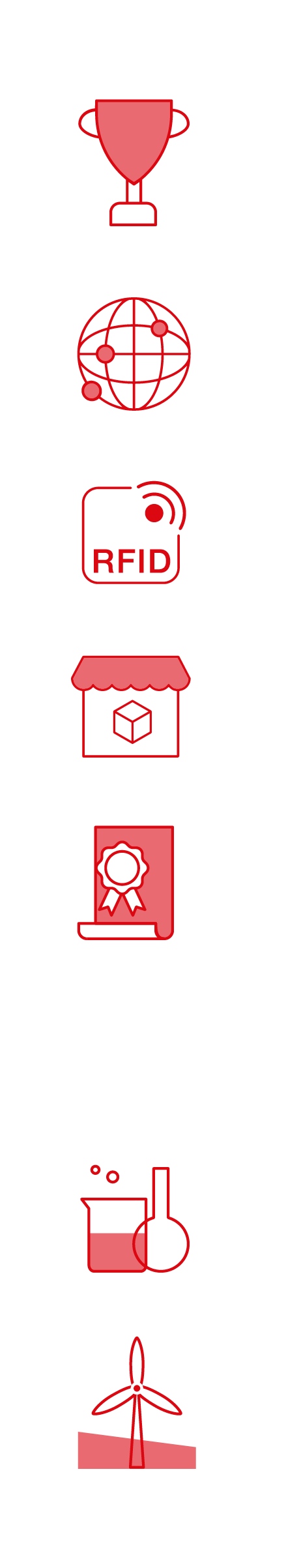 PRESENCE
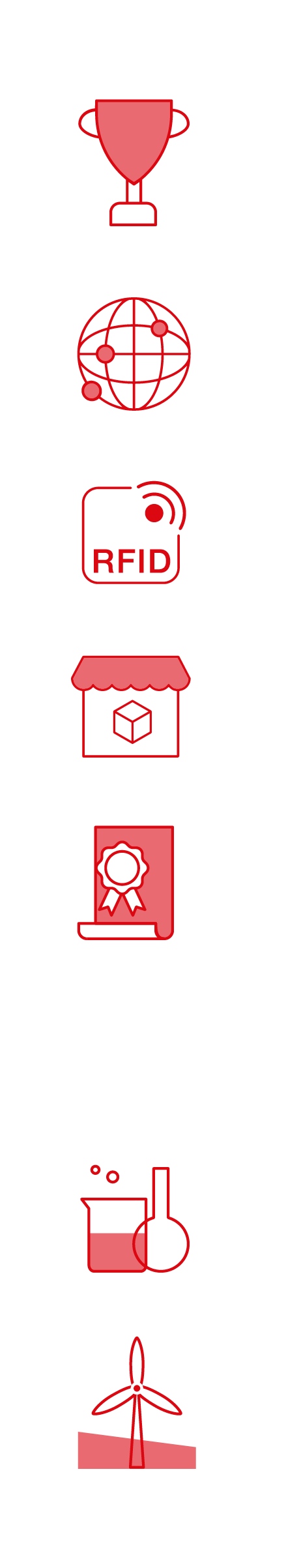 1000+
Brevets associés à la RFID et des applications partout dans le monde
MONDIALE
Francisco Melo, VP/GM, Global RFID, Avery Dennison
Opère dans 50 pays
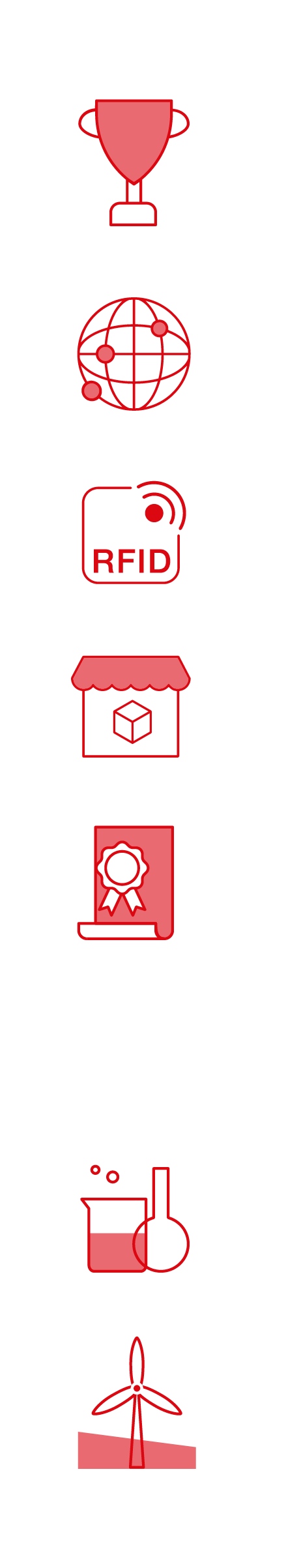 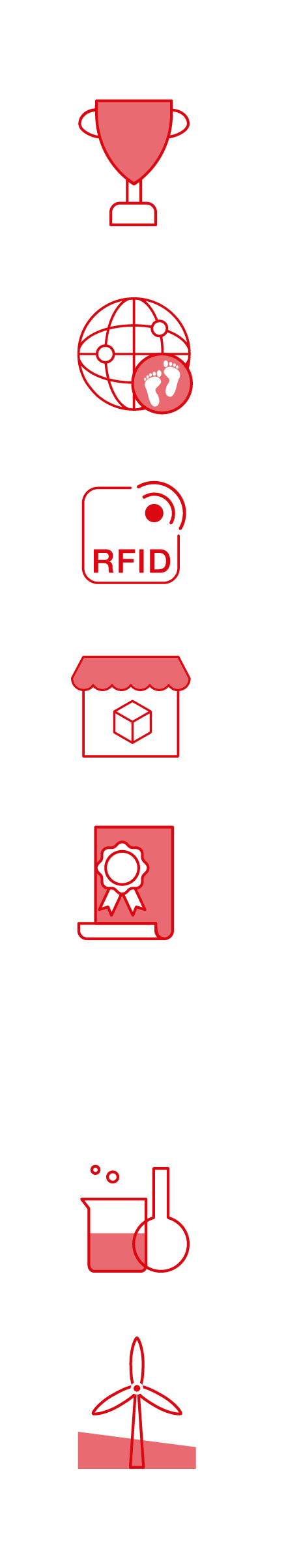 Recherche et développement de pointe

Conception et production durable
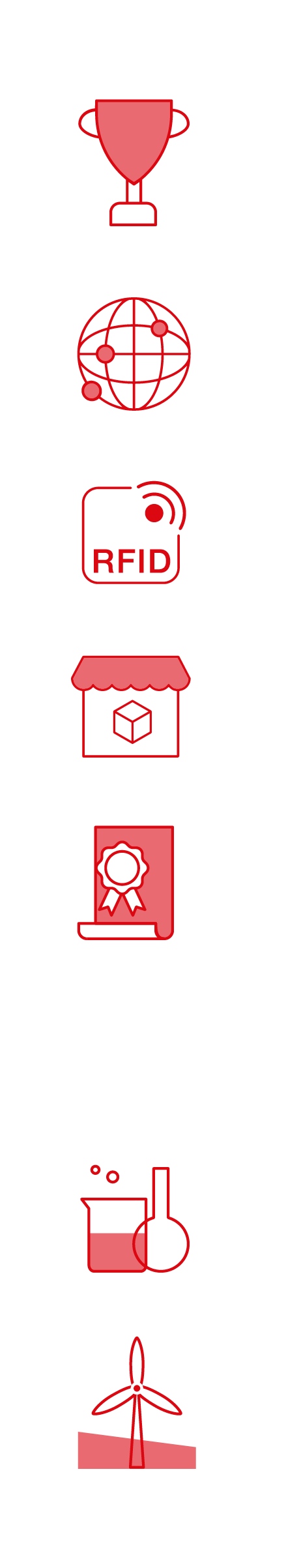 ”
© Avery Dennison 2019
[Speaker Notes: Corporate slide]
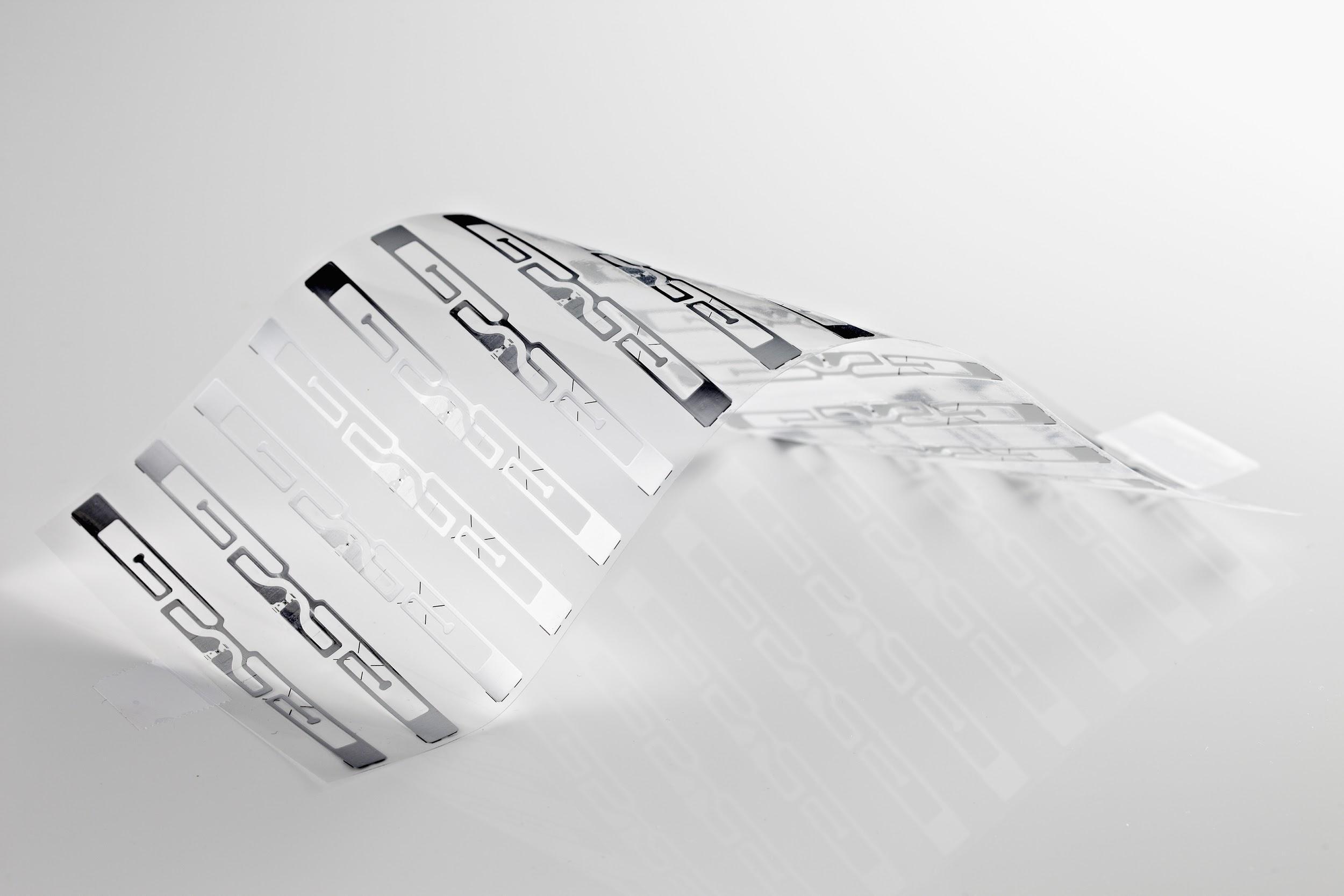 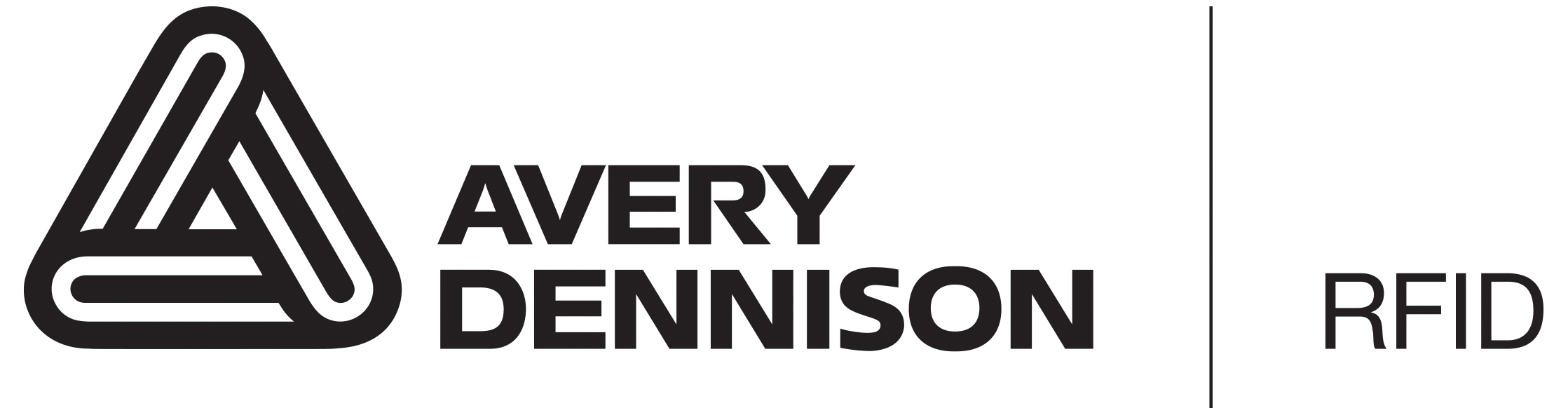 AVERY
DENNISON
RFID
VOTRE PARTENAIRE RFID
© Avery Dennison 2019
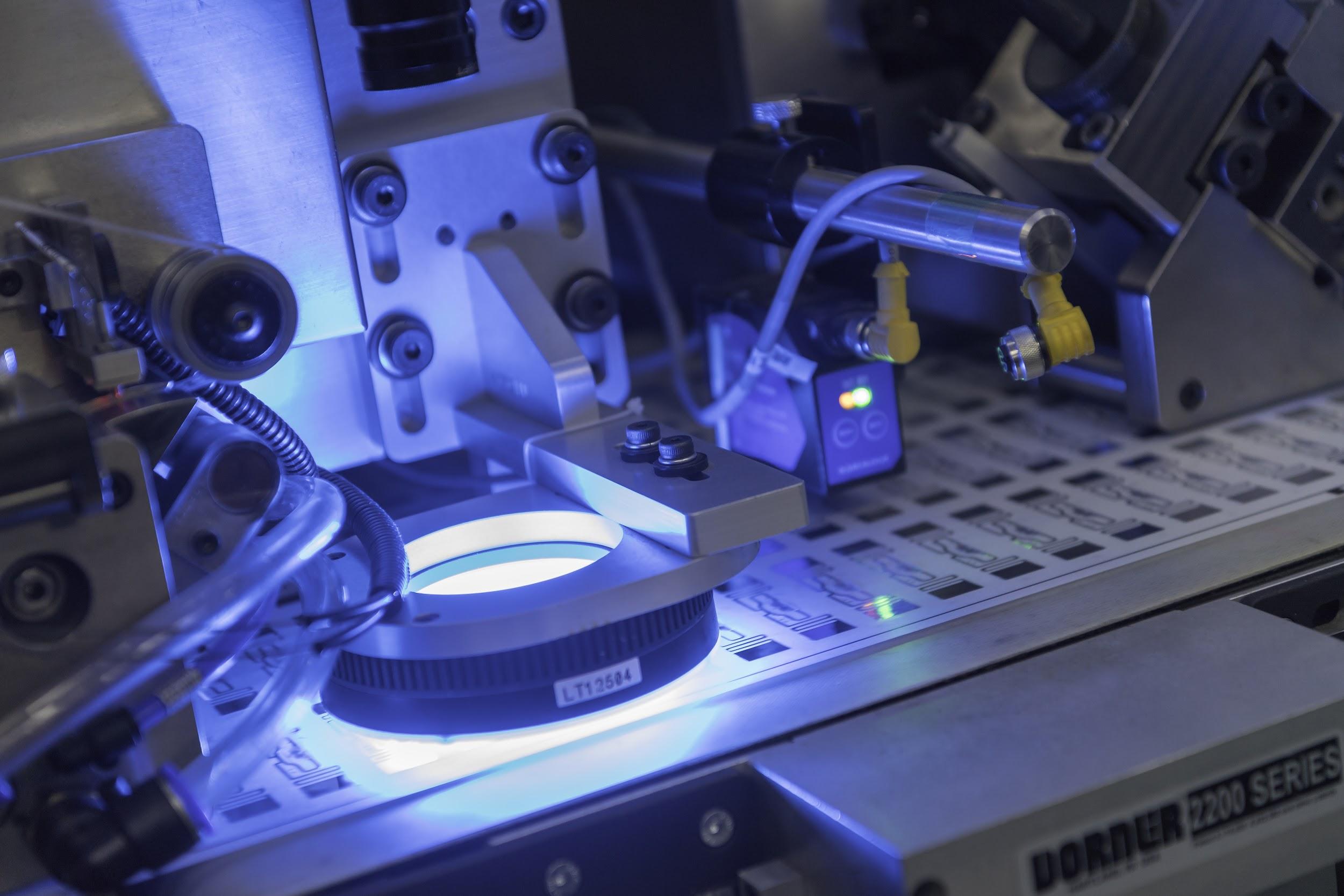 AVERY DENNISON RFID
INTRODUCTION A LA RFID 
2019 SOMMAIRE
Introduction technologie RFID
Pourquoi Avery Dennison
L’offre d’inlays 
Service
L’équipe RFID
© Avery Dennison 2019
© Avery Dennison 2018
[Speaker Notes: Corporate slide]
RFID 101
QU’EST-CE QUE LA TECHNOLOGIE RFID ?
Identifie individuellement chaque article
La RFID (Radio Frequency IDentification) est la transmission sans-fil de données vers ou depuis des tags électroniques fixés sur des objets
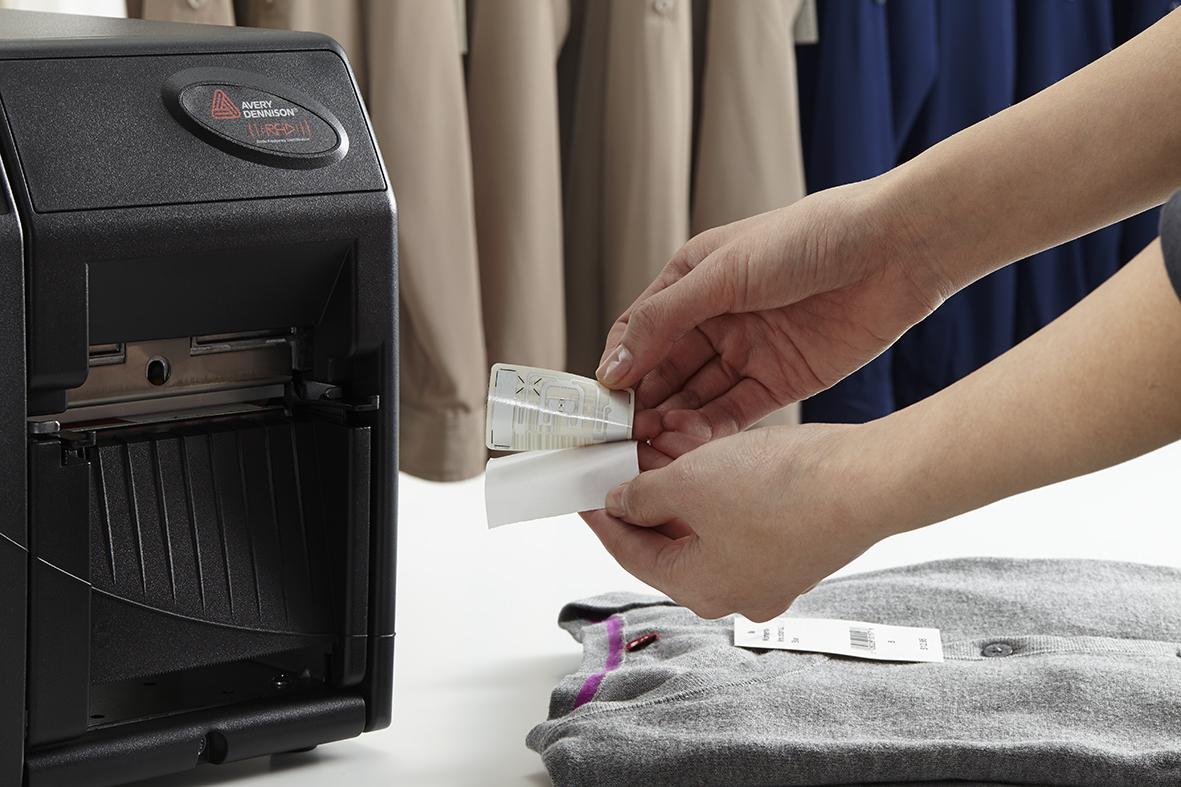 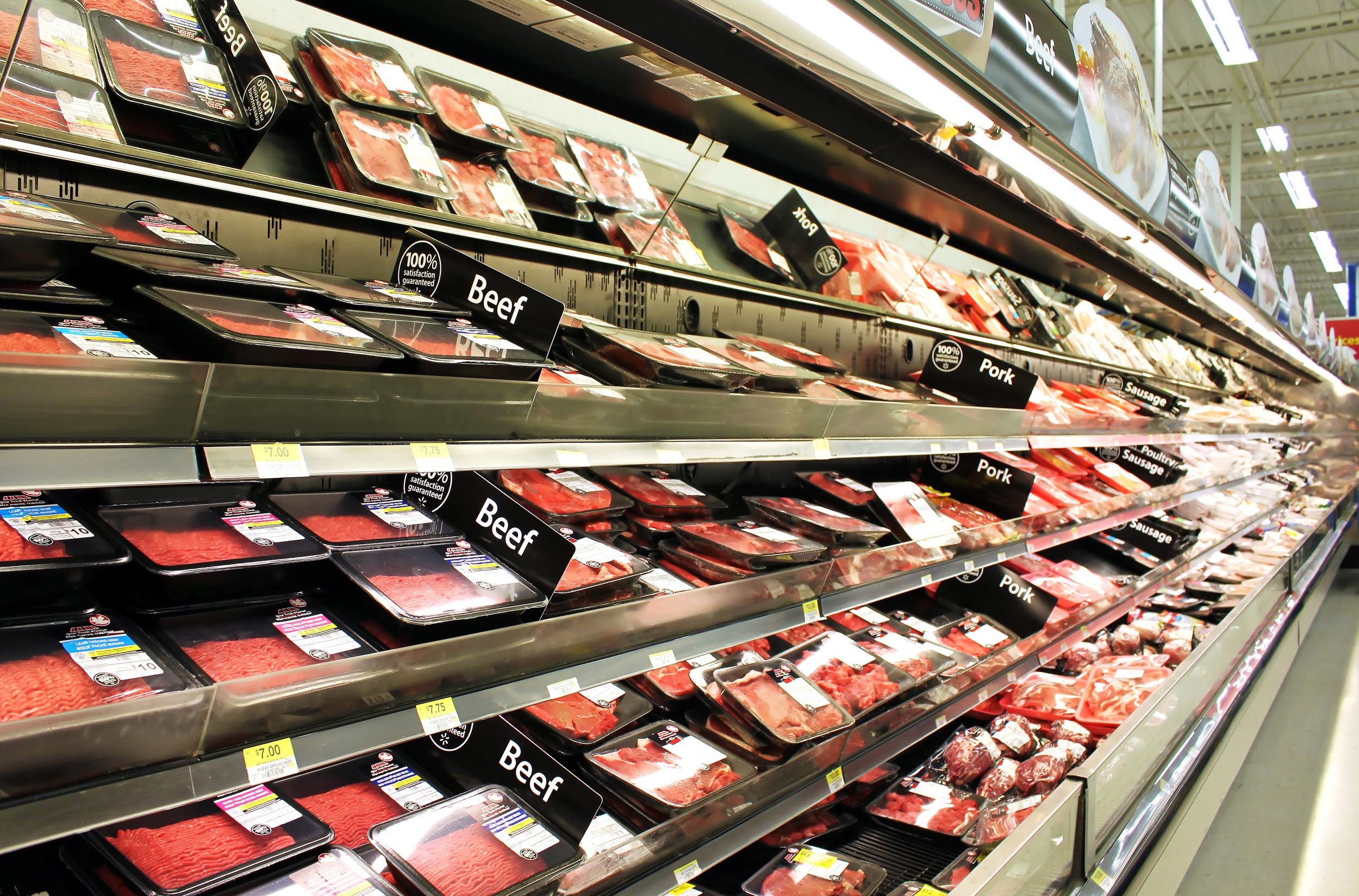 Nécessite un lecteur RFID pour interroger le tag
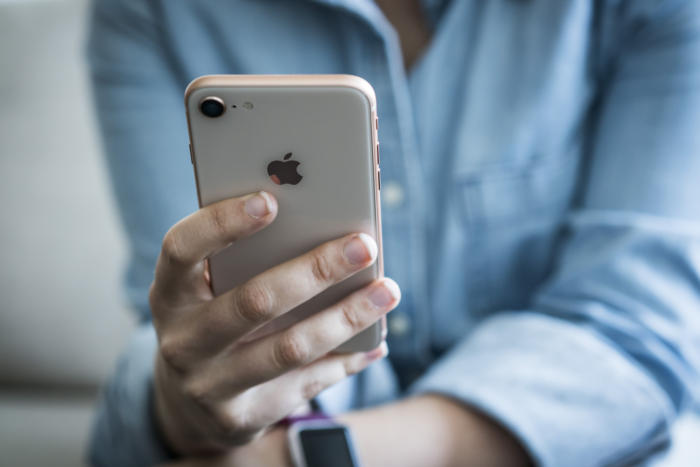 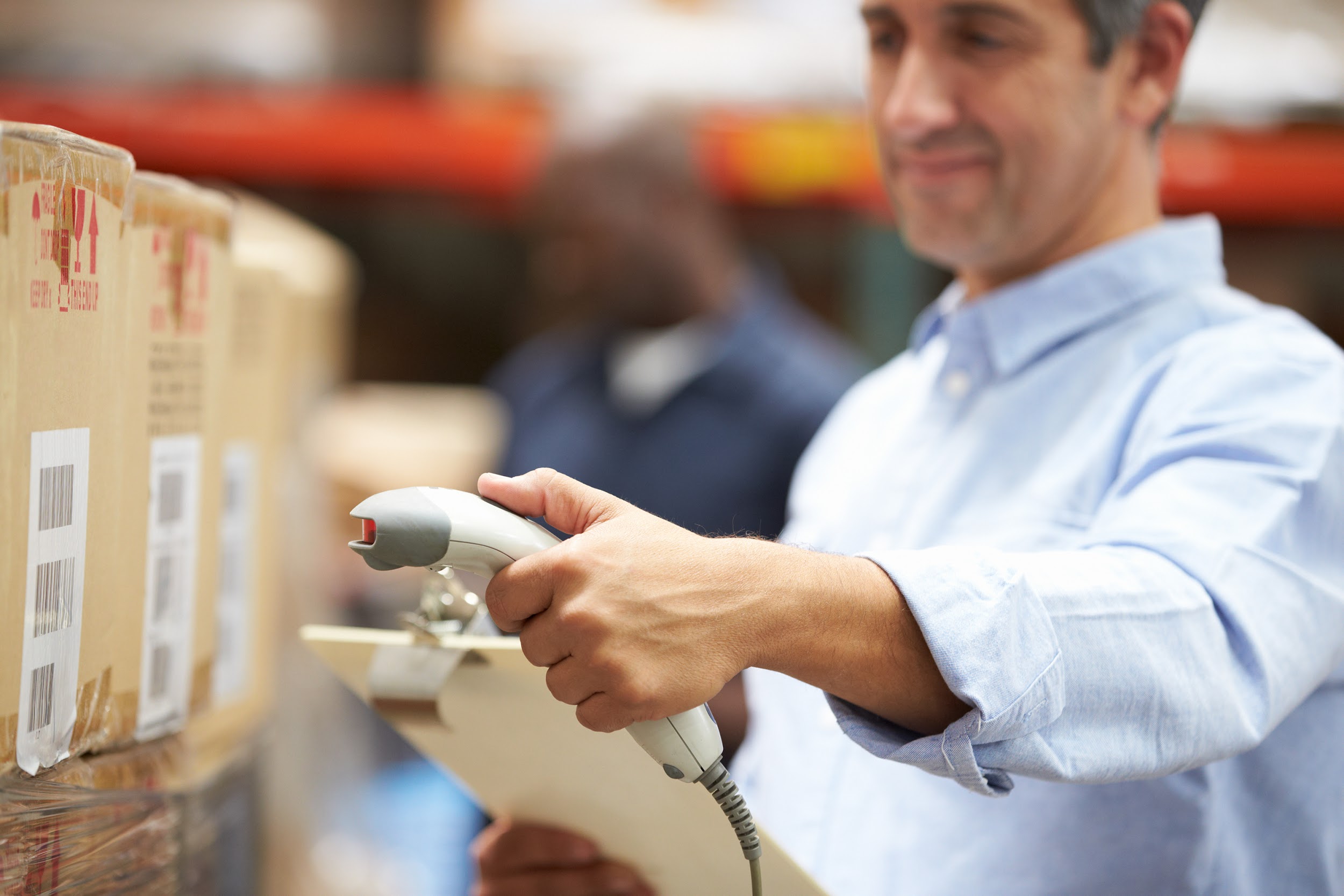 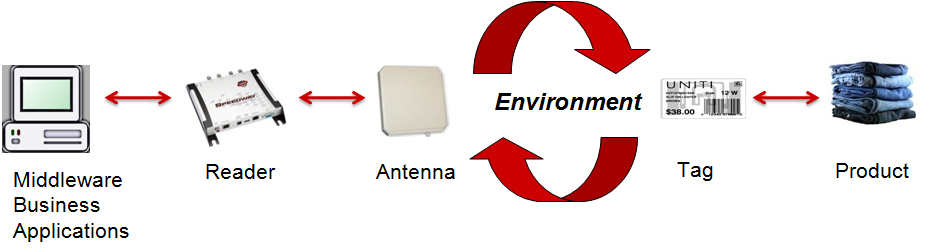 RFID 101
RFID vs. Code-barres
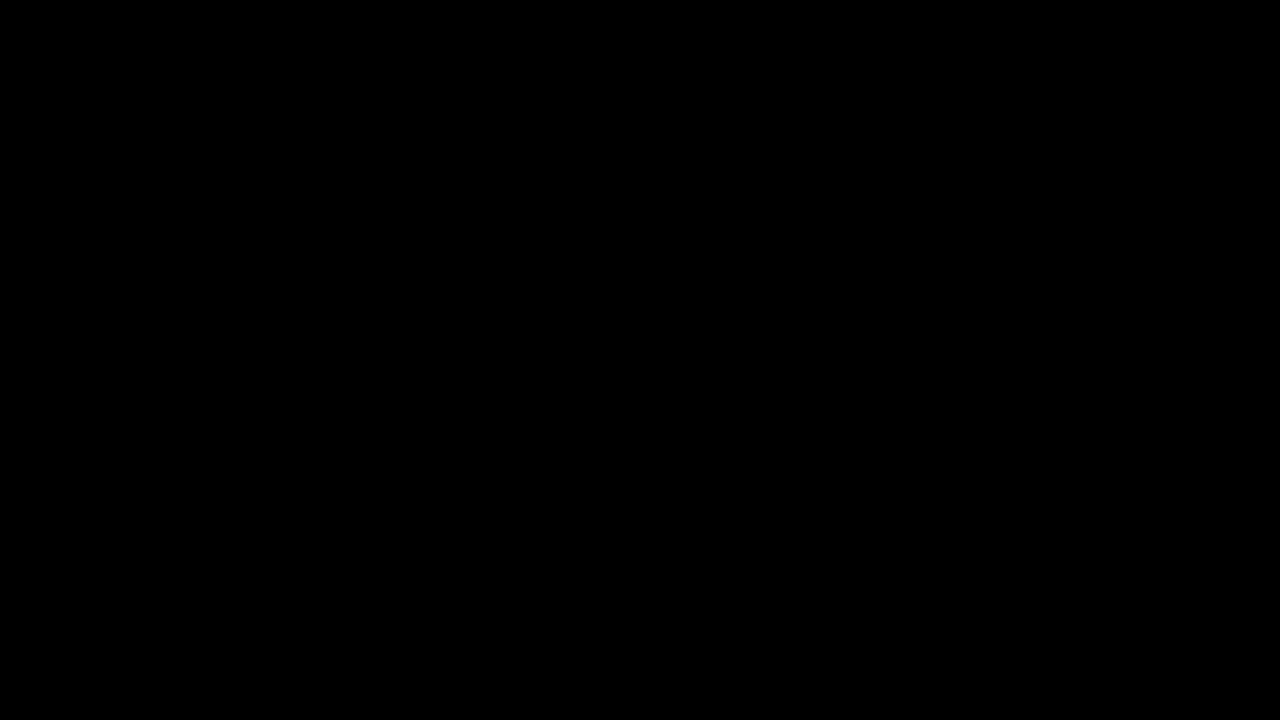 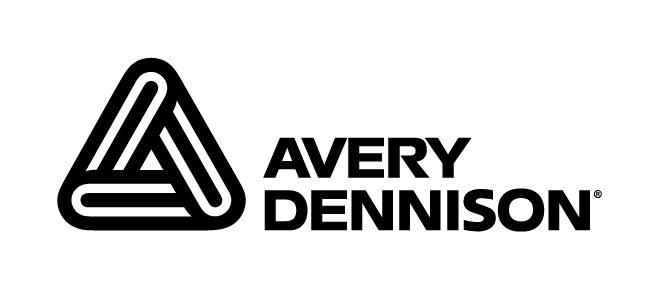 © Avery Dennison 2018
RFID 101
RFID vs. Code-barres
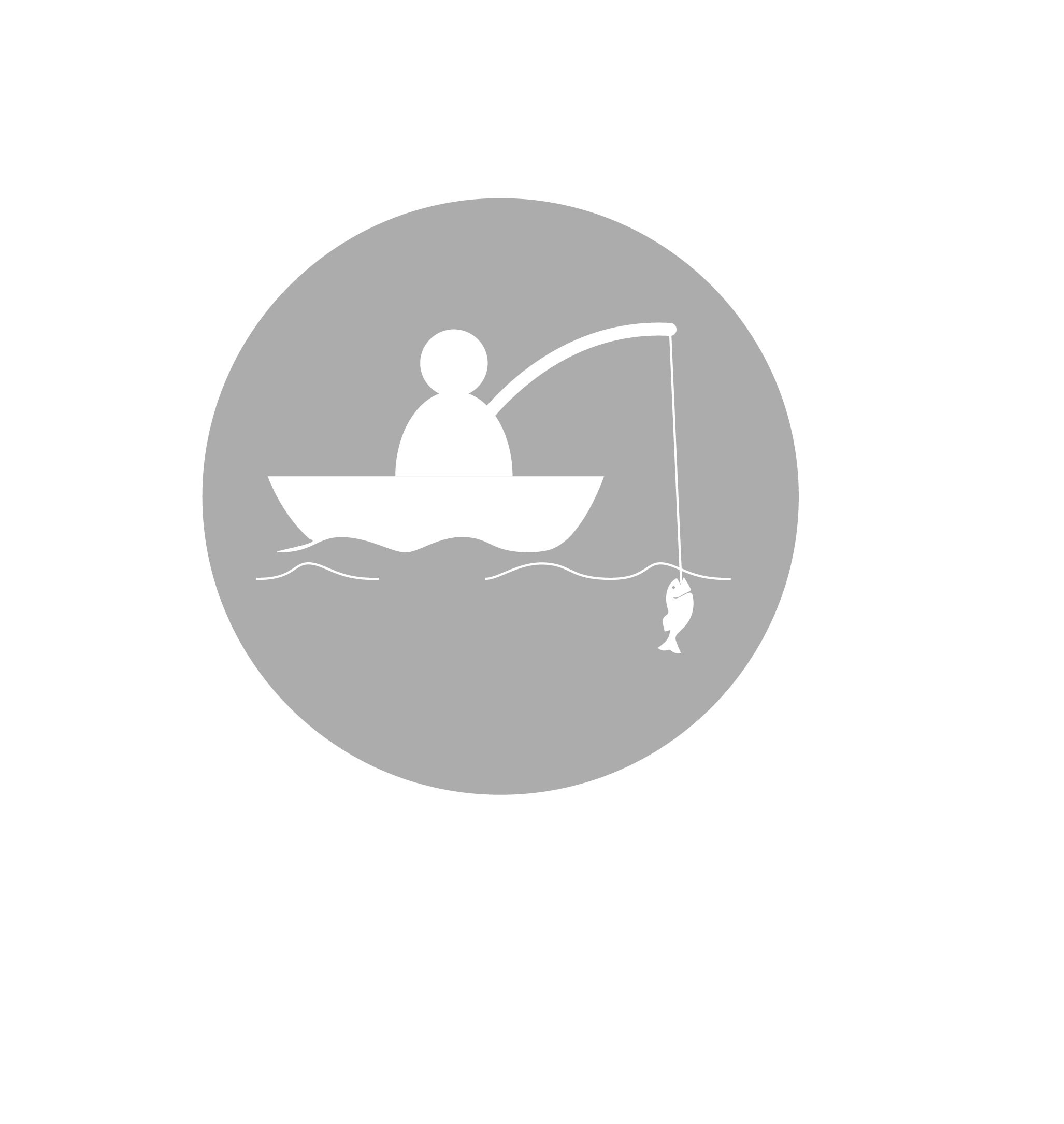 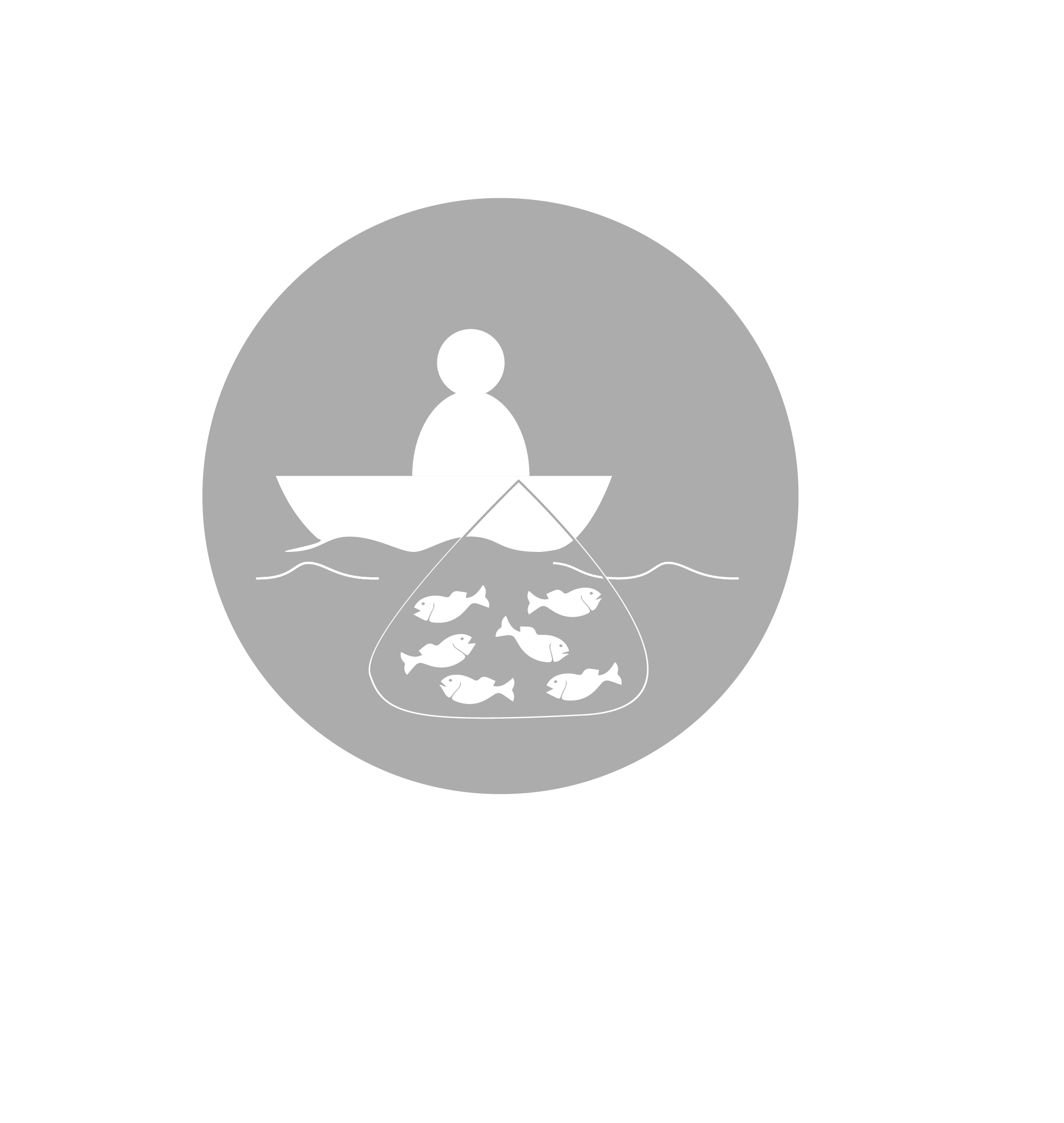 Balayage du Code-barres
Balayage RFID
-  Nécessite un champ visuel libre
-  Une seule communication à la fois
-  Quantité limitée d’informations
-  Besoin d’être proche pour la lecture
+  Pas besoin d’un champ visuel libre
+  Une à plusieurs communications
     simultanées
+  Quantité augmentée d’informations, unique
     à chaque produit
+  Lisibilité à plusieurs mètres
© Avery Dennison 2018
RFID 101
TYPES DE FRÉQUENCE RFID
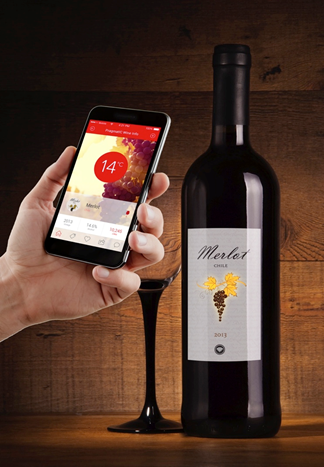 UHF (868-915MHz) :  ONE TO MANY 

Nécessite un lecteur non disponible actuellement sur le smartphone
Etude de cas : Inventaire, Logistique
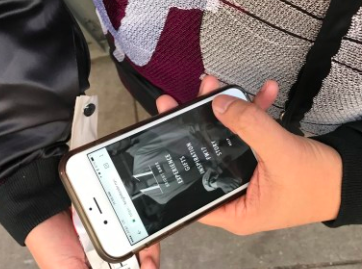 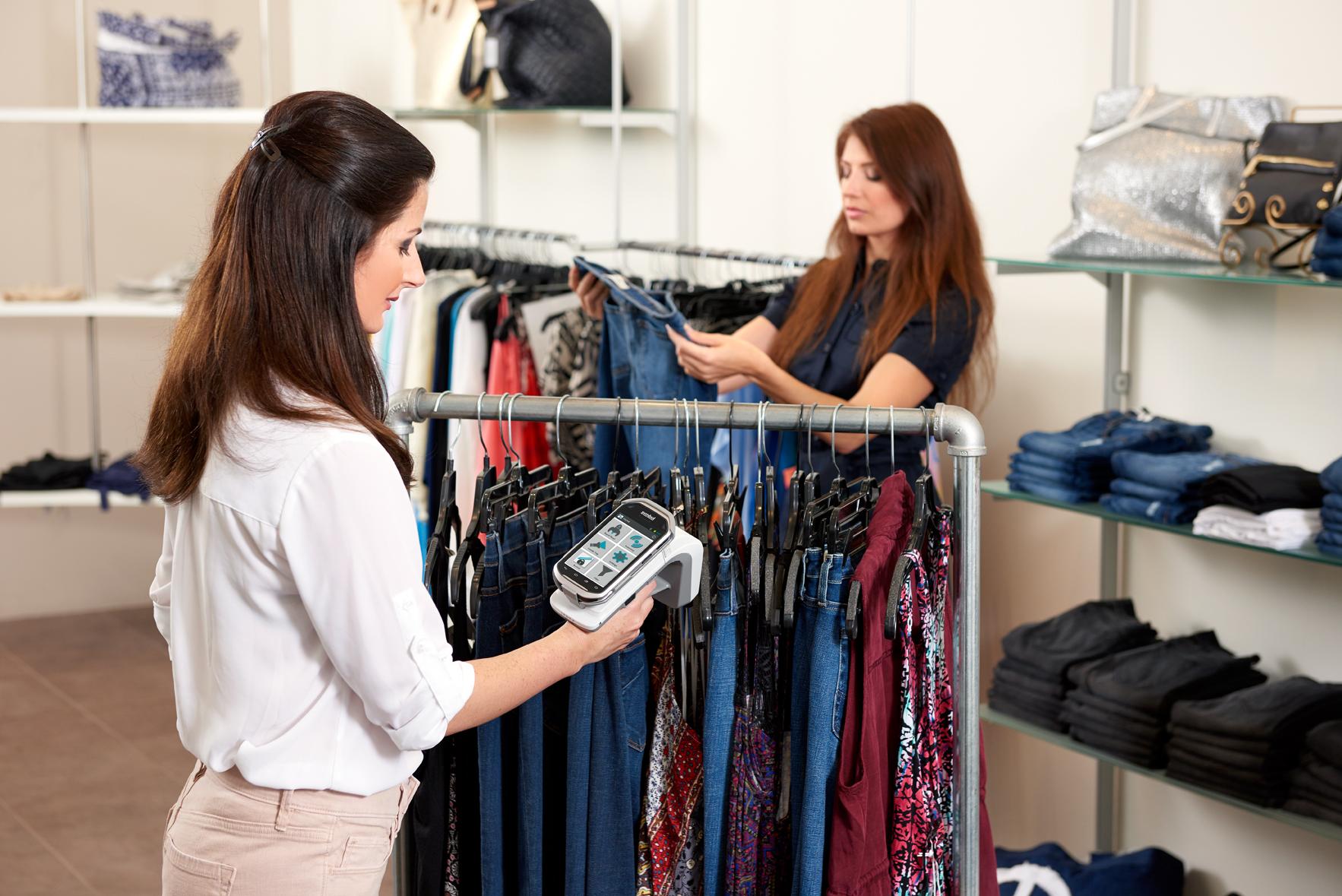 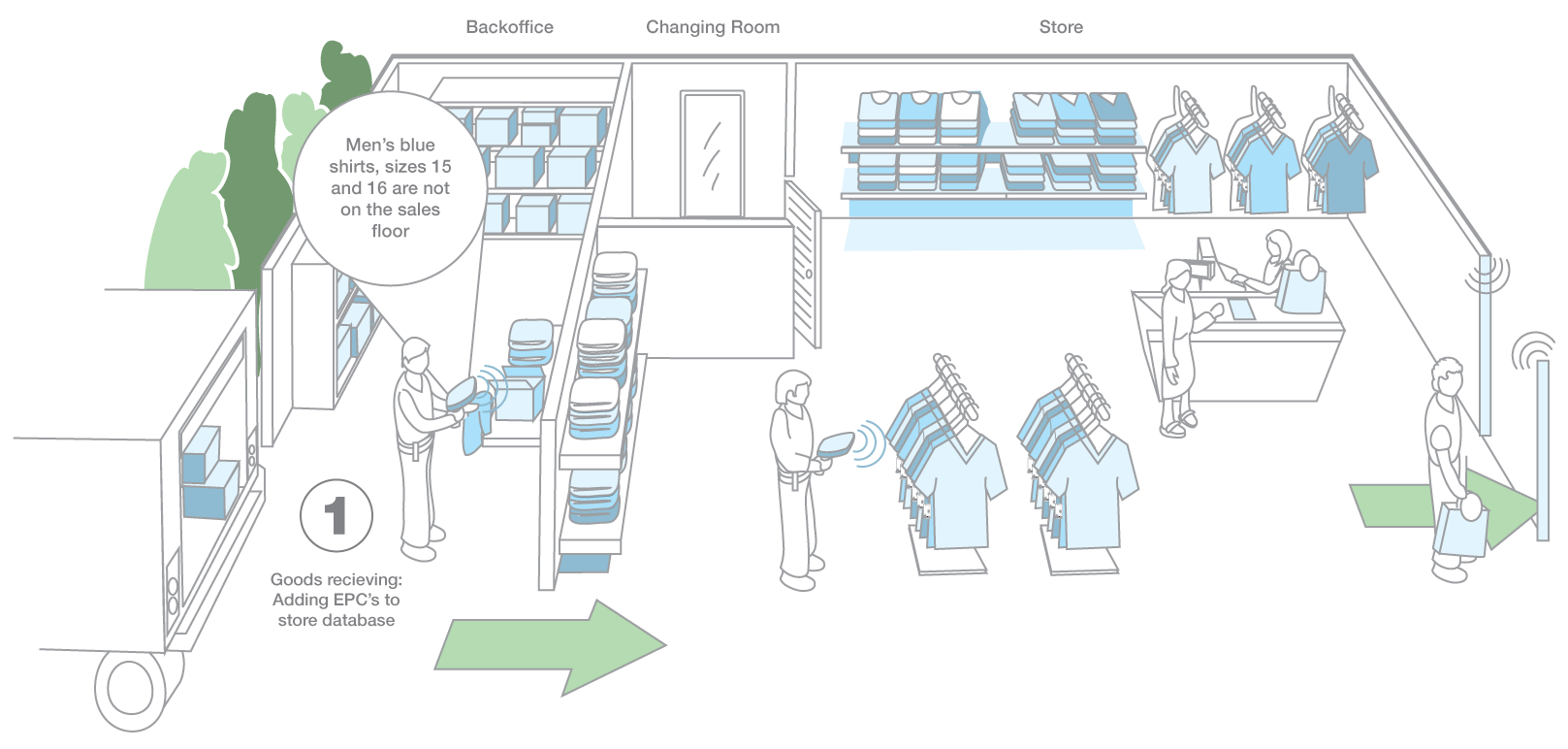 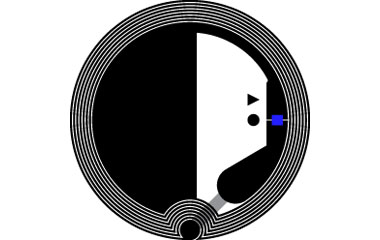 HF NFC (13.56MHz) :  ONE TO ONE 

Le lecteur est un smartphone. Android &  nouveau IPhone
Etude de cas : Paiement, intéraction consommateur
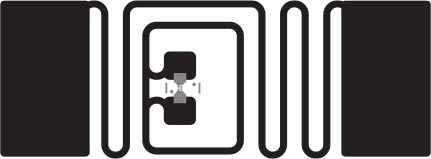 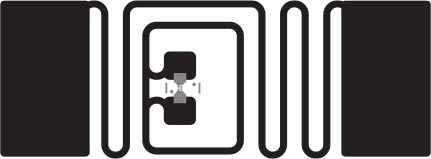 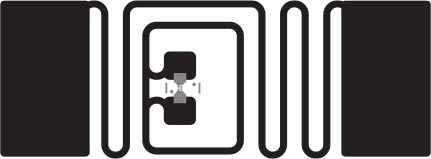 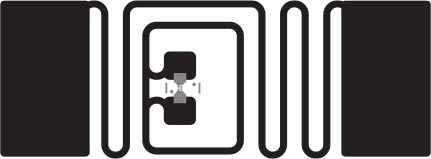 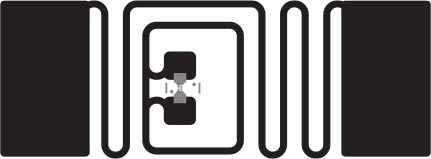 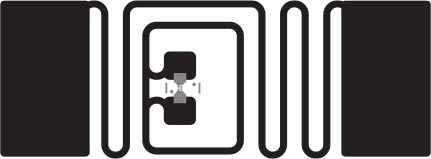 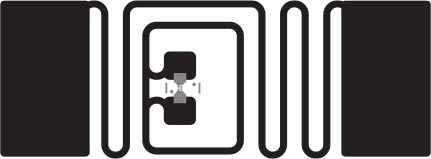 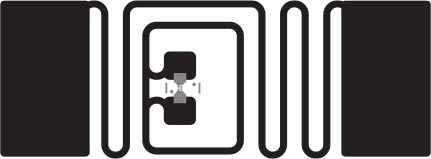 RFID 101
LA BASE DE LA RFID : UN INVENTAIRE PLUS RAPIDE
Bloc-note + stylo
PRECISION 85%
2 MINUTES
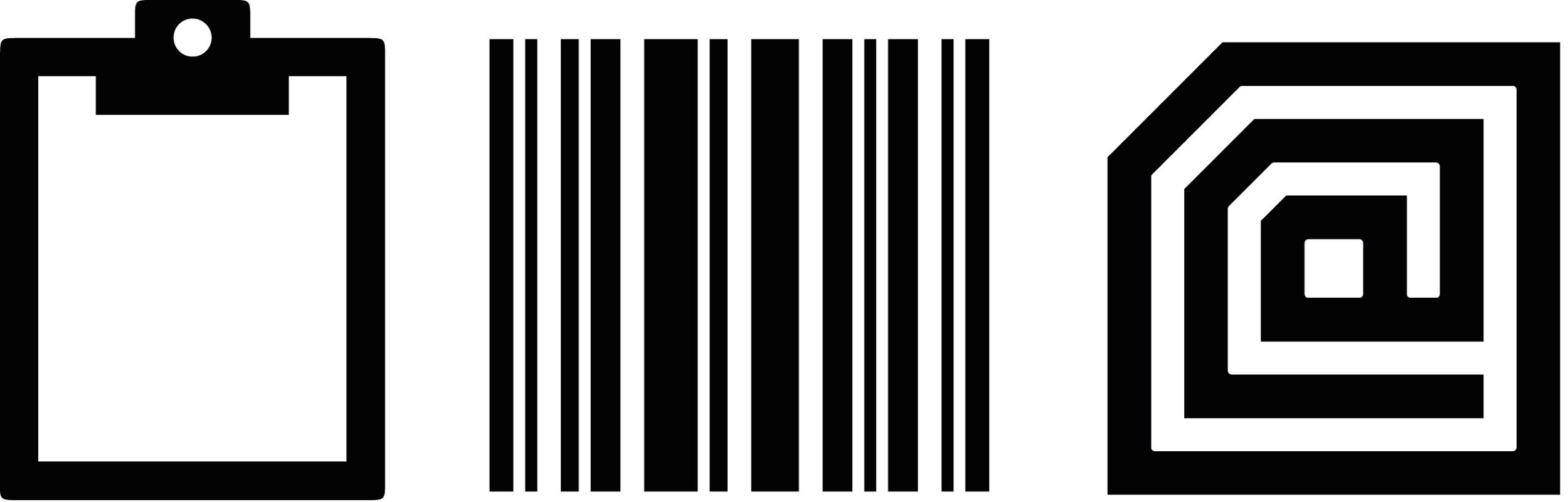 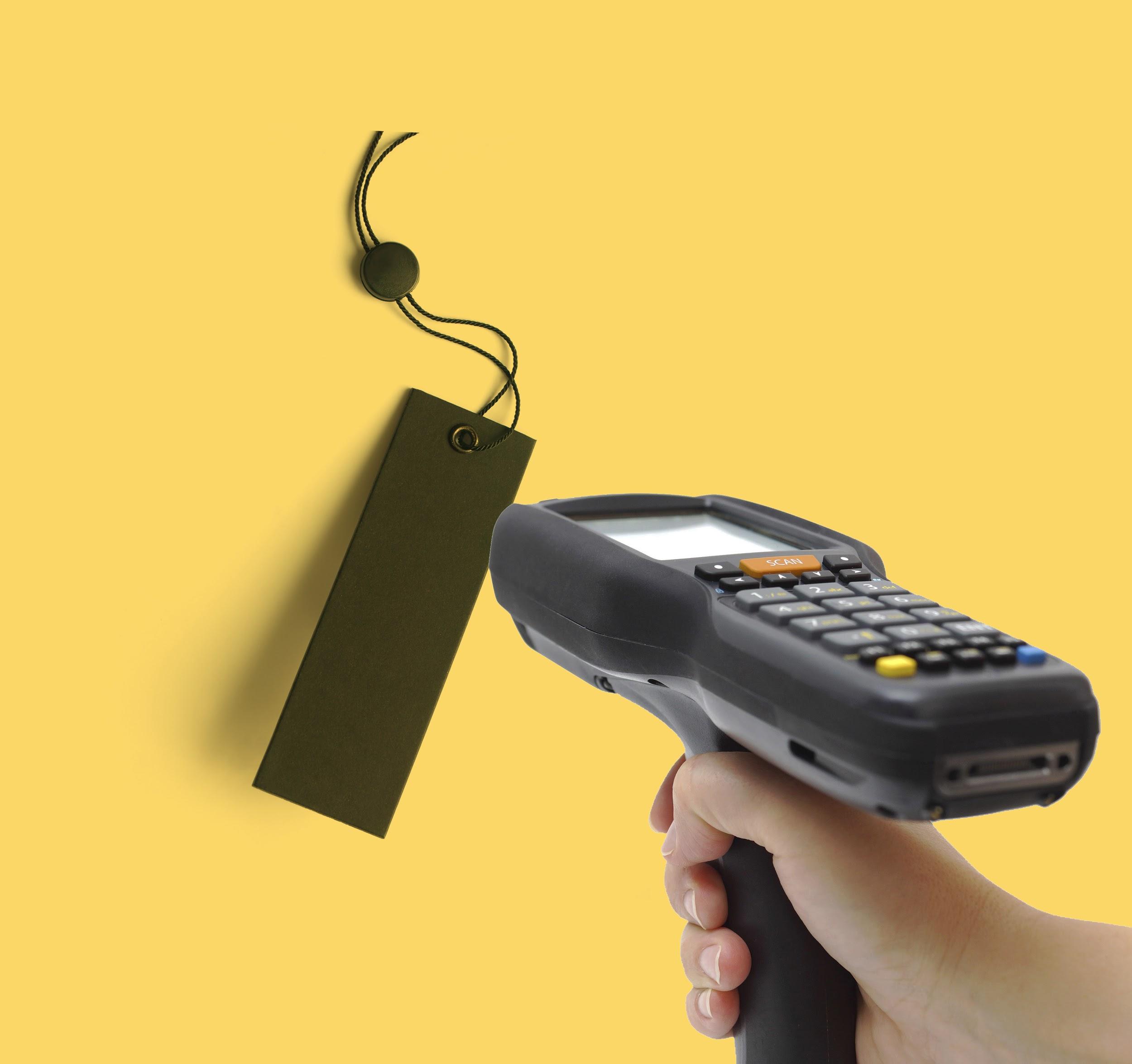 La RFID permet de faire l’inventaire chaque semaine en une fraction de temps.

Le contrôle régulier de l’inventaire augmente la visibilité des stocks, permet à la marque ou au détaillant de réapprovisionner avant les ruptures de stock et autorise une approche de vente multi-canaux, maximisant les opportunités de vente.
Lecture code-barres
PRECISION 92%1 MINUTE
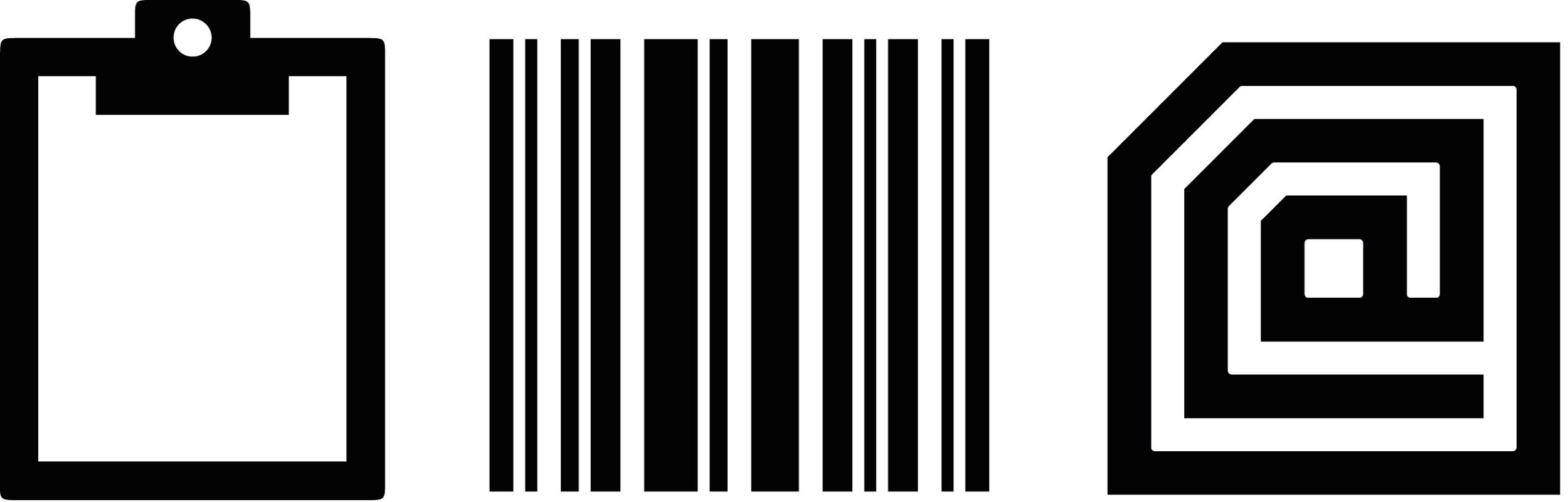 Lecture tags RFID
PRECISION 99.9%5 SECONDES
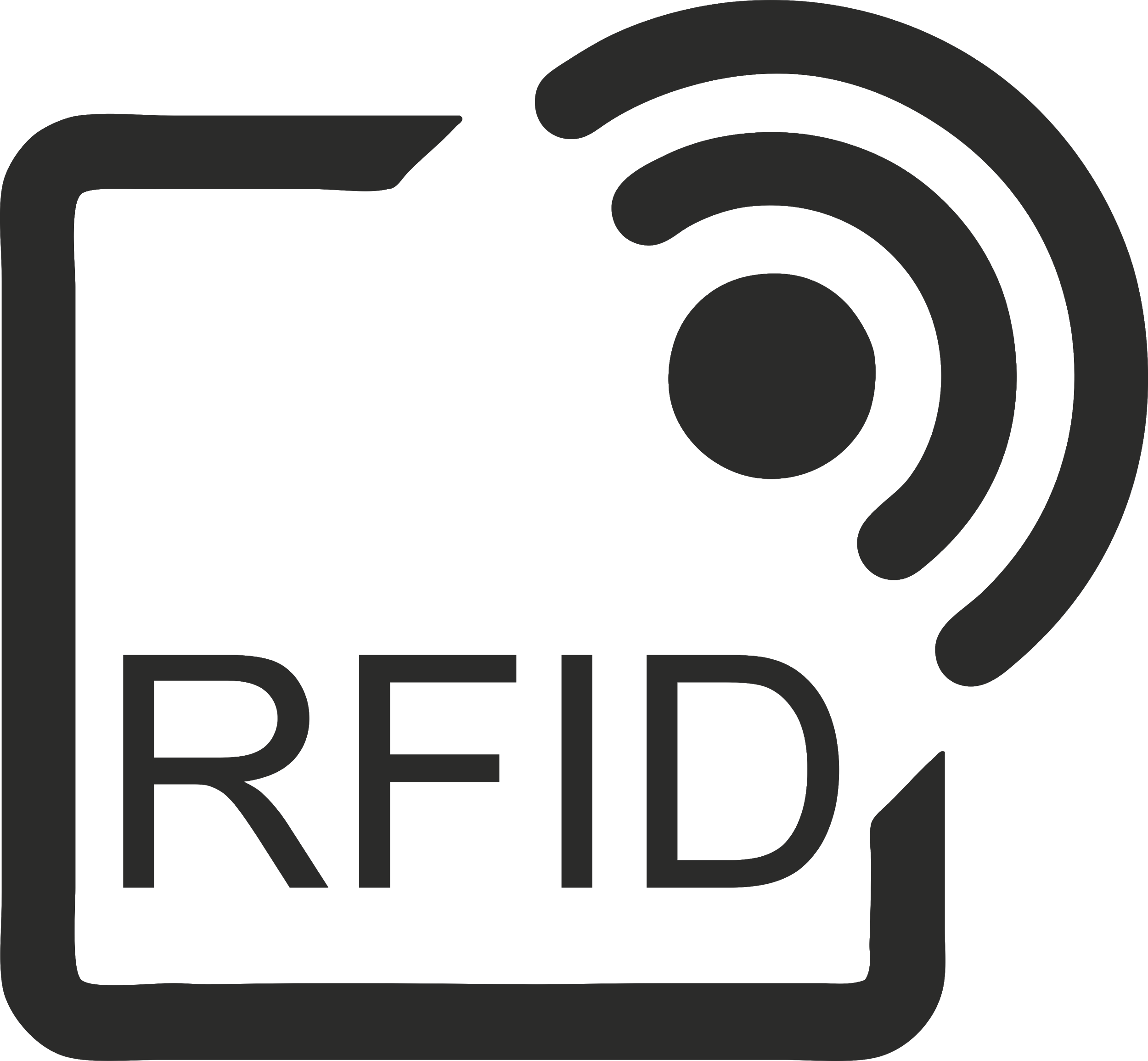 * Stores able to scan over 30,000 units per hour
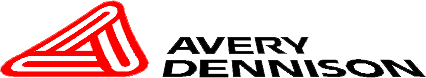 RFID 101
L’ANATOMIE D’UN INLAY RFID
Face imprimable
Adhésif
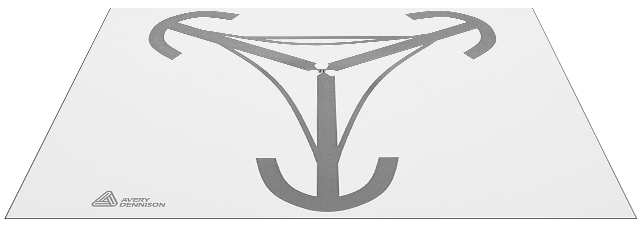 Etiquette “Opaque”
Inlay RFID(puce+antenne)
Dry
Inlay
© Avery Dennison 2019
Wet
Inlay
Adhésif
Protecteur siliconé
[Speaker Notes: EXAMPLE ONLY]
RFID 101
L’ANATOMIE D’UN INLAY RFID
SUPPORT DE L’ANTENNE
CIRCUIT INTEGRE
ANTENNE (à forme géométrique)
ANTENNA (Geometric Shape)
PET 
Papier 
Tissu
Intelligence de l’Inlay
Mémoire
Spécificités
Technologie évoluée (aluminum)
Forme de l’antenne ajustée pour l’application
© Avery Dennison 2019
[Speaker Notes: EXAMPLE ONLY]
RFID 101
COMPOSANTS D’UN SYSTEME RFID COMPLET
3. Software, on premise     or cloud based
1. An RFID enabled    tag, ticket or label
2. An RFID reader       (fixed or mobile)
UN SYSTEME RFID CONSISTE EN 3 COMPOSANTS
Chaque tag contient un numéro d’identification unique qui est ensuite lié à une donnée produit additionnelle stockée sur une base de données sécurisée. Les tags et étiquette RFID peuvent ainsi identifier chaque objet individuellement.
RFID 101
ENCODAGE DU TAG
SGTIN = GTIN + UNIQUE SERIAL NUMBER
EPC STRUCTURE
0
6
1
4
1
4
1
0
0
0
7
3
4
3
1
4
1
5
9
GS1Company Prefix
Indicator Digit + Item Reference
Serial Number
GTIN = Global Trade Item Number
SGTIN = Serialized Global Trade Item Number
Source: GS1 US: UPC to EPC 2012
RFID FOR BEAUTY
© Avery Dennison 2018
Avery Dennison Confidential - Not to be shared without Permission
TENDANCES GLOBALES DU MARCHÉ
PRÉVISION DE CROISSANCE DU MARCHÉ RFID
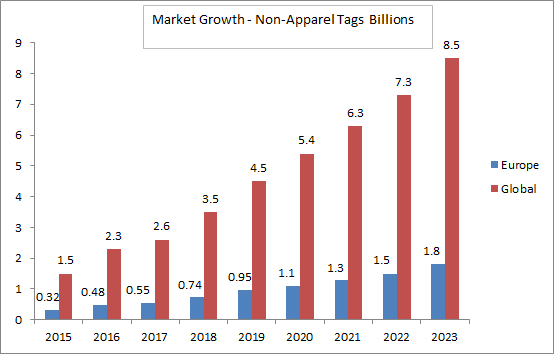 Croissance attendue  du volume EU en 2019 vs 2018 : +28%

Croissance attendue  du volume EU en 2023 vs 2018 : +143%
Numbers based on Avery Dennison’s estimate of total global market size. Others should look to validate the numbers and informations independently
© Avery Dennison 2019
[Speaker Notes: Corporate slide]
APERÇU D’AVERY DENNISON
POURQUOI AVERY DENNISON ?
Avery Dennison RFID sert une large variété de marchés avec une équipe qui aide les clients depuis le développement de leur business case jusqu’à l'implémentation de leur solution.
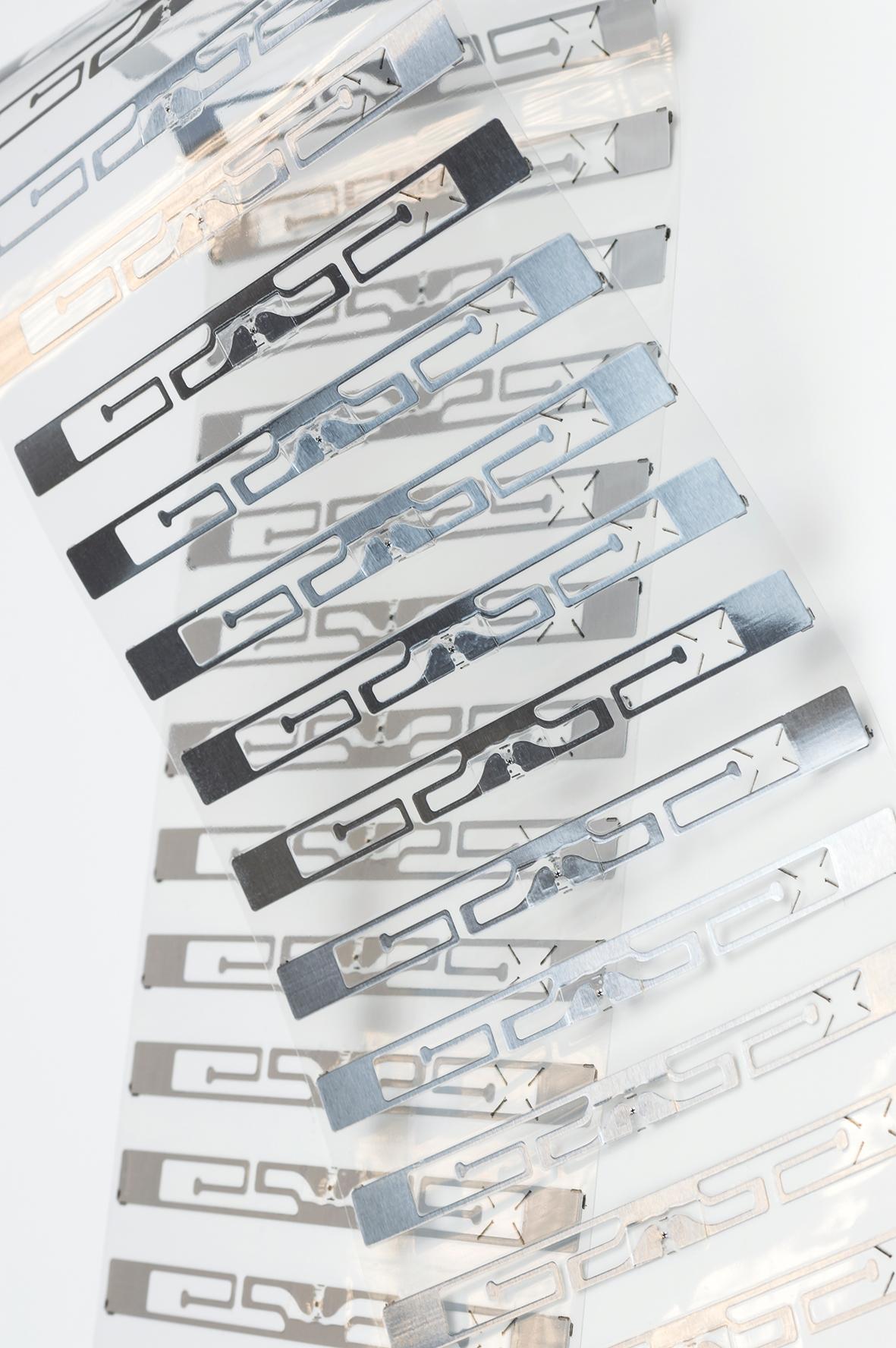 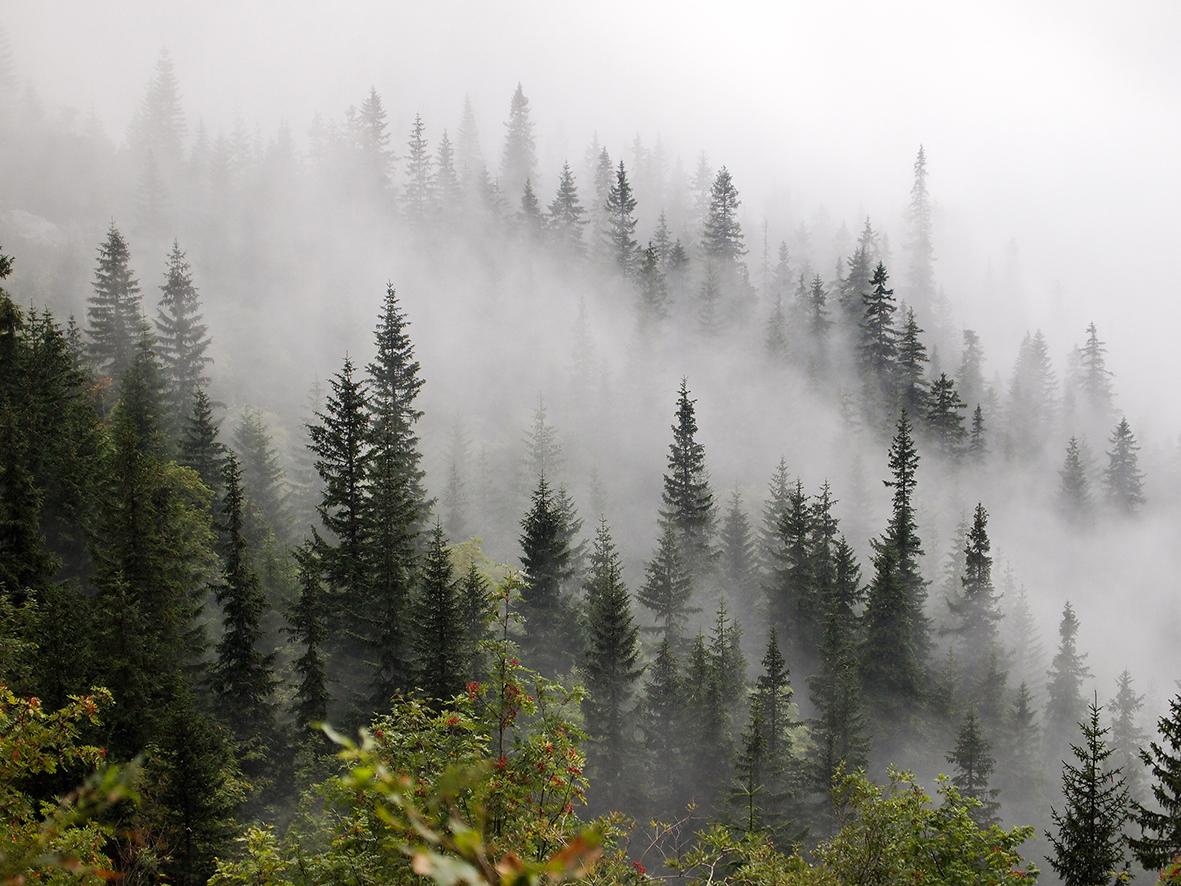 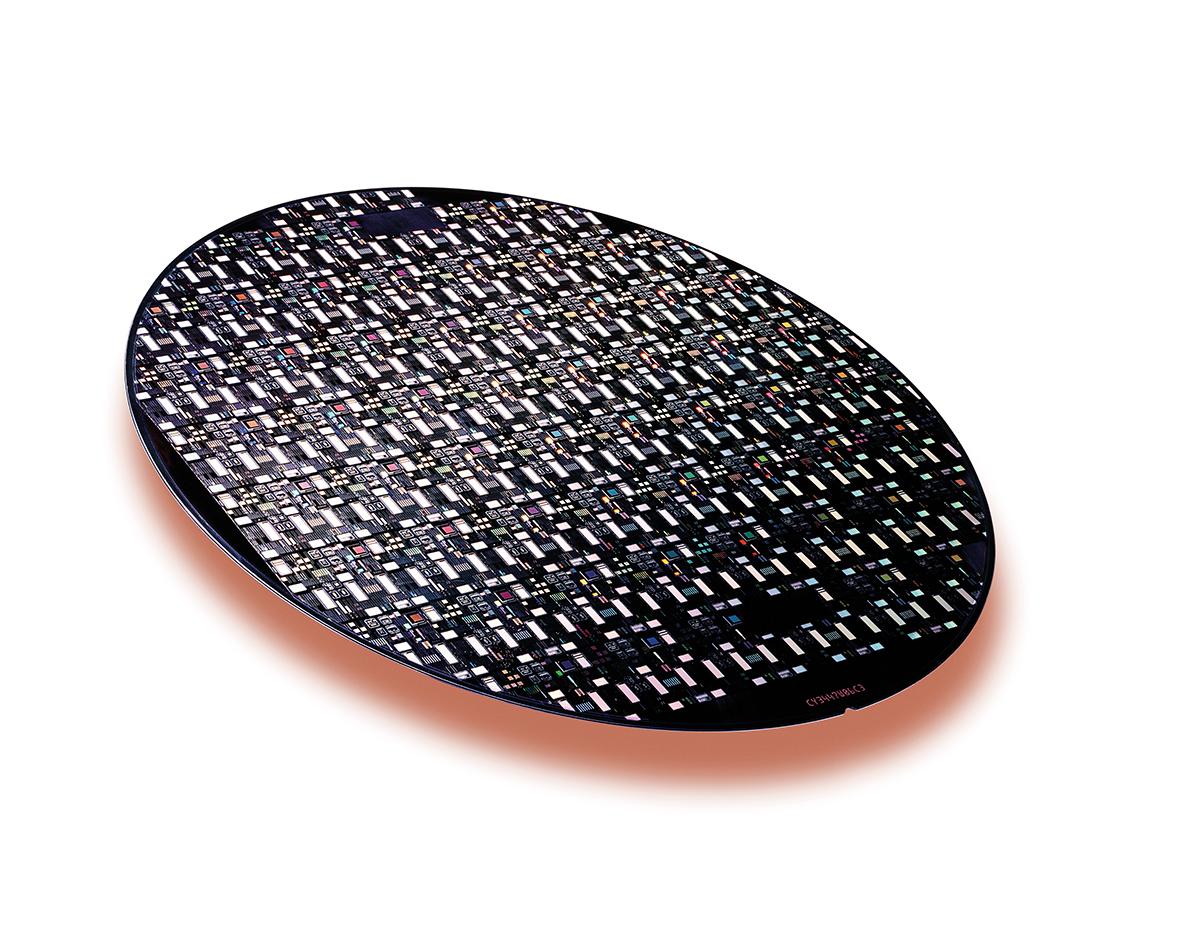 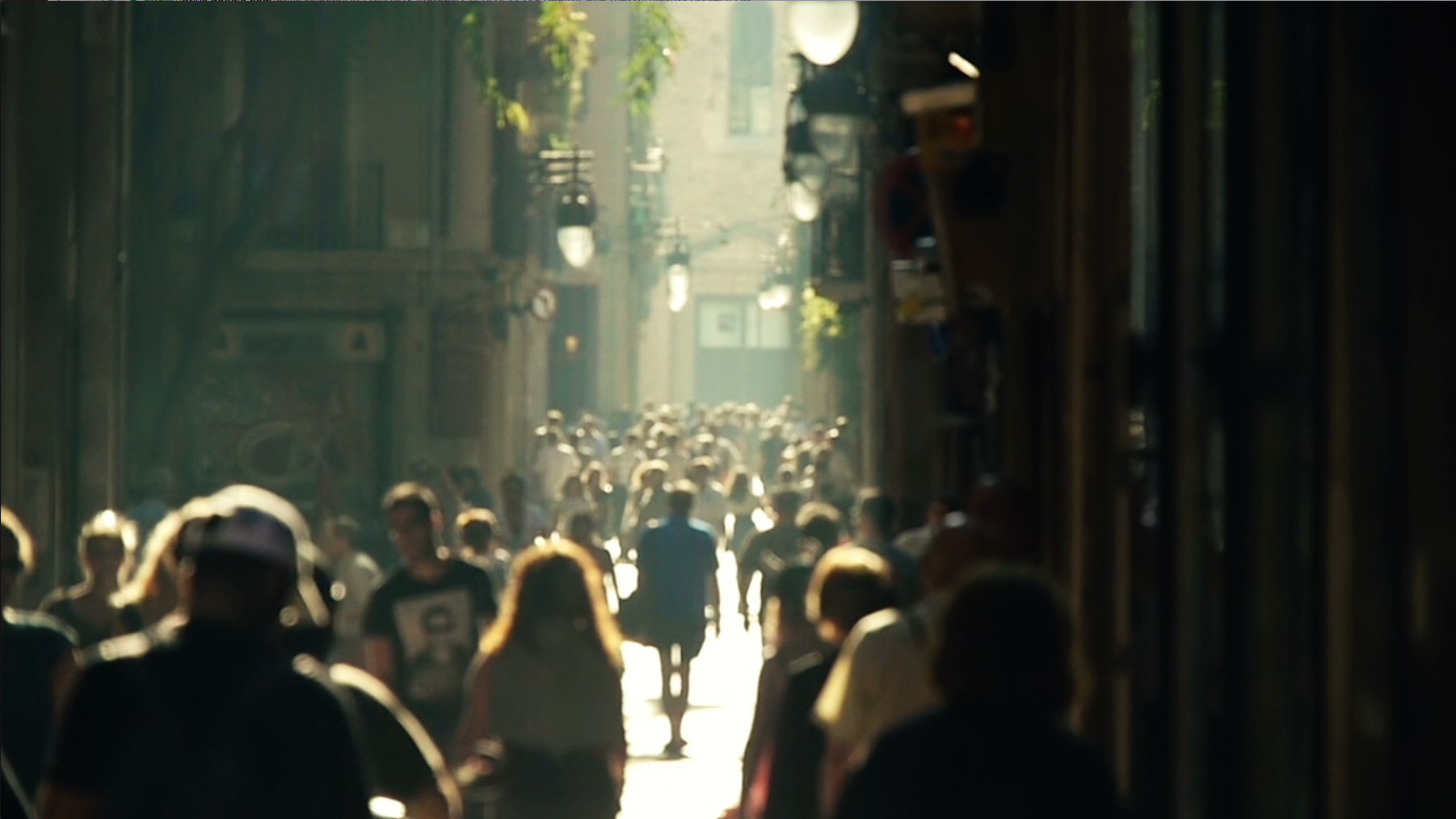 1000+
BREVETS ET APPLICATIONS
SERVICE CLIENT DE PREMIERE QUALITE
PLUS GRAND PARTENAIRE MONDIAL DE RFID UHF
CAPABILITES MONDIALES
© Avery Dennison 2019
APERÇU D’AVERY DENNISON
CAPABILITÉS INDUSTRIELLES MONDIALES
I.LAB
• Oegstgeest, Netherlands• Mentor, USA
USINES D’INLAY RFID
• Juarez, Mexico
• Nansha, China
• Panyu, China
CENTRES D’INNOVATION + CONCEPTION CLIENT
• Miamisburg, USA
• Los Angeles, USA
• New York City, USA 
• Baddow, UK
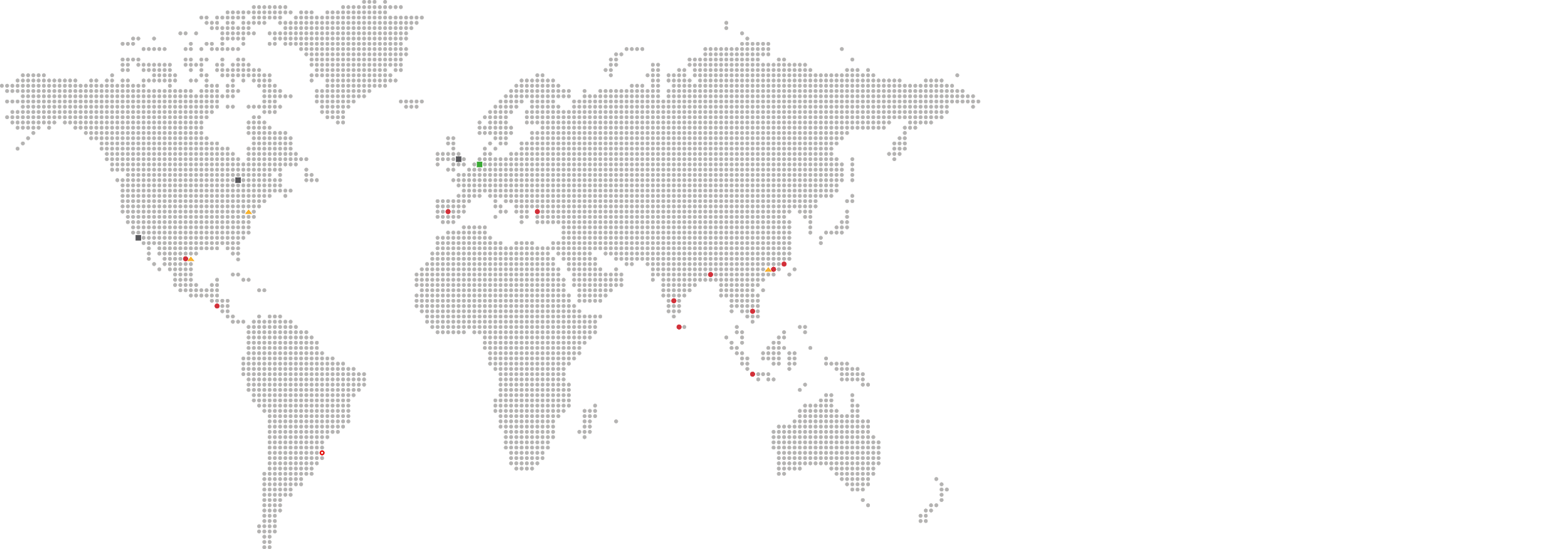 RFID SERVICE BUREAUS
CUSTOMER DESIGN + INNOVATION CENTERS
I.LAB
RFID INLAY MANUFACTURING
© Avery Dennison 2018
APERÇU D’AVERY DENNISON
LE PLUS GRAND PARTENAIRE RFID UHF MONDIAL
Avery Dennison est un acteur clé du marché dans les initiatives mondiales de RFID

Aide: à la construction de cas RFID, estimation du ROI et pilotage projet

Support technique
Développement des capabilités RFID et processus de production pour les étiquettes intelligentes

Formations produits et processus
Ateliers I.Lab et sur place
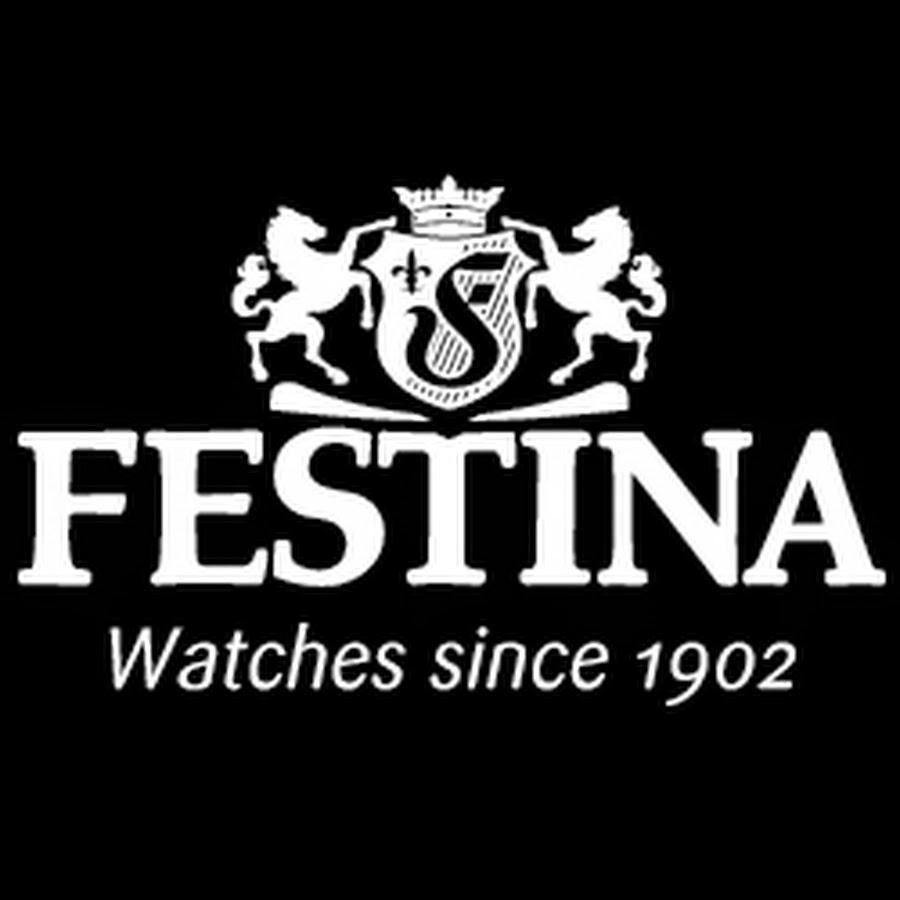 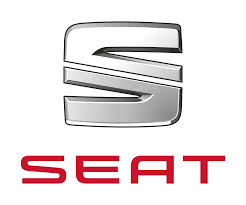 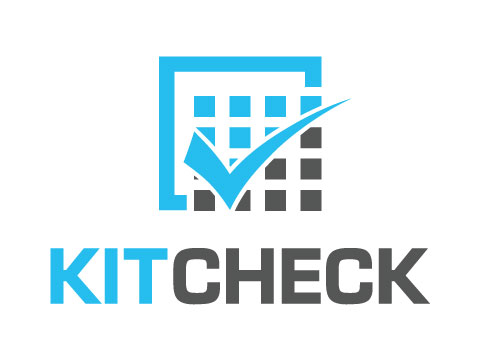 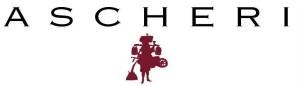 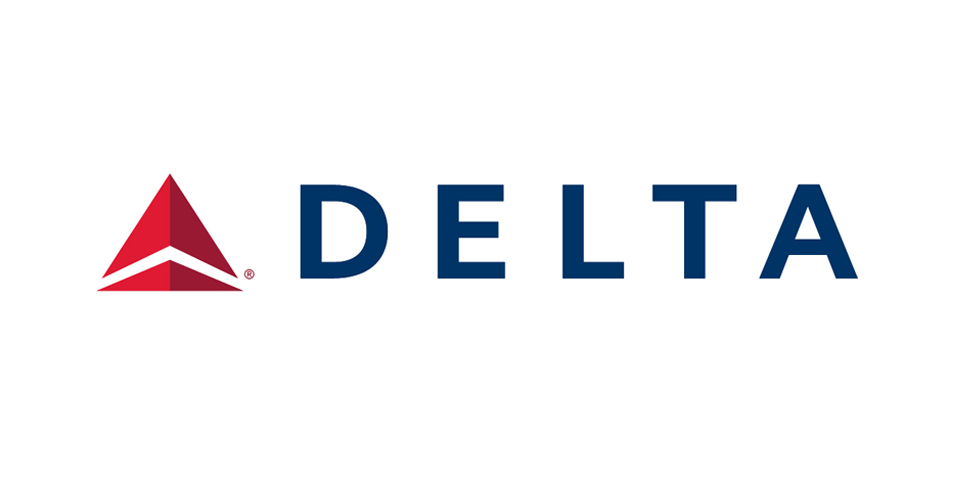 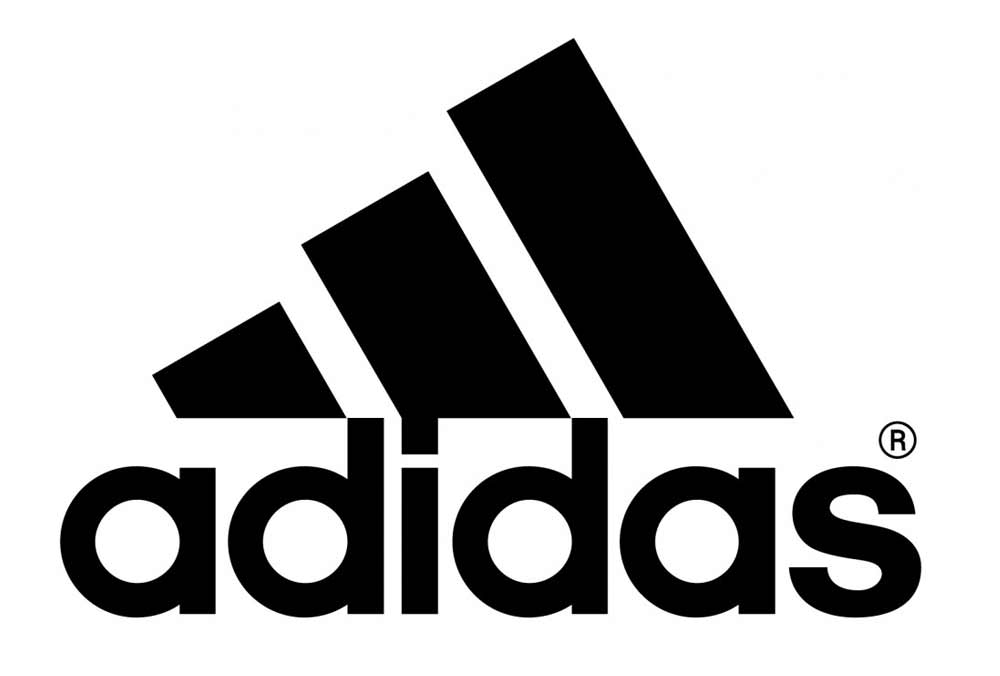 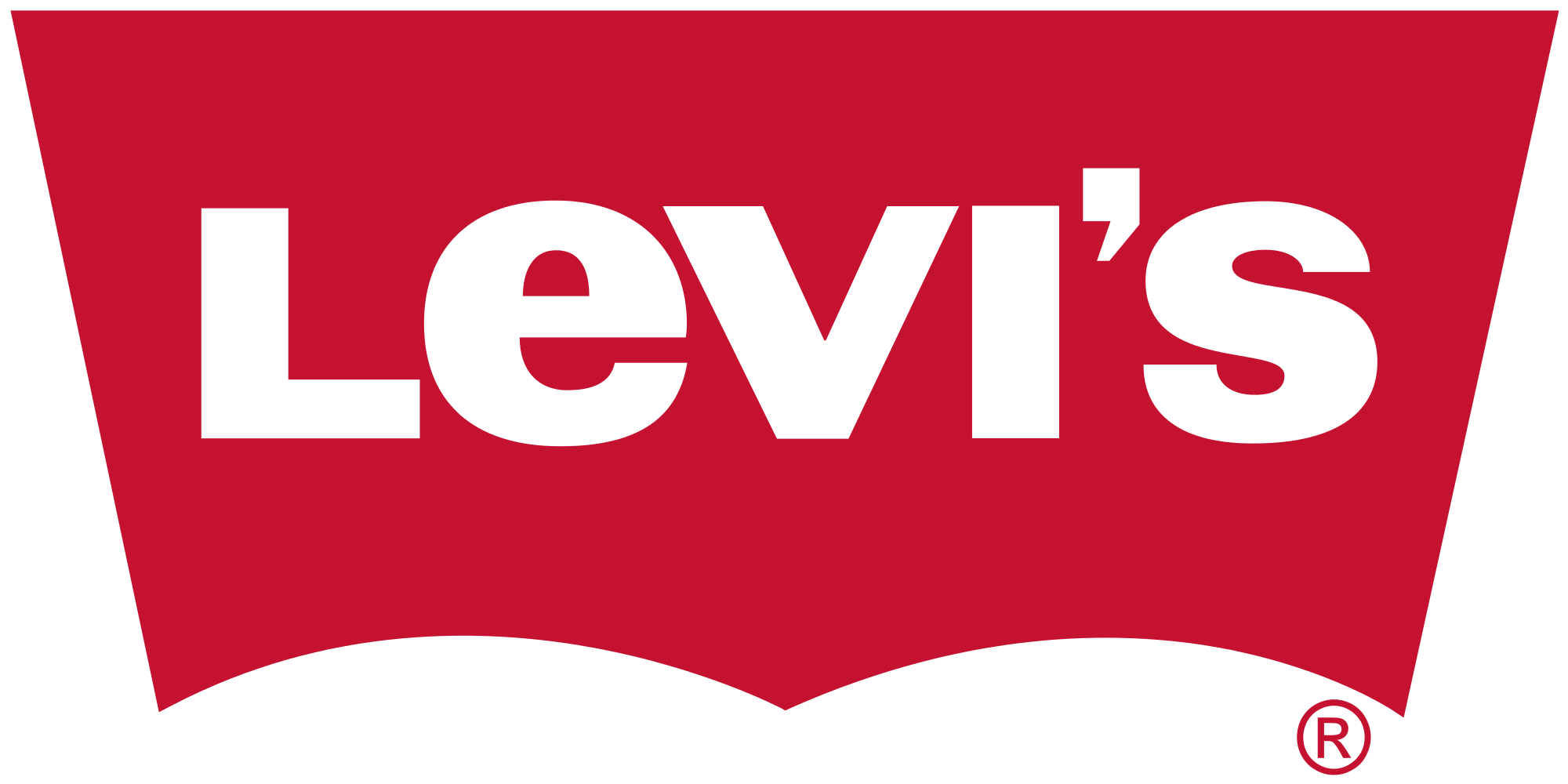 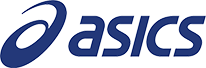 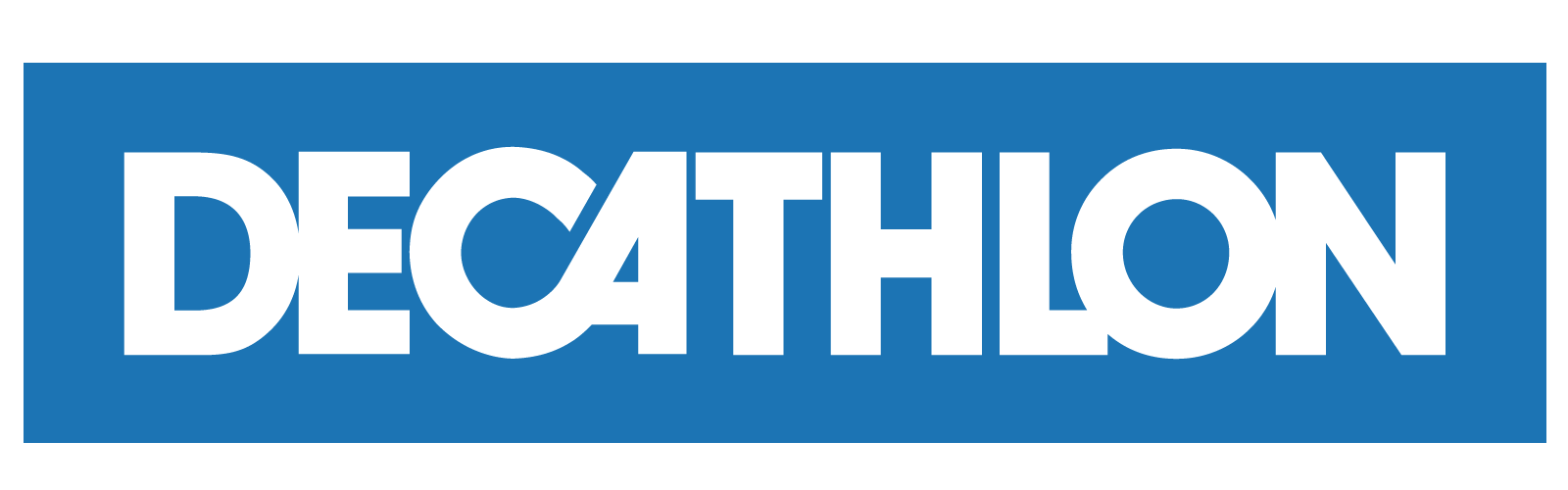 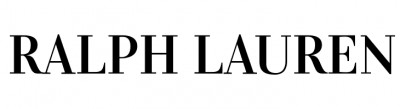 © Avery Dennison 2019
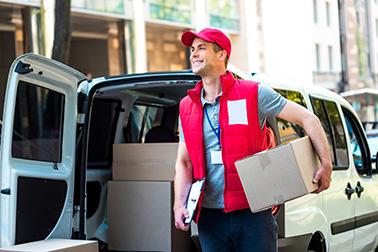 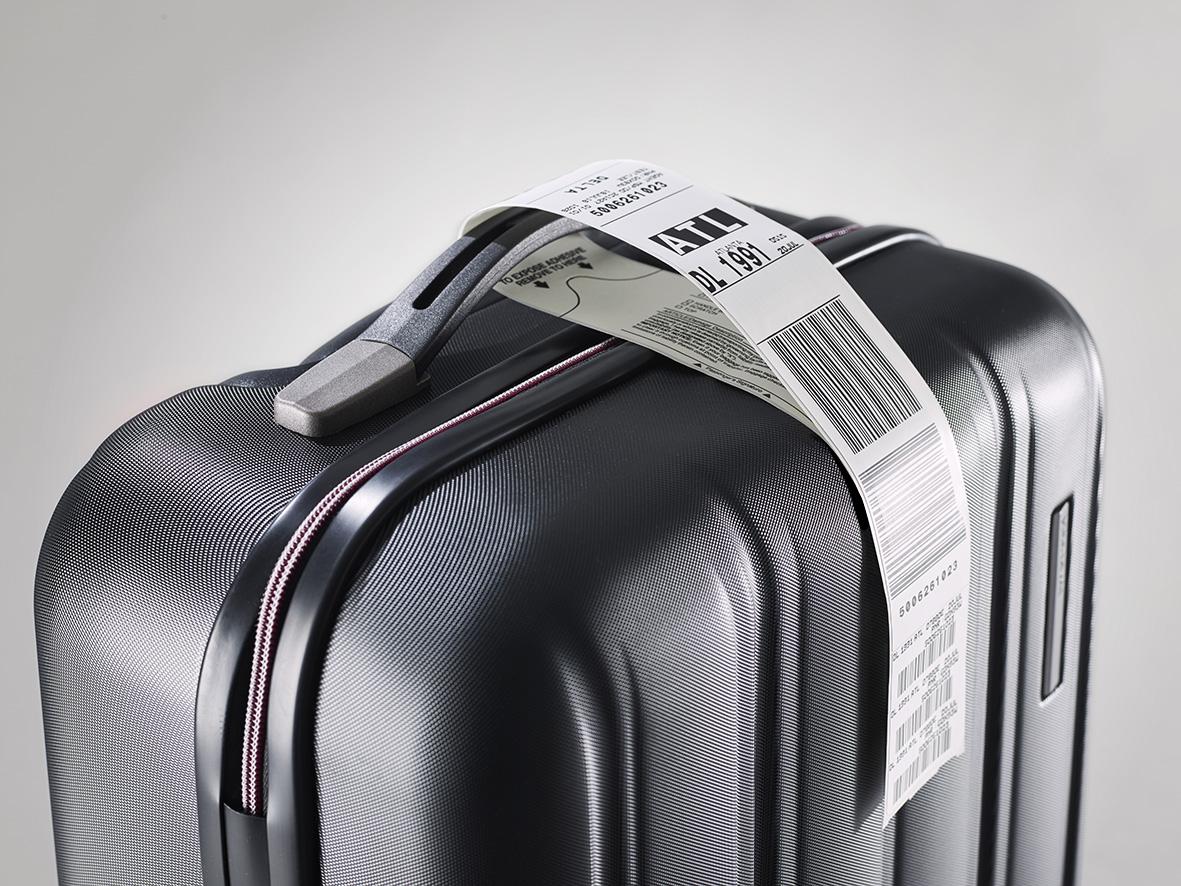 TENDANCES GLOBALES DU MARCHÉ
ADOPTION PAR L’INDUSTRIE
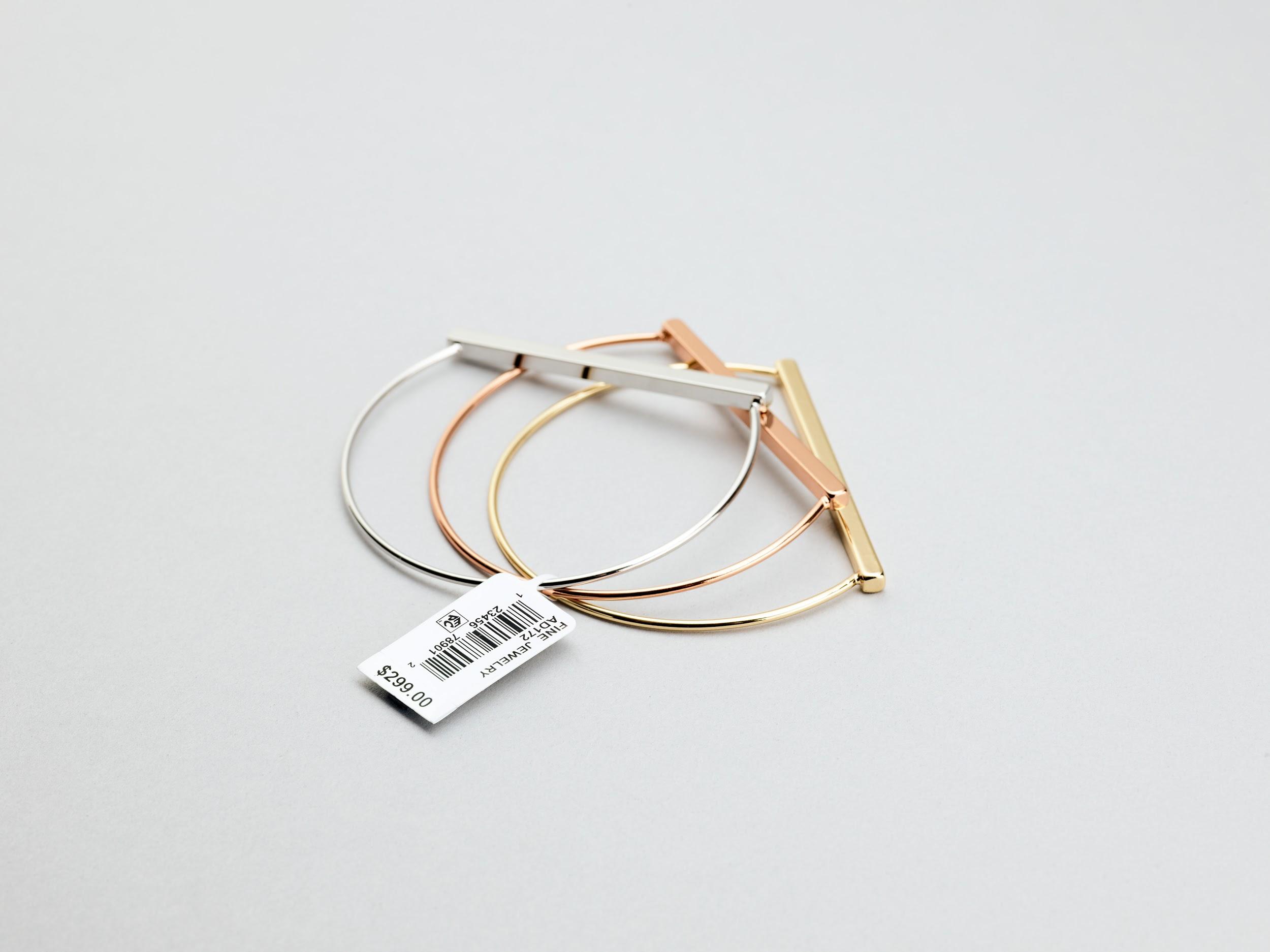 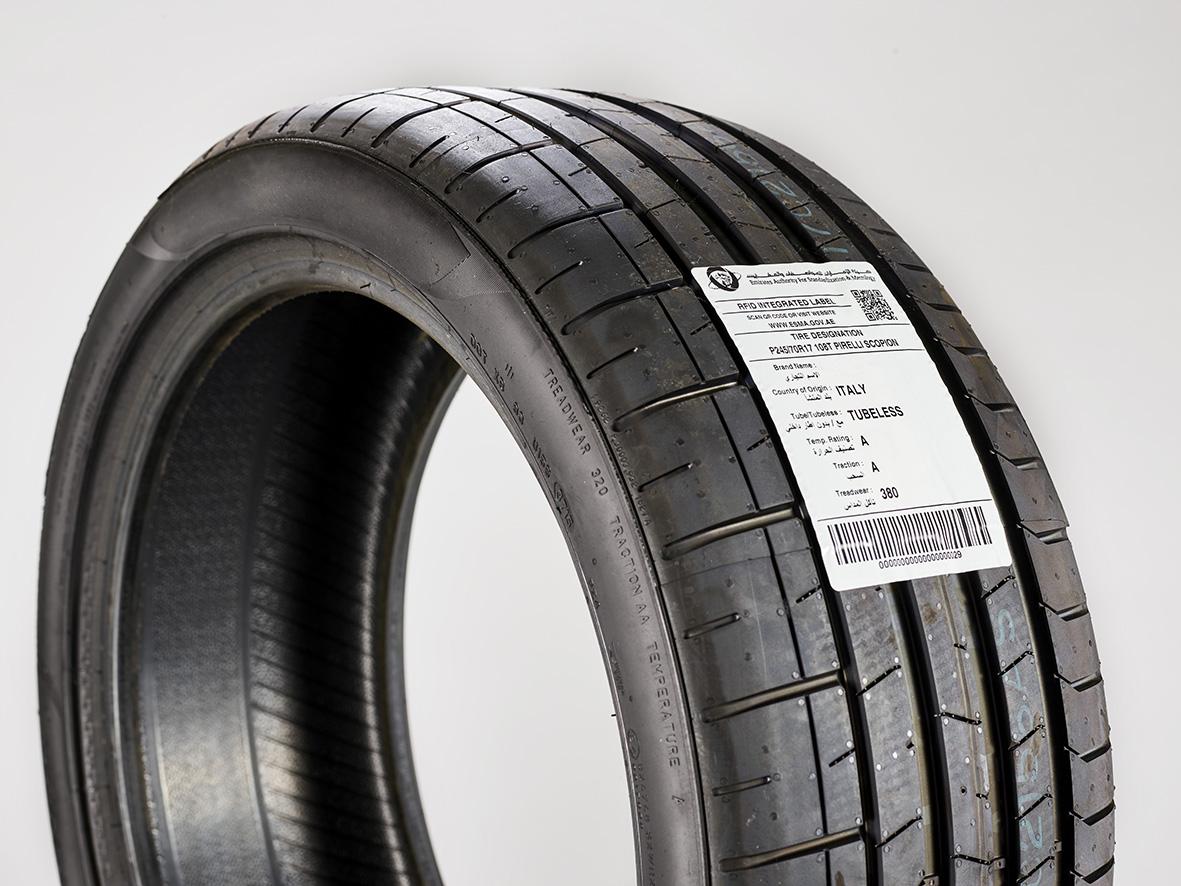 La RFID est en train d’être utilisée dans tous les marchés principaux du monde pour améliorer les rendements et augmenter la visibilité à travers la chaîne logistique..
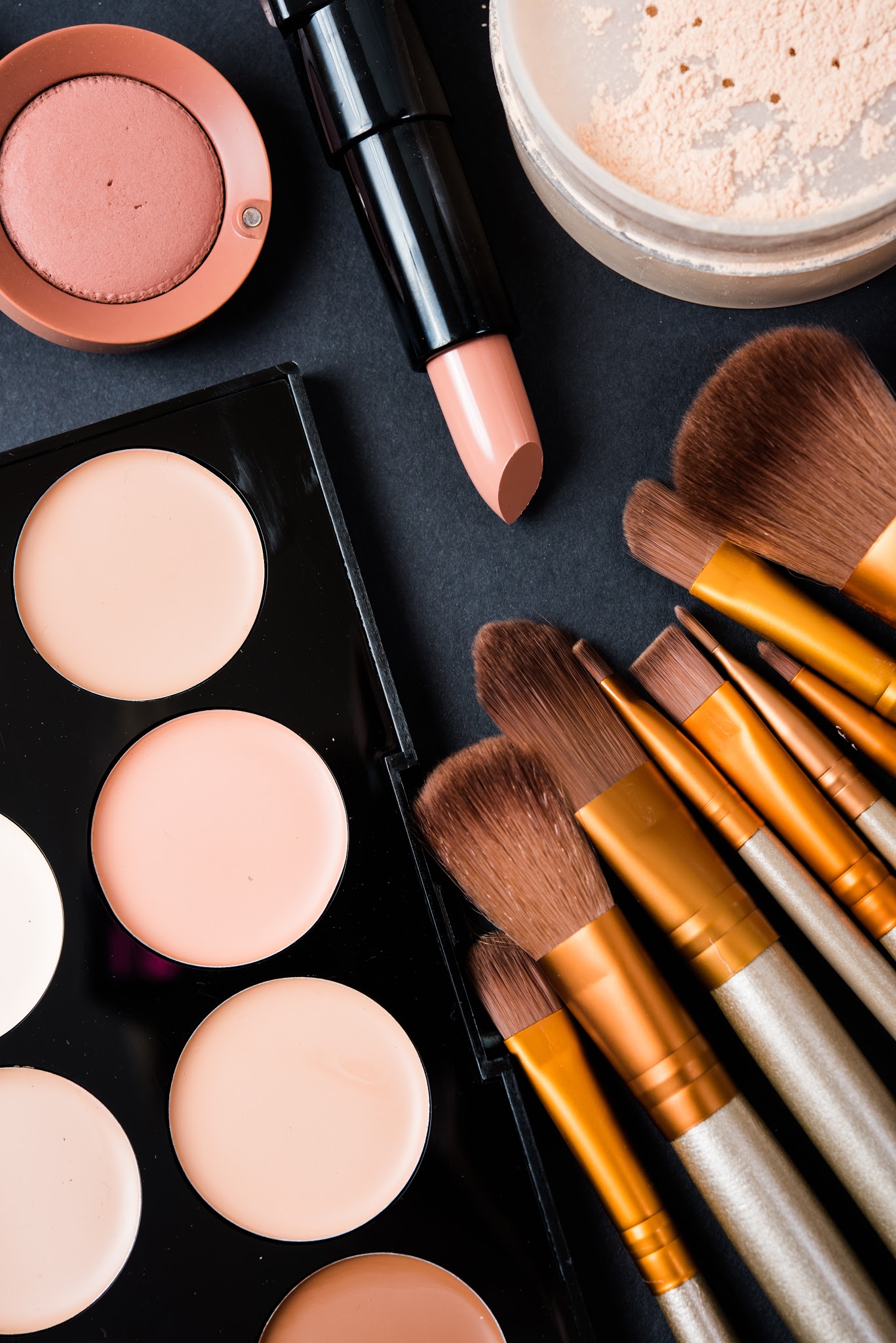 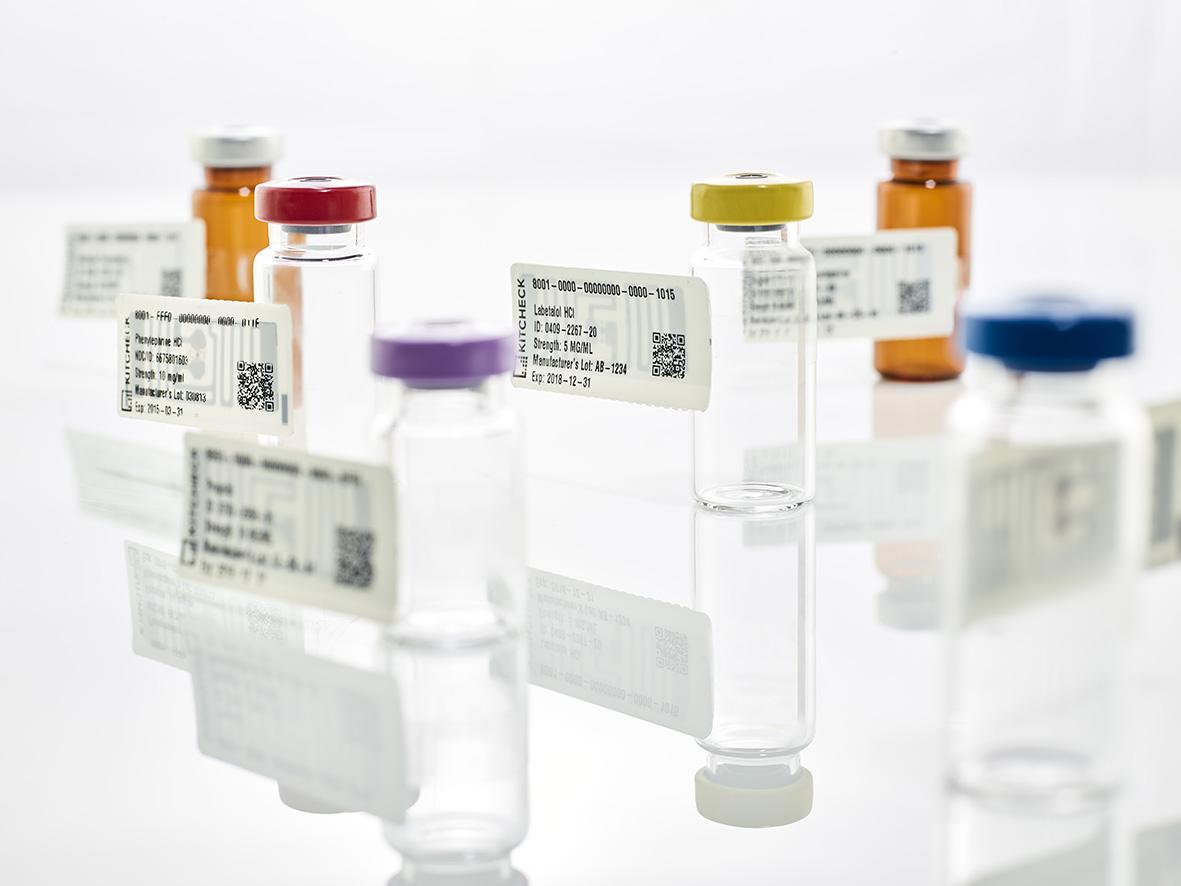 © Avery Dennison 2019
© Avery Dennison 2019
[Speaker Notes: Corporate slide]
PORTEFEUILLE PRODUITS
DES PRODUITS INNOVANTS POUR SATISFAIRE LES BESOINS DU MARCHÉ
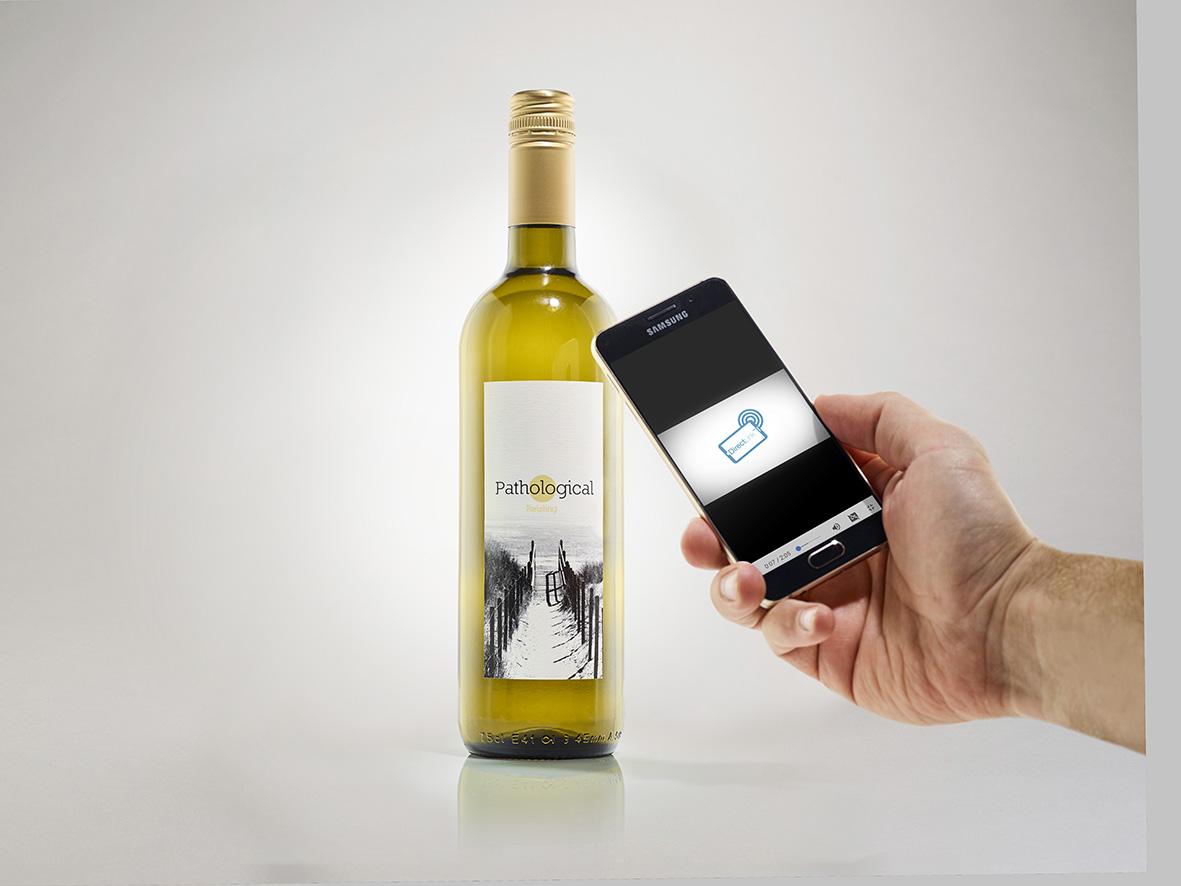 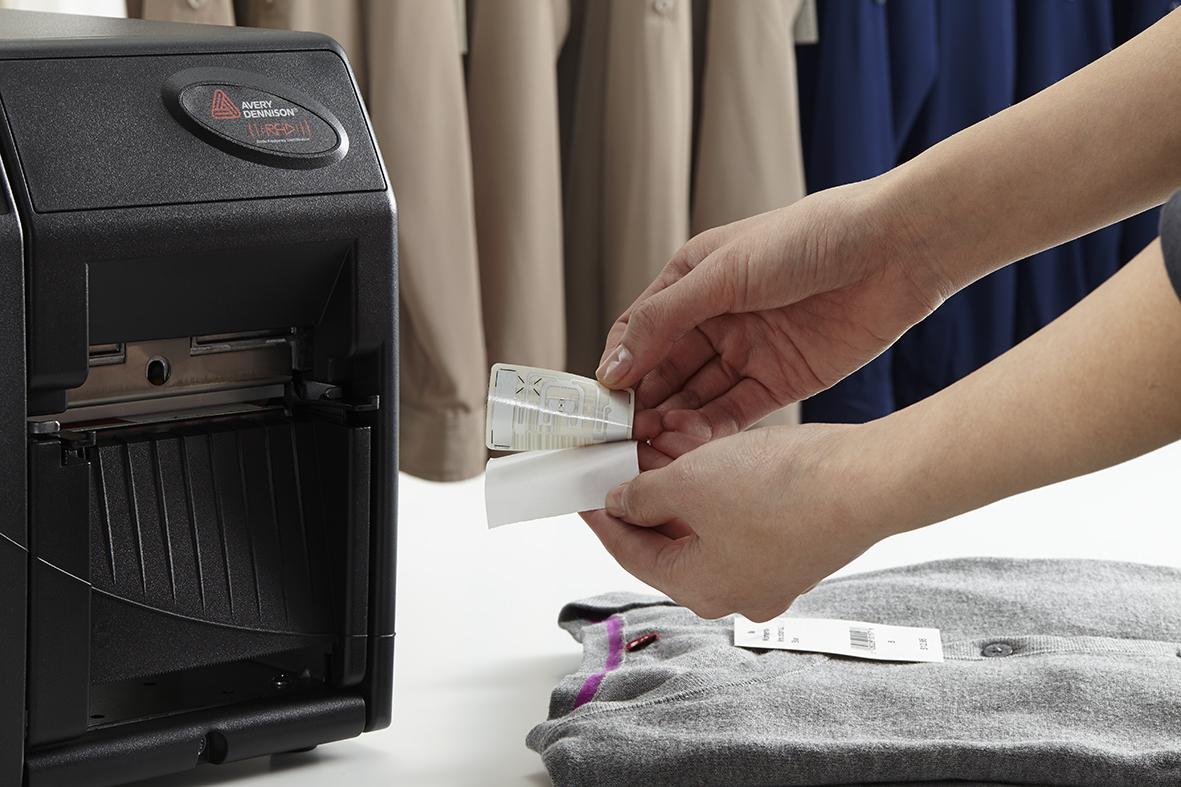 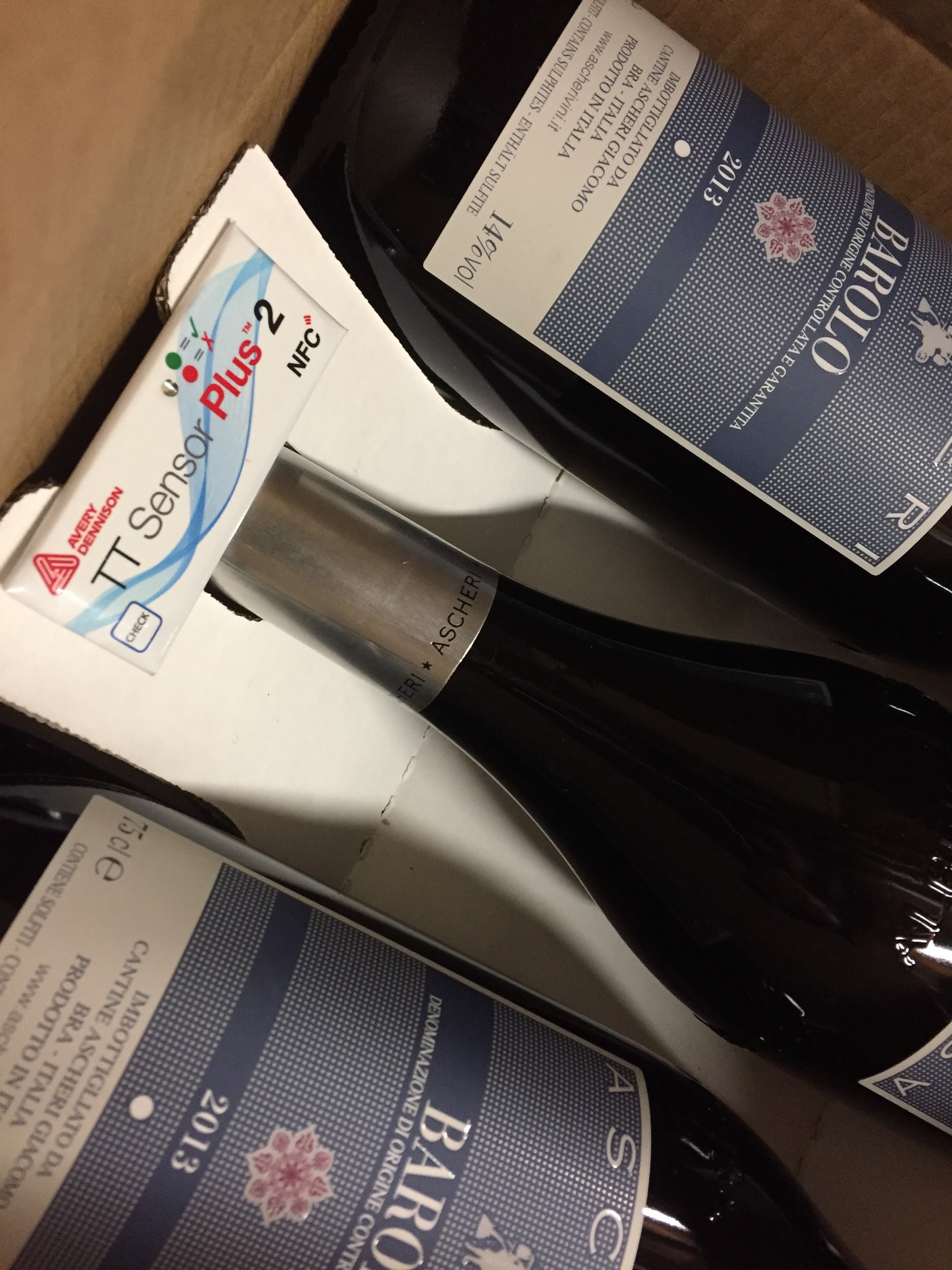 CAPTEURS DE TEMPERATURE
UHF INLAYS
HF/ NFC INLAYS
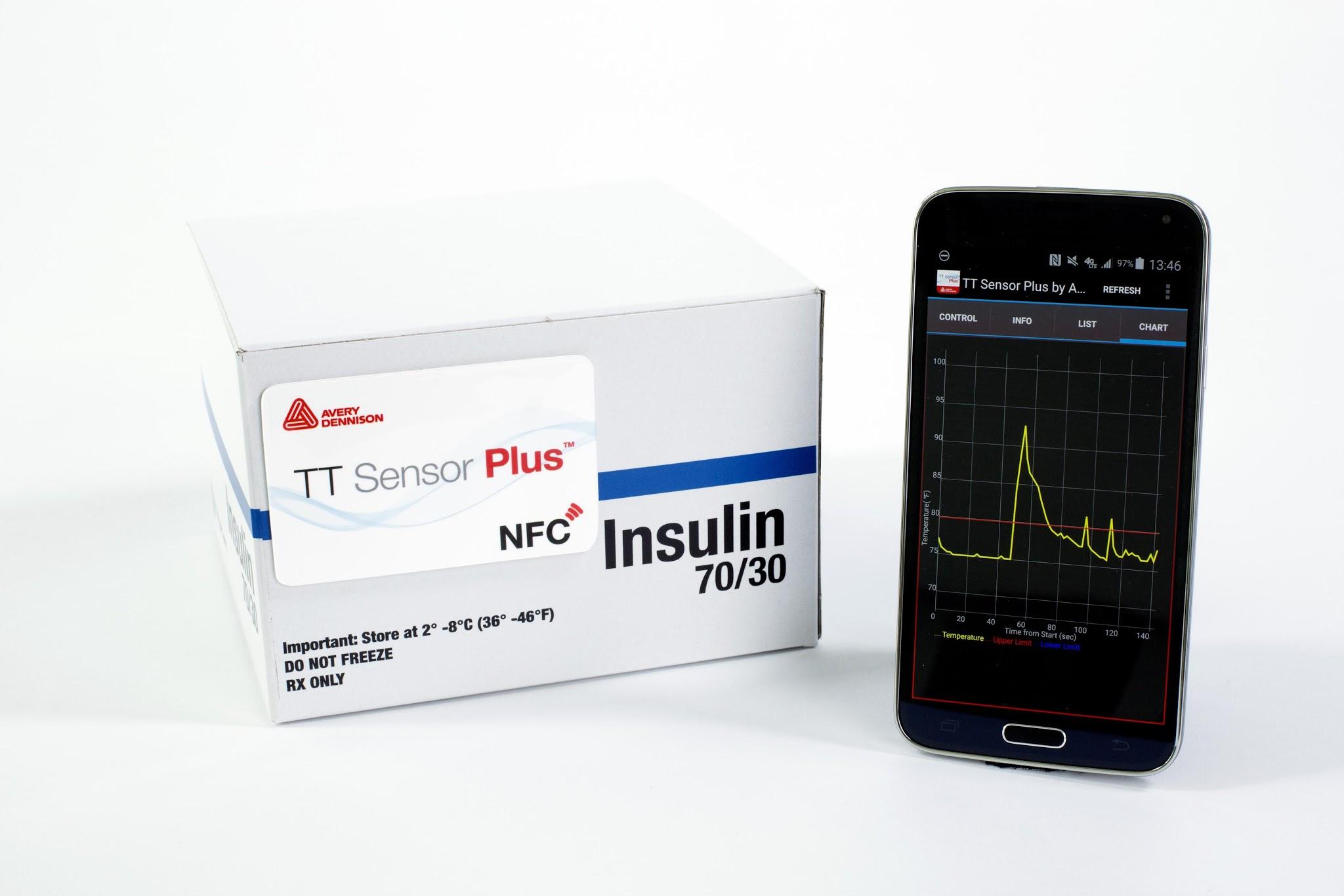 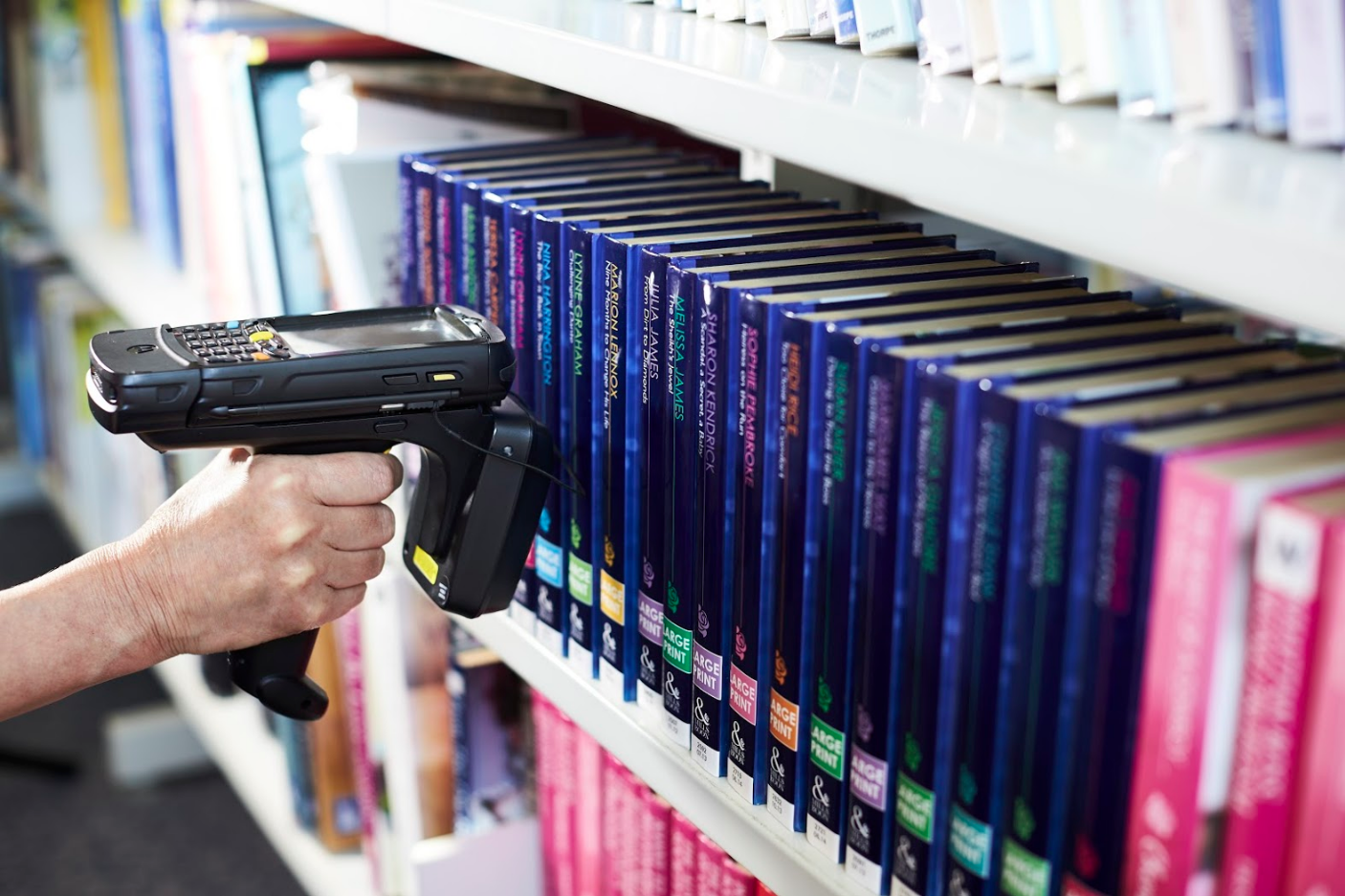 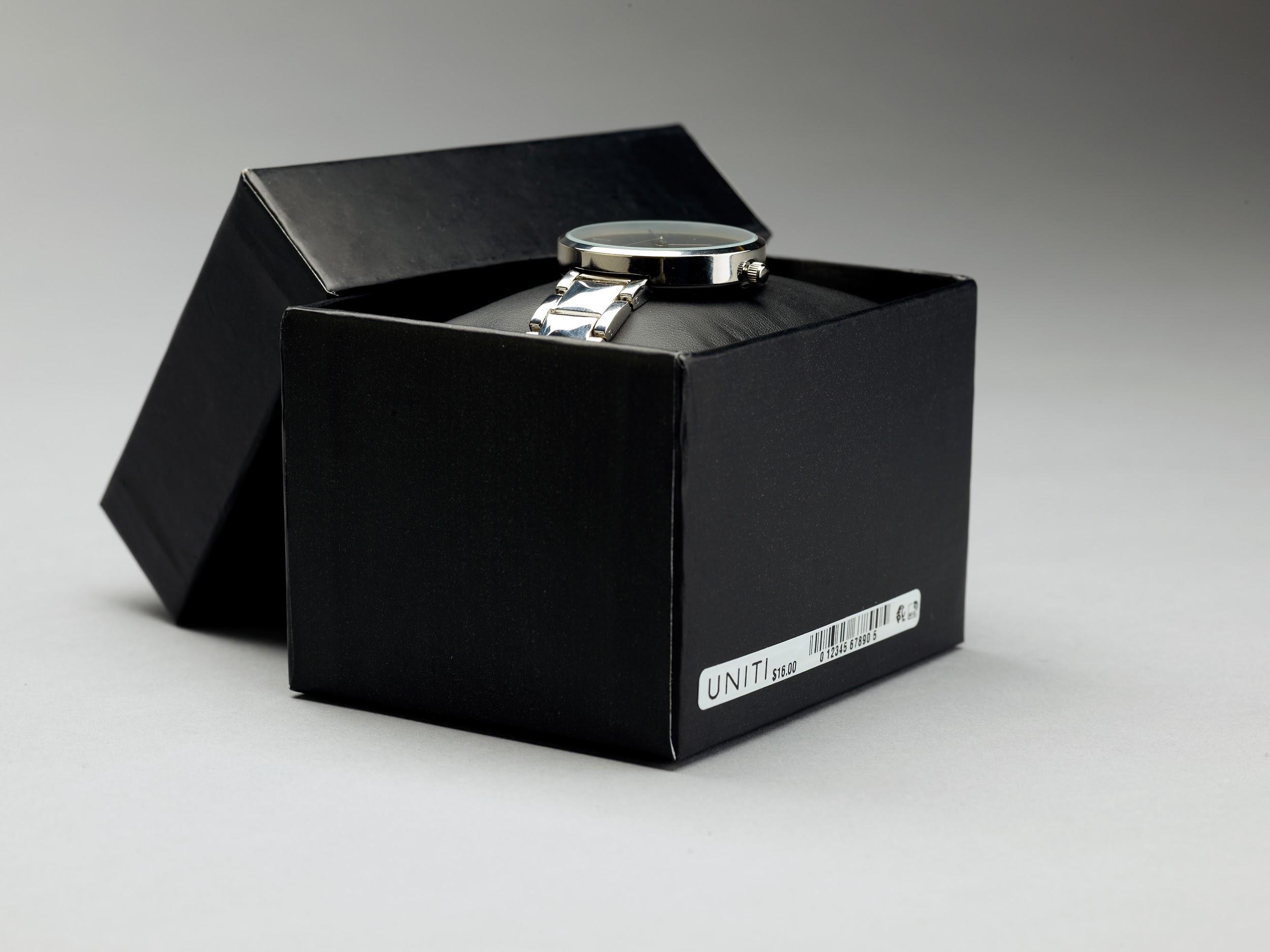 © Avery Dennison 2019
[Speaker Notes: Corporate slide]
CRITÈRES DE SÉLECTION D’UN TAG RFID
Sélectionner un inlay correspondant au besoin :
Réunir les besoins du tag :
- Performances de la puce
- taille Etiquette
- Objet à marquer
- Performances requises
Etape 1 :
Vérifier les besoins par rapport aux fiches techniques RFID et les notes d’application
Etape 2 :
Sélectionner et tester !
Etape 3 :
rfid.averydennison.com
© Avery Dennison 2019
[Speaker Notes: Corporate slide]
PORTEFEUILLE PRODUITS
SOLUTIONS 2nd GÉNÉRATION D’INLAY RFID UHF
DES PERFORMANCES EXCEPTIONNELLES À TRAVERS UNE LARGE GAMME DE DIÉLECTRIQUES
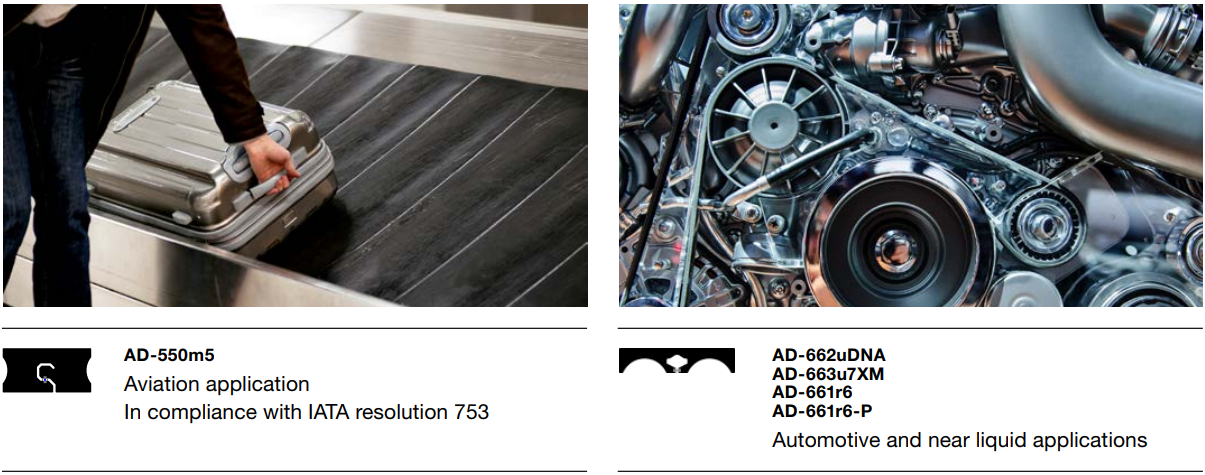 © Avery Dennison 2019
PORTEFEUILLE PRODUITS
SOLUTIONS 2nd GÉNÉRATION D’INLAY RFID UHF
DES PERFORMANCES EXCEPTIONNELLES À TRAVERS UNE LARGE GAMME DE DIÉLECTRIQUES
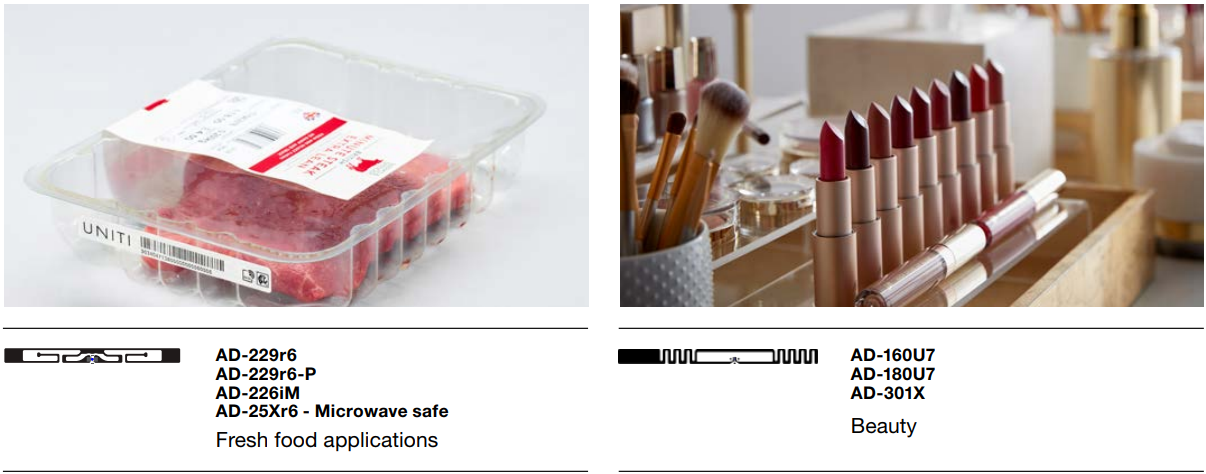 © Avery Dennison 2019
PORTEFEUILLE PRODUITS
SOLUTIONS 2nd GÉNÉRATION D’INLAY RFID UHF
DES PERFORMANCES EXCEPTIONNELLES À TRAVERS UNE LARGE GAMME DE DIÉLECTRIQUES
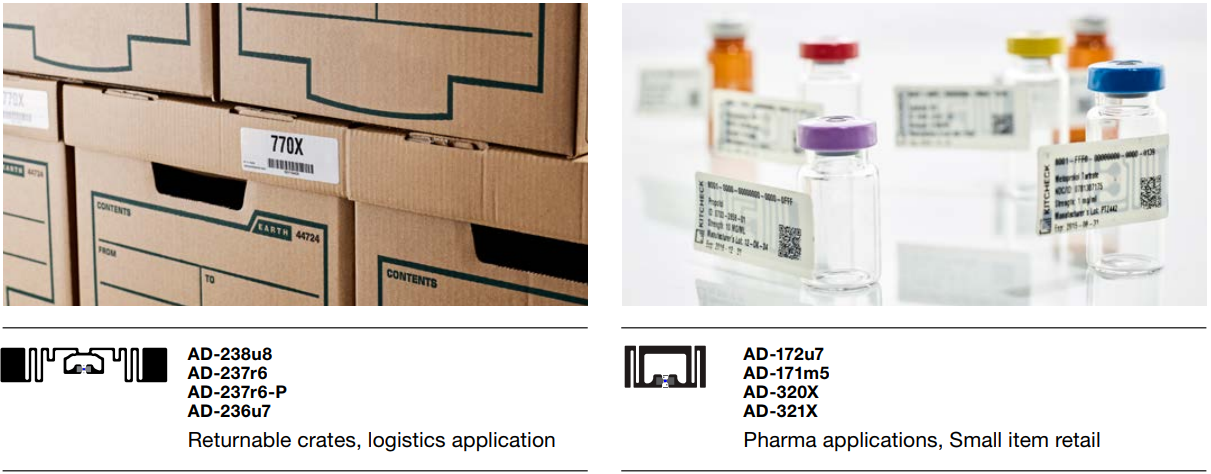 © Avery Dennison 2019
PORTEFEUILLE PRODUITS
SOLUTIONS 2nd GÉNÉRATION D’INLAY RFID UHF
DES PERFORMANCES EXCEPTIONNELLES À TRAVERS UNE LARGE GAMME DE DIÉLECTRIQUES
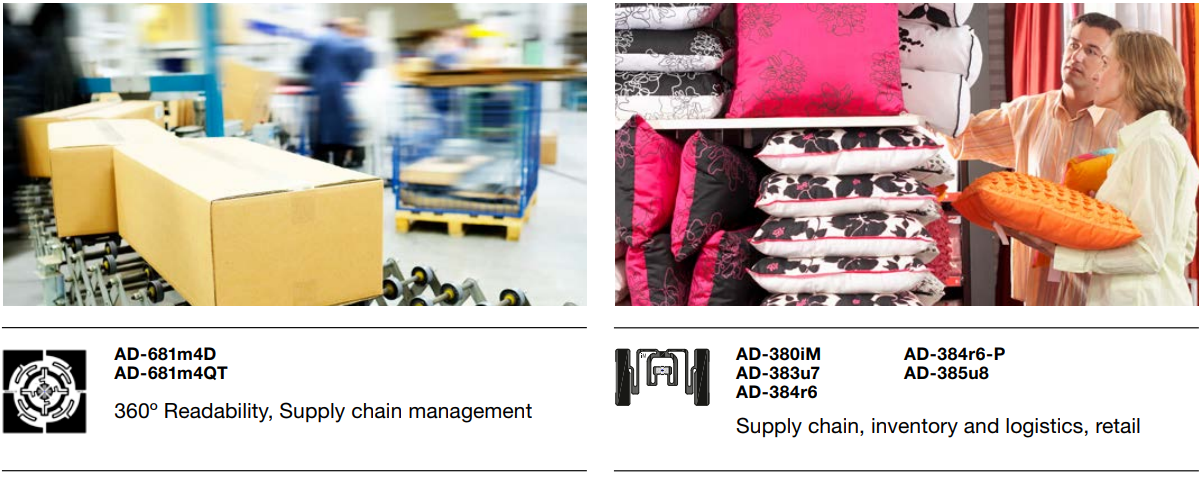 © Avery Dennison 2019
PORTEFEUILLE PRODUITS
	Nouveau produit : TAG POUR METAUX
AD-456u8
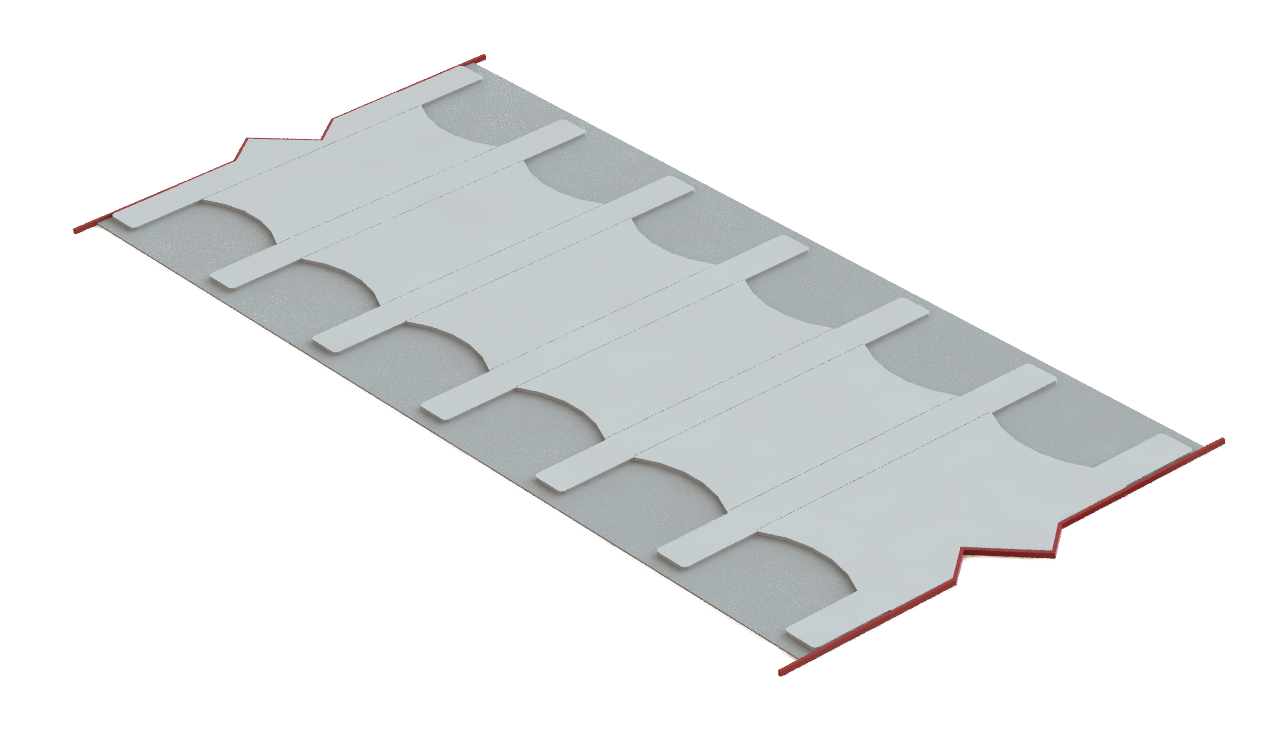 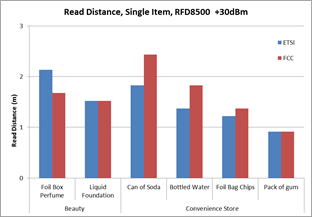 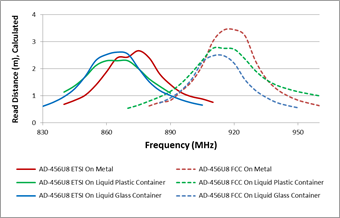 © Avery Dennison 2019
PORTEFEUILLE PRODUITS
SOLUTIONS D’INLAYS RFID HF / NFC
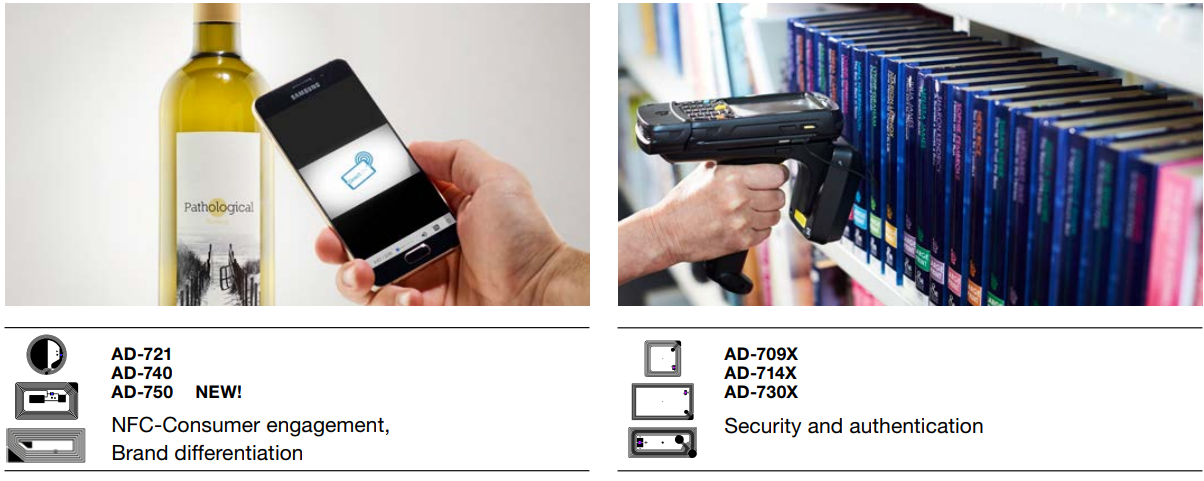 © Avery Dennison 2019
PORTEFEUILLE PRODUITS
SOLUTIONS NFC
Le NFC permet le passage d’une identité physique à une identité digitale
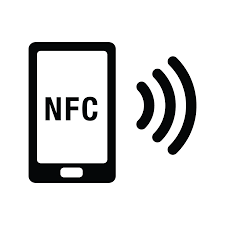 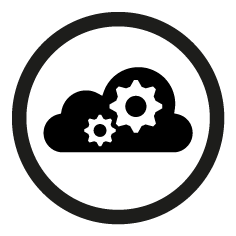 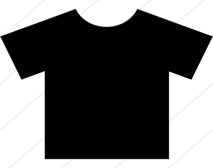 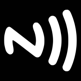 Le NFC permet la connection de votre marque au consommateur
Article avec un tagNFC
Consommateur avec un smartphone
Information en temps réel et engagement de la marque
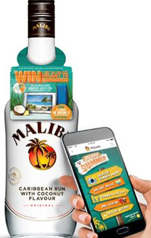 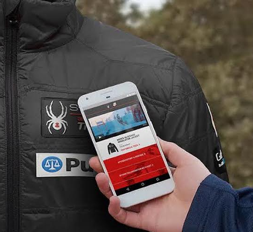 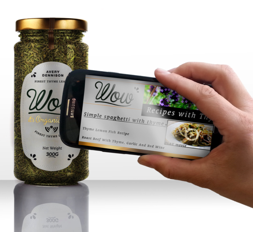 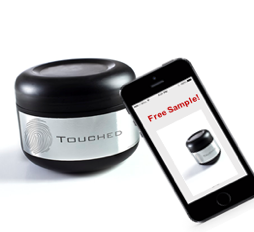 © Phone Me  2019
© Avery Dennison 2019
PORTEFEUILLE PRODUITS
Nouveau produit : APPORTER LA NFC A CHAQUE OBJET
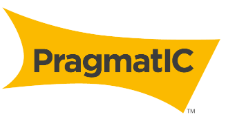 Vêtements au détail
Biens consommables
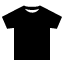 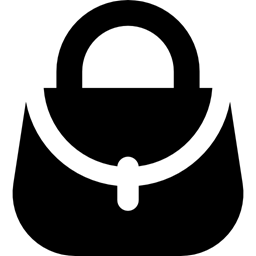 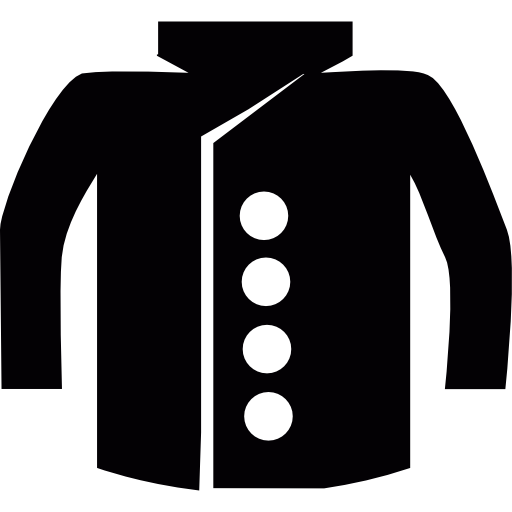 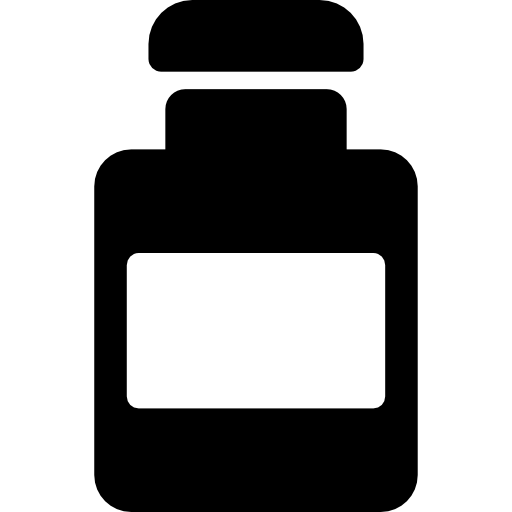 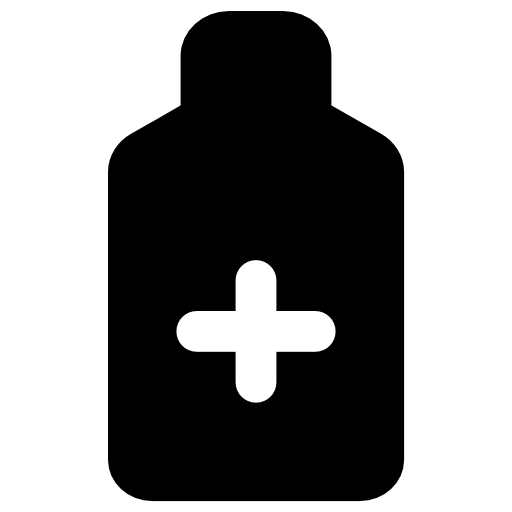 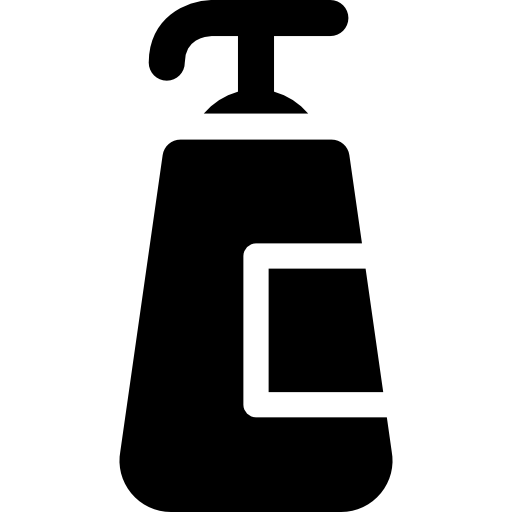 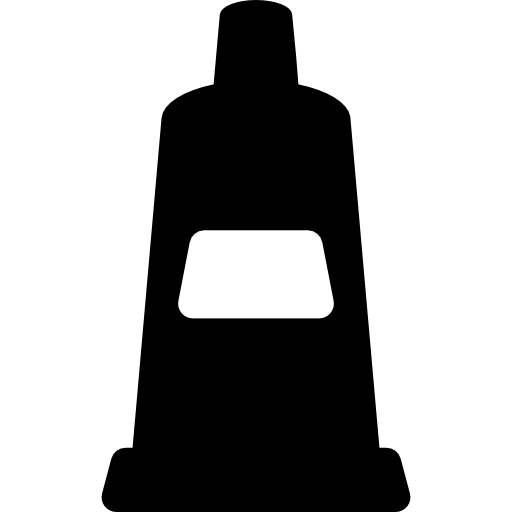 Prix typique
plus de €50
par produit
Prix typique
Moins de €5
par produit
© Avery Dennison 2019
PORTEFEUILLE PRODUITS
APPORTER LA NFC A CHAQUE PRODUIT
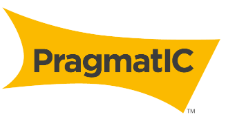 Tags FlexIC
Tags en silicium
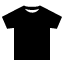 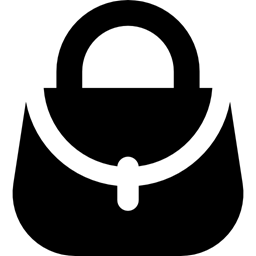 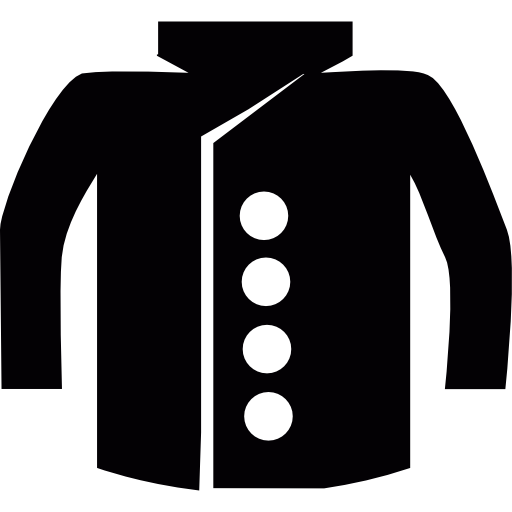 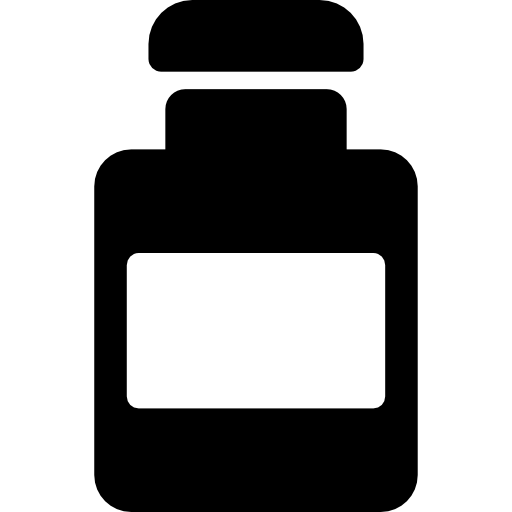 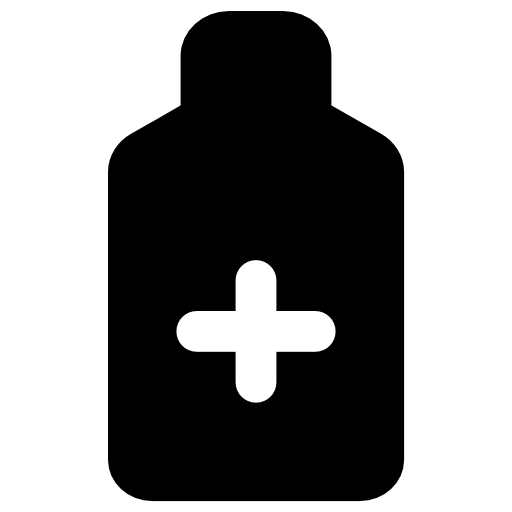 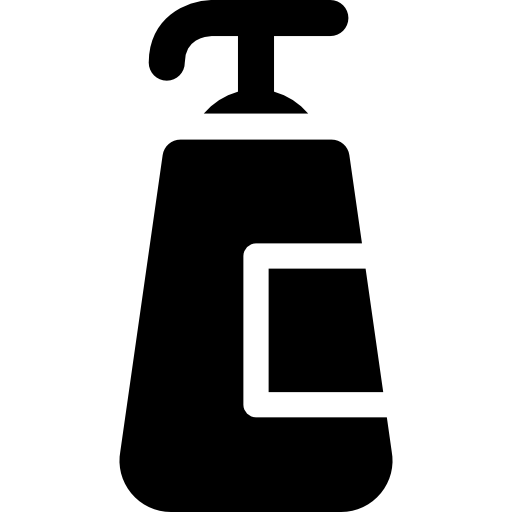 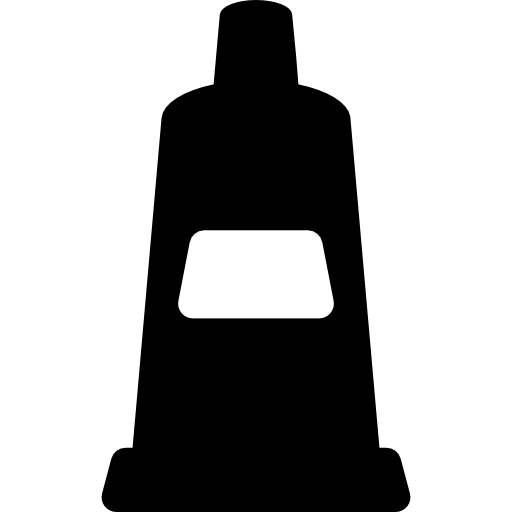 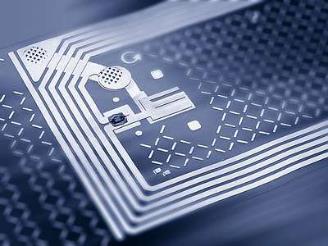 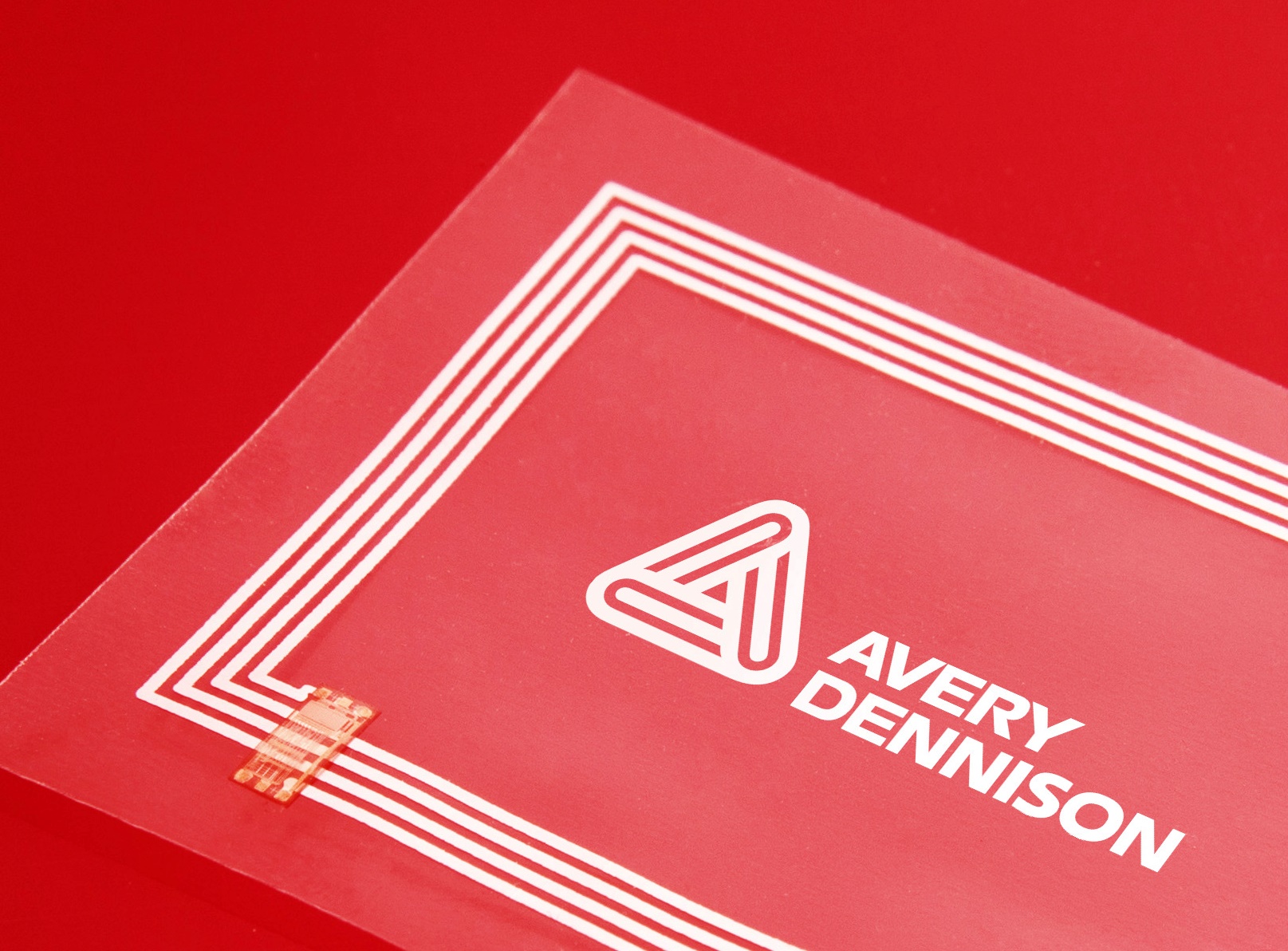 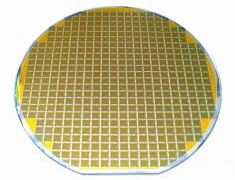 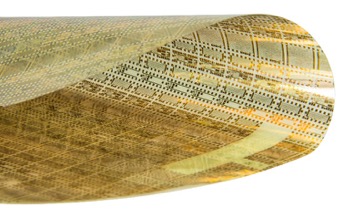 Wafer de silicium IC
Inlay à base de silicium
FlexIC sheet
Inlay à base de FlexIC
© Avery Dennison 2019
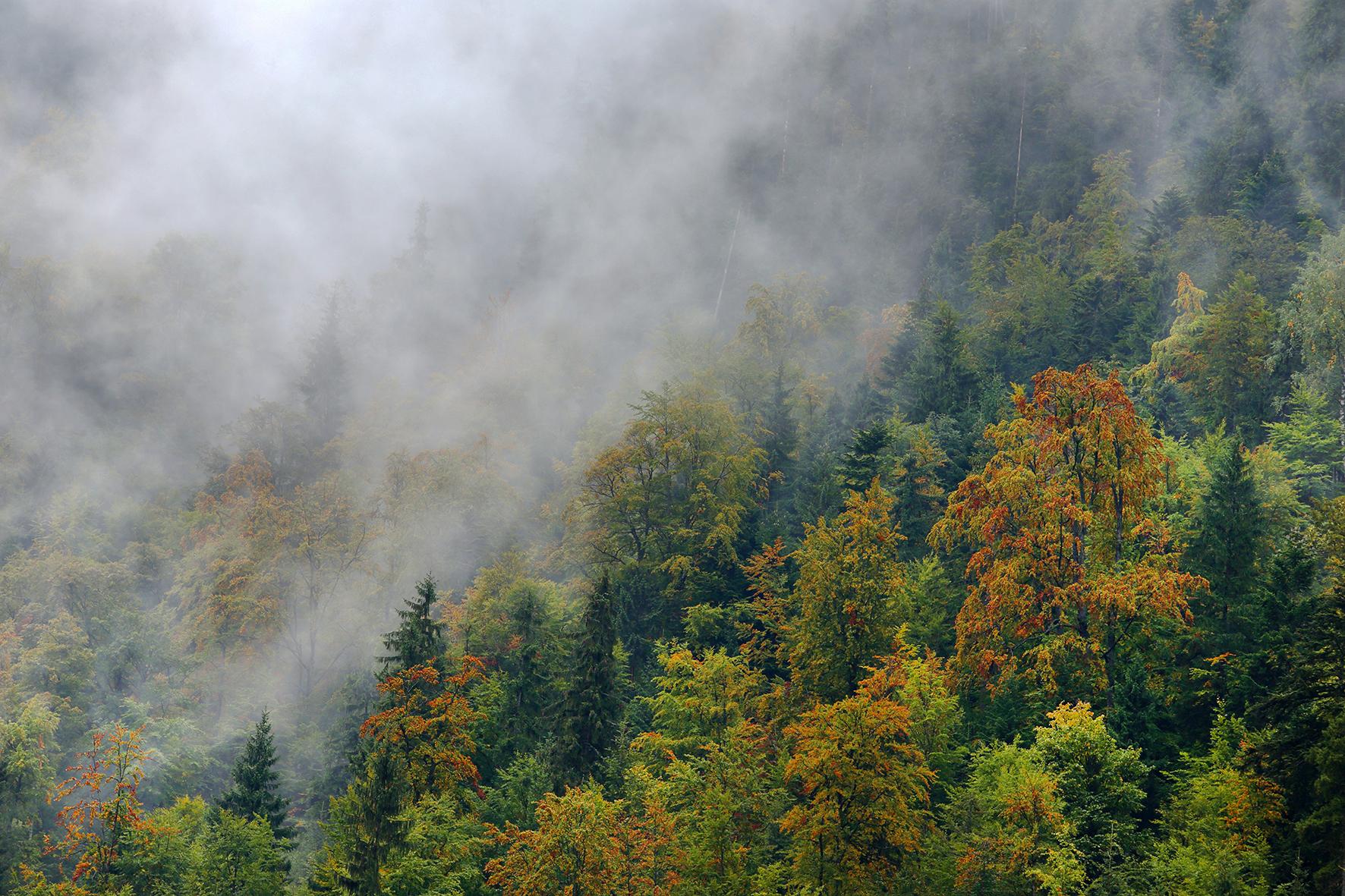 APERÇU D’AVERY DENNISON
PARTENARIATS ENVIRONNEMENTAUX ET DURABLES
NOTRE QUÊTE : 
PLUS D’INNOVATIONS ET PLUS DURABLEMENT
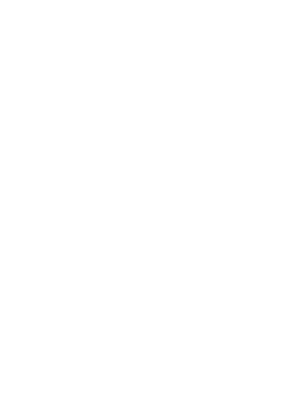 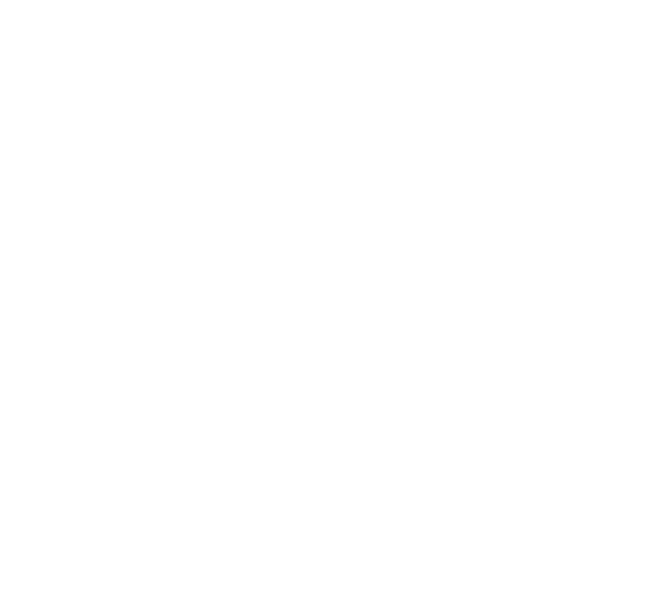 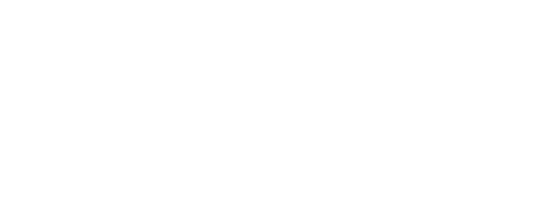 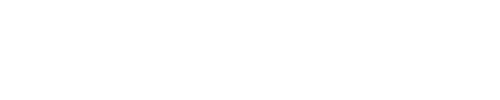 © Avery Dennison 2019
AVERY DENNISON RFID
PLUS DE PRODUITS DURABLES
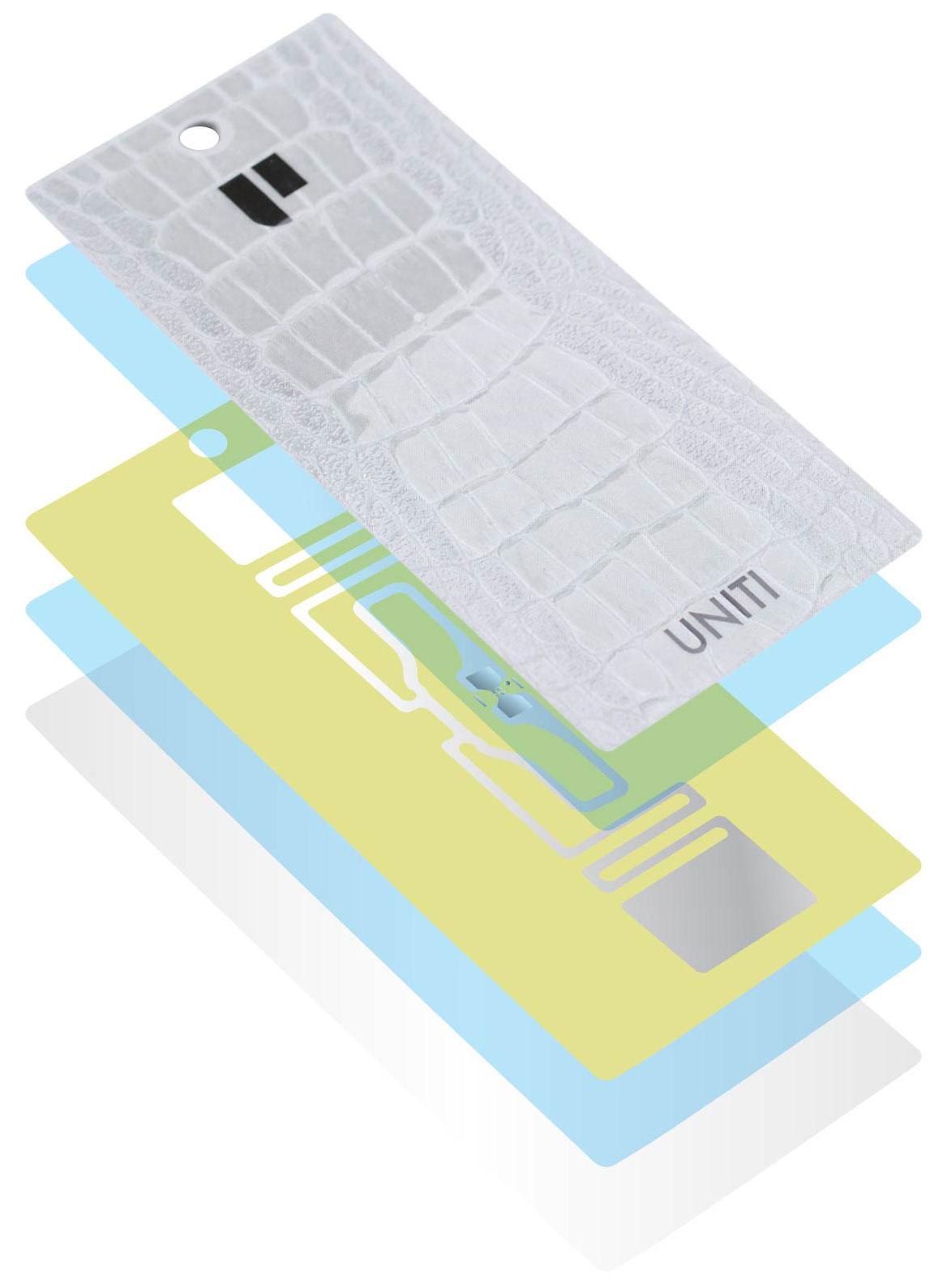 TECHNOLOGIE SMART FACETM 
Le support PET est remplacé par un support papier, créant une solution recyclable.
Frontal imprimable
Adhésif
Puce et strap
Antenne
Inlay (antenne, strap et puce)
Support papier (replace le support P.E.T.)
Adhésif
Dorsal
© Avery Dennison 2019
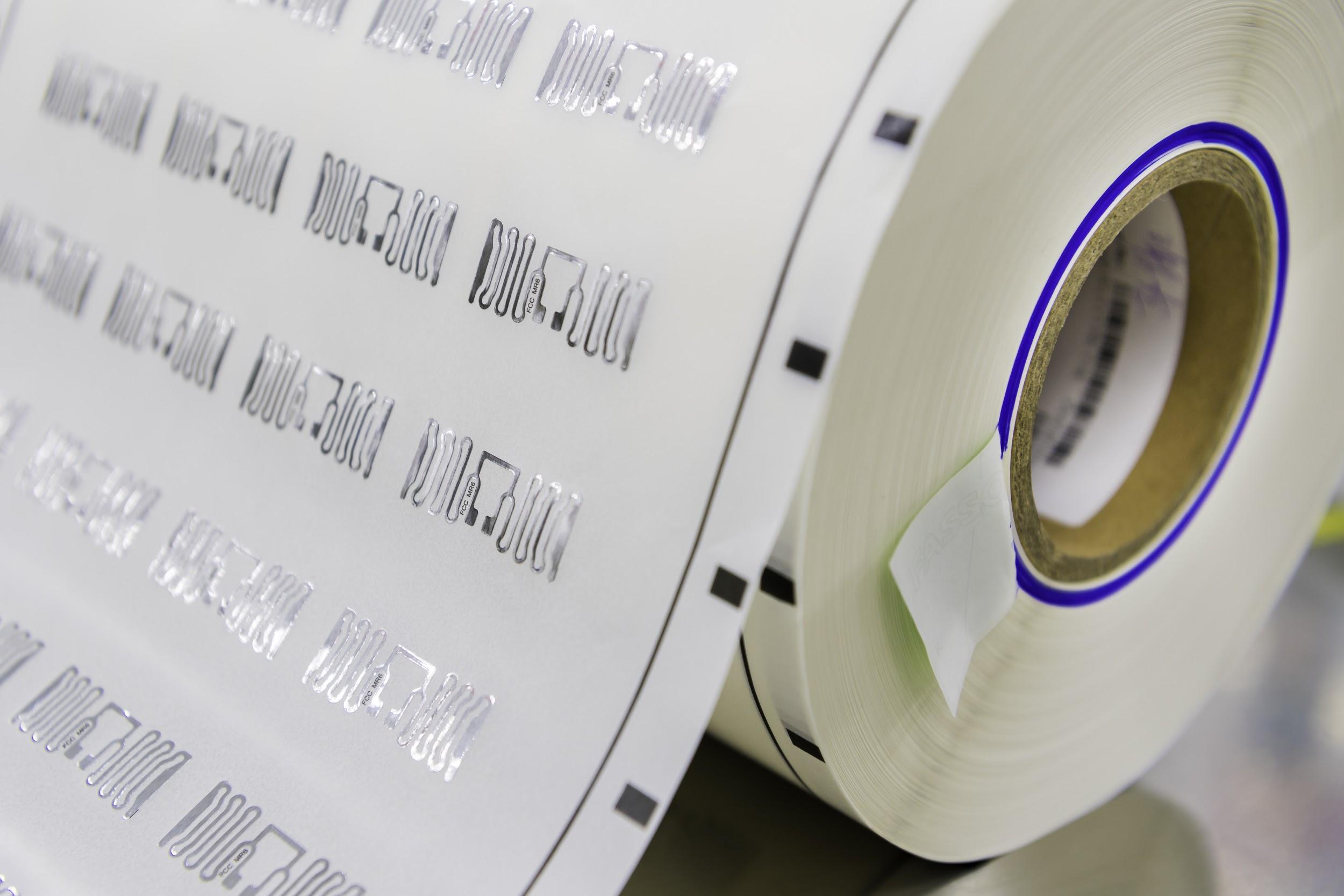 ESSAI, ÉCHANTILLONNAGE & LIVRAISON DE RFID A TRAVERS L’EU
Ordre de livraison dans les 24h.
26 produits stockés au Luxembourg. 

Echantillons en 3 formats : 
Sac d’échantillons mélangés, sac d’échantillons de 25 pièces et bobines.
Tests des équipements (liés à projet) à votre disposition aux US et UK.
SERVICE DE PREMIERE QUALITE
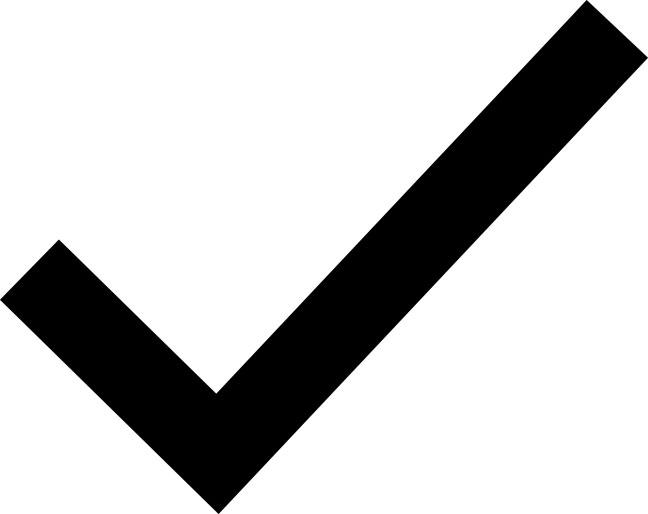 Échantillons gratuits
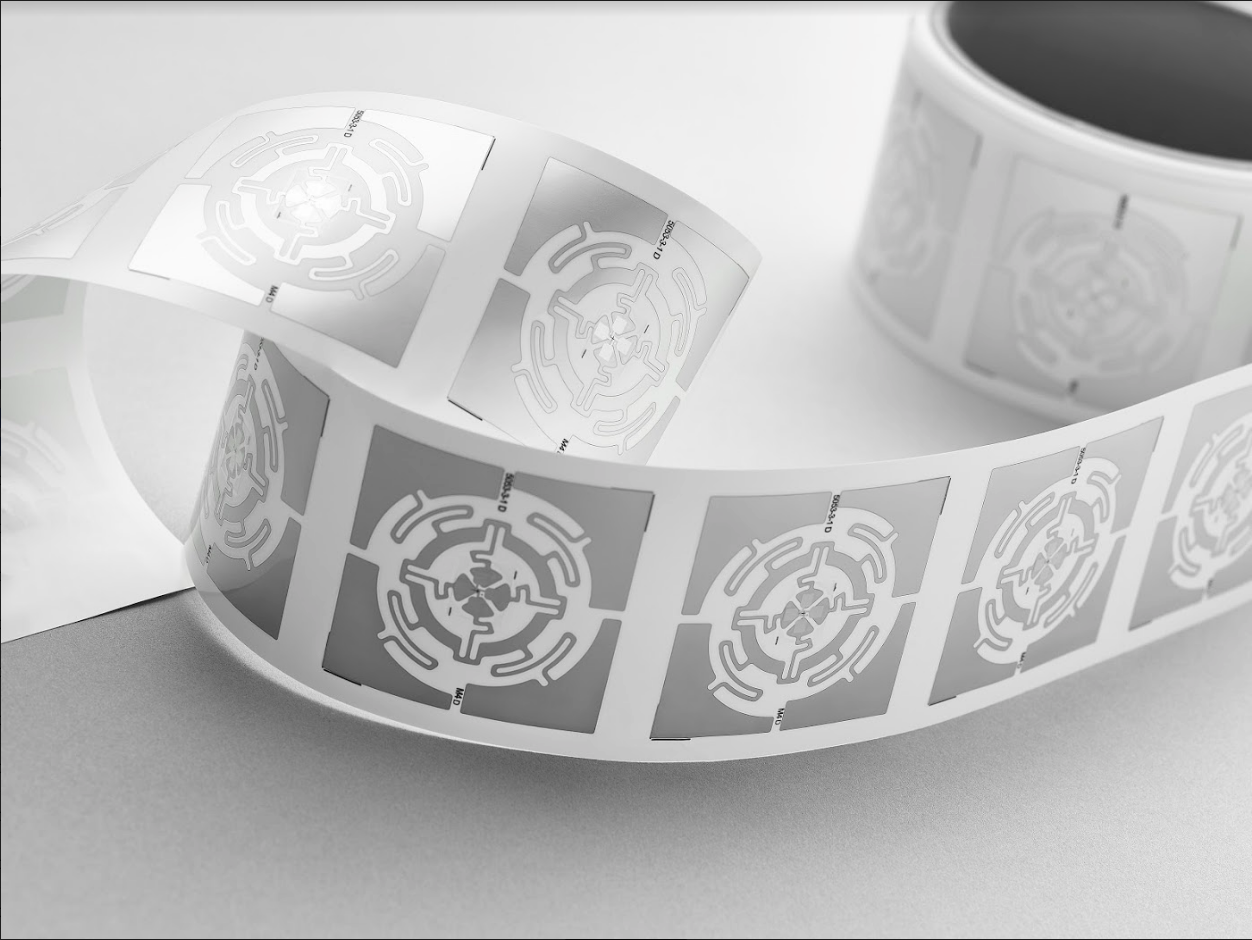 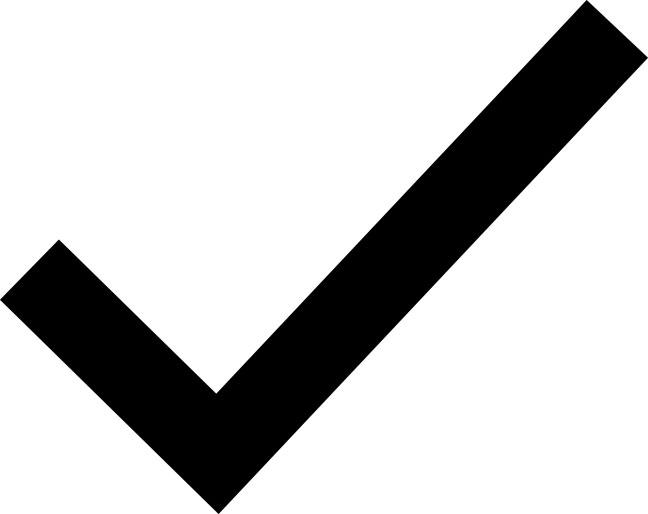 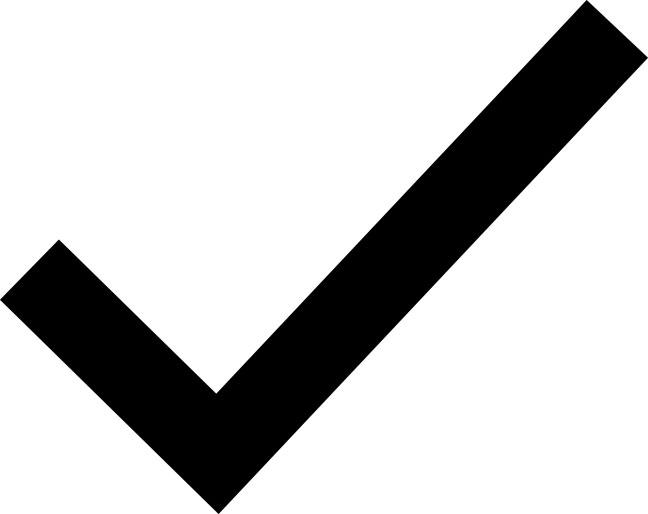 POC service
© Avery Dennison 2018
APERÇU D’AVERY DENNISON
L'ÉQUIPE LGM EU - Étiquettes intelligentes
1

EQUIPE PRINCIPALE RFID

Jasper Zonnenberg (Strategic Leader)

Jordi Baeta (Technical Support and Expertise) jordi.baeta@eu.averydennison.com

Filippo Cerchio (LGM IL Sales Leader) filippo.cerchio@eu.averydennison.com

Tony Fazhev (Product Management) tony.fazhev@eu.averydennison.com

Frank Smits (BDM - System Integrators)
frank.smits@eu.averydennison.com
2

STRUCTURE DES VENTES RFID

Dan Panduro (Nordic countries) dan.panduro@eu.averydennison.com

Veit Boeckler (Central Region ) veit.boeckler@eu.averydennison.com

Silvio Margutti (South Region) silvio.margutti@eu.averydennison.com

Robert Brania (NEE) robert.brania@eu.averydennison.com

David Hlousek (SEE) david.hlousek@eu.averydennison.com

Angel Gea (Spain ) angel.gea@eu.averydennison.com

Laurent Owezareck (France )
laurent.owezareck@eu.averydennison.com
3

STRUCTURE RFID BDM

Benoit Jourde (BDM Europe) benoit.jourde@eu.averydennison.com

Karl Achte (BDM Fresh Food)
karl.achte@eu.averydennison.com 
 
Peter Jackson (BDM Fresh Food)
peter.jackson@eu.averydennison.com
 
Urban Soderberg (BDM Aviation)
urban.soderberg@eu.averydennison.com 

Vanesa Carr (BDM Beauty)
vanessa.carr@eu.averydennison.com
© Avery Dennison 2019
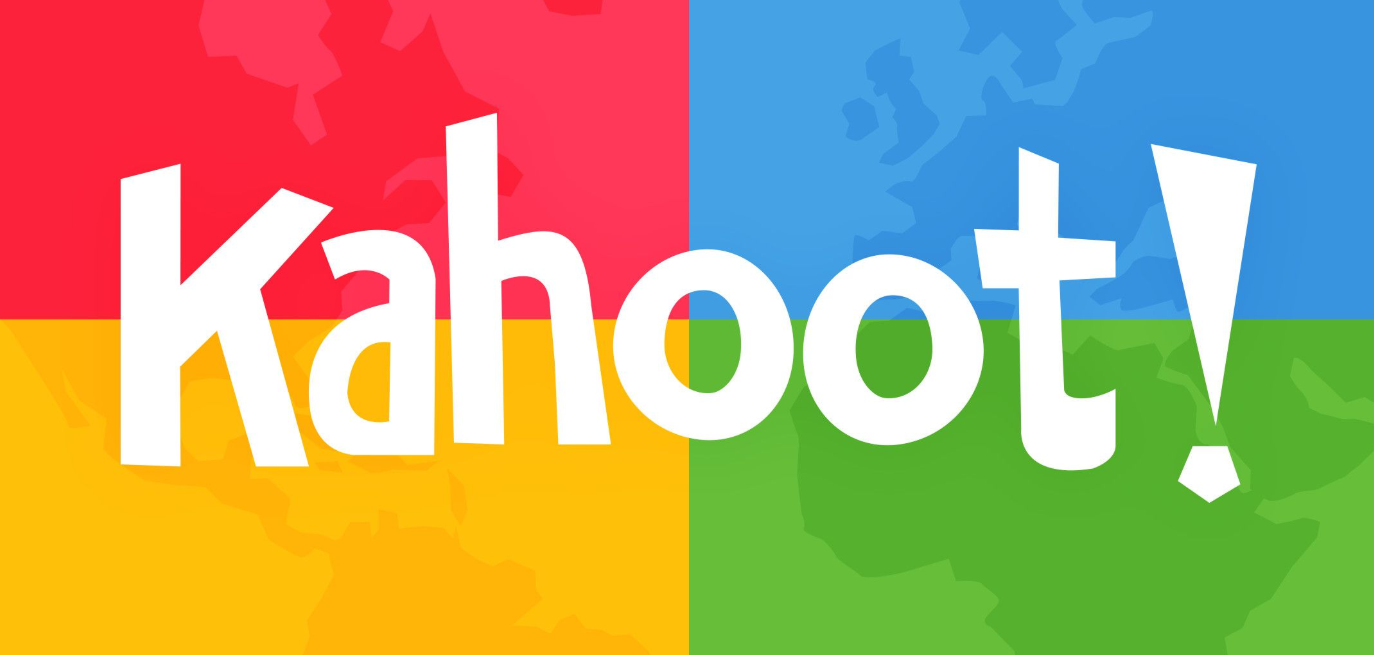 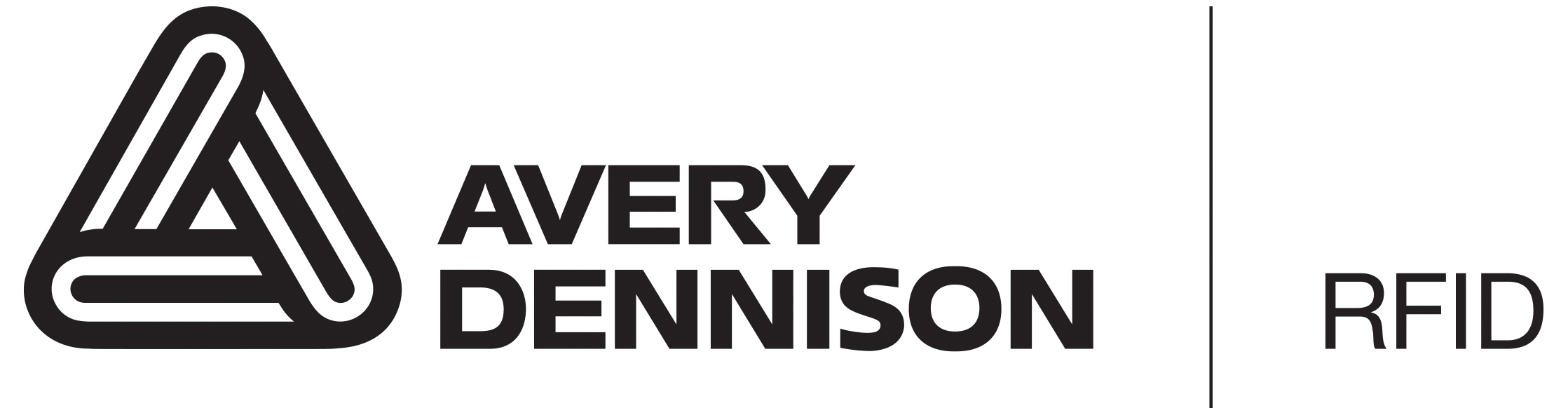 averydennison.com/rfid
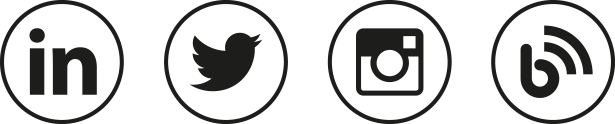 © 2016 Avery Dennison Corporation. All Rights Reserved. Avery Dennison and all other Avery Dennison brands, product names and codes are trademark or trade names of Avery Dennison Corporation. All other brands and product names are trademarks of their respective owners. Fortune 500 is a trademark of Time, Inc. Personal and company names and other information on samples or illustrations depicted are fictitious. 
Any resemblance to actual names and addresses is purely coincidental.
This presentation is intended solely for use by Avery Dennison employees and select customers and may not be copied, disclosed or disseminated, in whole or in part, to any other person without the express consentof Avery Dennison.
© Avery Dennison 2018
RFID 101
ENCODAGE DU TAG
SGTIN = GTIN + unique serial number
UPC TO EPC
UPC STRUCTURE
6
1
4
1
4
1
0
0
7
3
4
9
UPC
Company Prefix
Item Reference
Number
Check
Digit
EPC STRUCTURE
0
6
1
4
1
4
1
0
0
0
7
3
4
3
1
4
1
5
9
GS1Company Prefix
Indicator Digit + Item Reference Number
Serial Number
Release liner
Source: GS1 US: UPC to EPC 2012
RFID FOR BEAUTY
© Avery Dennison 2018
Avery Dennison Confidential - Not to be shared without Permission
[Speaker Notes: Option to add customer pre-fix to tailor]